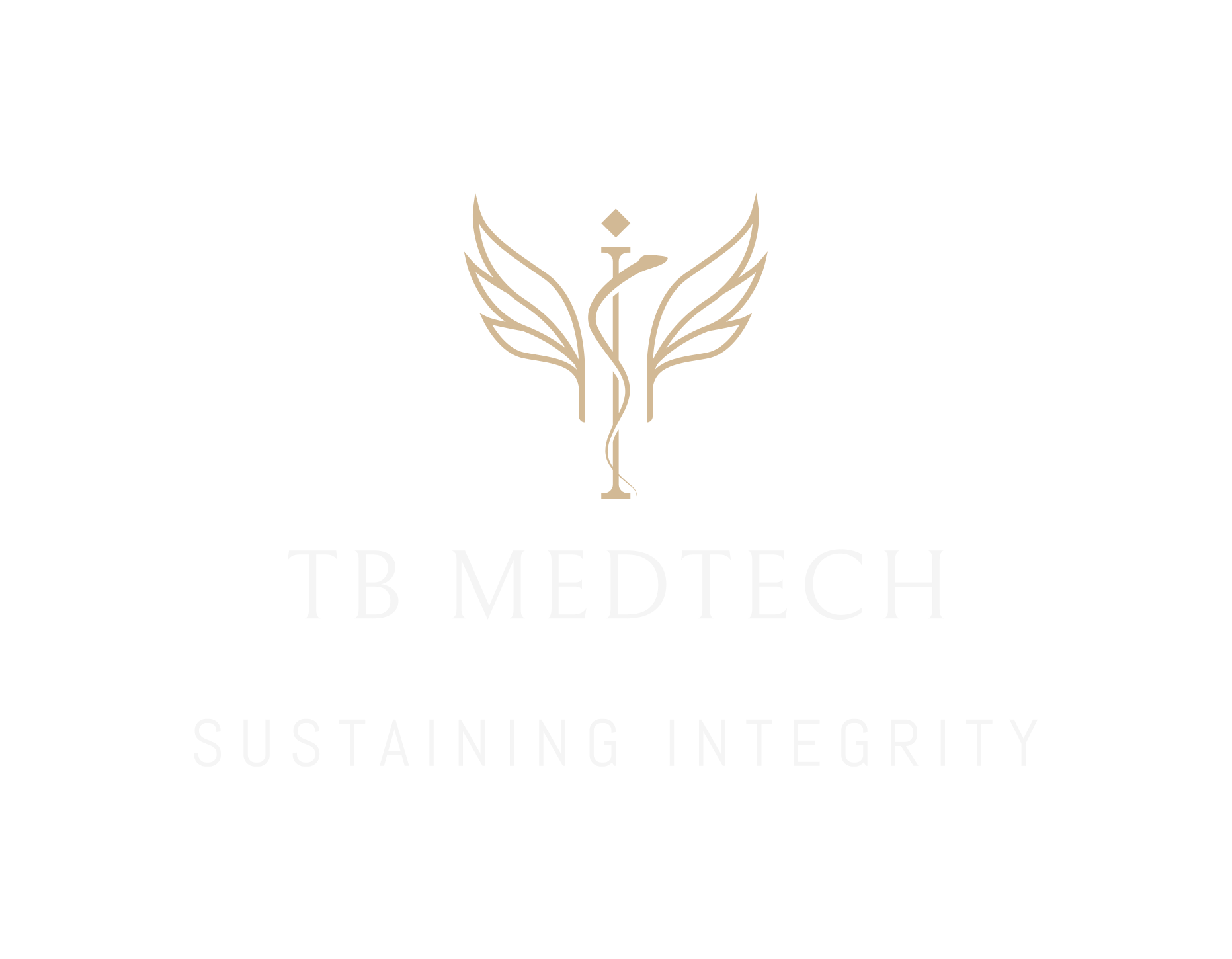 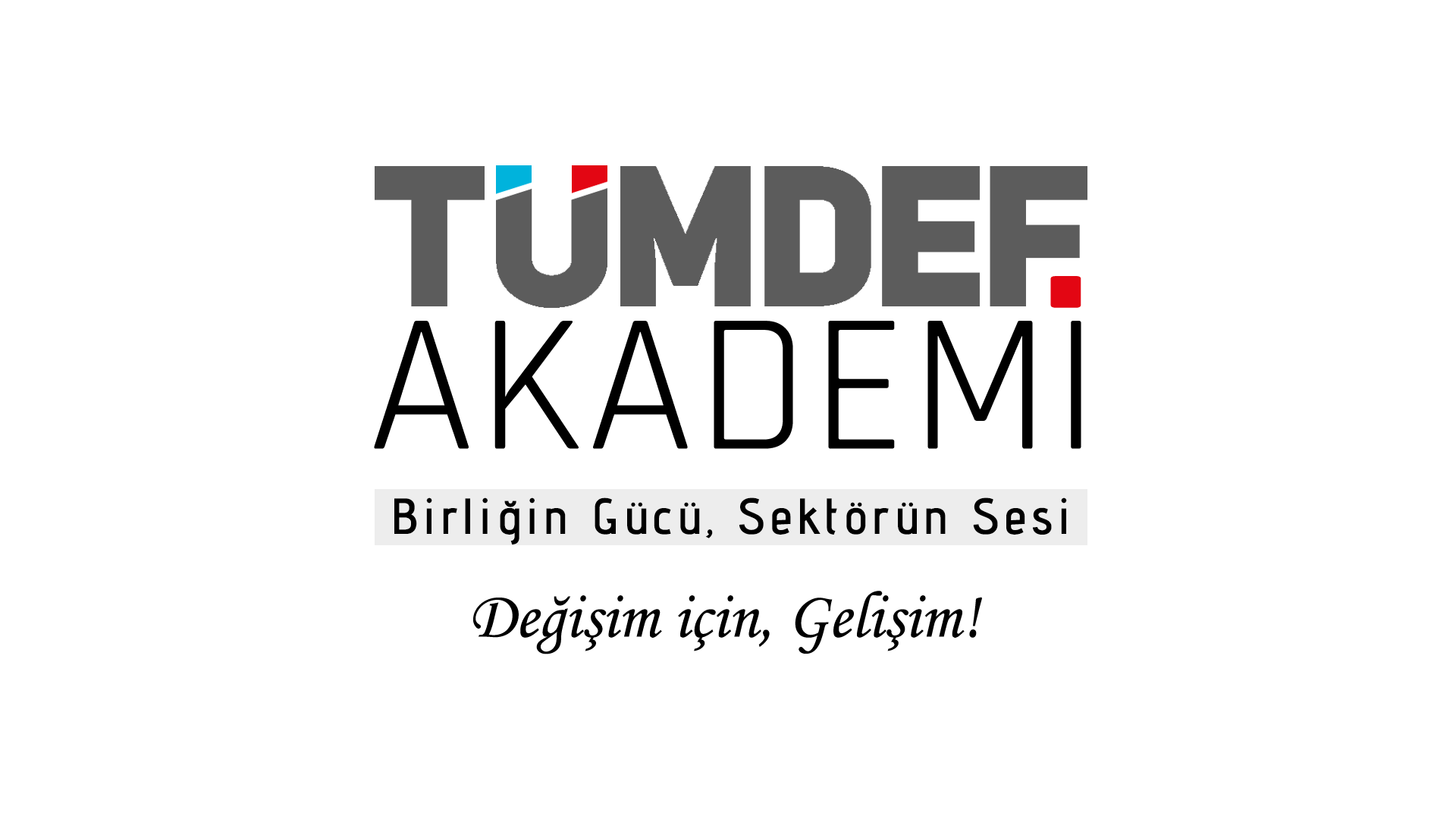 Klinik Değerlendirme
MDD, MDR, MEDDEV/MDCG, Kalite Yönetim Sistemine Entegrasyonu
Dr. Muzaffer Tuzcu 
Ayça Batmaz, MSc. Biyomedikal Mühendisi
1
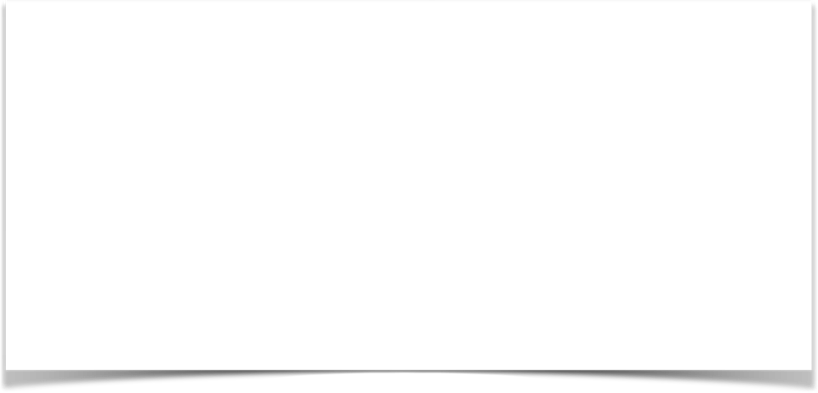 GİRİŞ
2
EU-Medical Device Regulation (EU-MDR)
Mayıs 2017 - Mayıs 2021 sektörün hazırlanması İçİn tanınan süre
26 Mayıs 2021’de (Türkiyede 2 Haziran 2021’de yürürlüğe giren Tıbbi Cihaz Yönetmeliği kapsamında) aşağıda sıralanan sektör paydaşlarına yenİ regülasyonu uygulama zorunluluğu getİrİlmİştİr:
Üreticiler, Dağıtıcılar, İthalatçılar (Articles 10, 13, 14)
Tedarikçiler (?) 
Onaylayıcı Kuruluşlar (Articles 51-60)
Yetkili Kuruluşlar (Regülasyonda 50 atıf var)
3
EU-Medical Device Regulation (EU-MDR)
Mayıs 2017 - Mayıs 2021 sektörün hazırlanması İçİn tanınan süre
26 Mayıs 2021’de (Türkiyede 2 Haziran 2021’de yürürlüğe giren Tıbbi Cihaz Yönetmeliği kapsamında) aşağıda sıralanan sektör paydaşlarına yenİ regülasyonu uygulama zorunluluğu getİrİlmİştİr:
Tedarikçiler 
Medikal 
‘‘Art. 10/Cl. 9(d) resource management, including selection and control of suppliers and sub-contractors;
Art. 93/Cl. 3(b) shall carry out both announced and, if necessary, unannounced inspections of the premises of economic operators, as well as suppliers and/or subcontractors, and, where necessary, at the facilities of professional users. 
Annex II. 3 (c)  identification of all sites, including suppliers and sub-contractors, where design and manufacturing activities are performed.
Annex IX. Chapt. I, 2.3 (Audit) …identification of all sites, including suppliers and sub-contractors, where design and manufacturing activities are performed.’’
Sanayi
4
EU-Medical Device Regulation (EU-MDR)
Mayıs 2017 - Mayıs 2021 sektörün hazırlanması İçİn tanınan süre
Yeni Regülasyon ile getirilen değİŞİKLİkler çok kapsamlıdır.
Hazırlık dönemi içinde sektör paydaşlarının bu değişiklikleri dikkatlice incelemeleri, kuruluşları üzerindeki yansımalarını değerlendirmeleri ve yasa ile uyumlu süreçleri ve uygulamaları yürürlüğe koymaları zorunlu kılınmıştır.
5
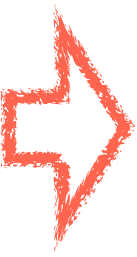 EU-Medical Device Regulation (EU-MDR)
Mayıs 2017 - Mayıs 2021 sektörün hazırlanması İçİn tanınan süre
Mayıs 2021’den sonra MDR/Tıbbi Cihaz Yönetmeliğine uygunluk sağlamayan kuruluşların ‘CE Markası’ belgeleri geçerliliğini yitirecektir ve bunun doğal sonucu olarak AB/ Türkiye Pazarlarında tıbbi cihaz satamayacaklardır.
Uygunluk sağlamamaları durumunda Onaylayıcı Kuruluşların da benzer şekilde yenİden yetkİlendİrİlmelerİ söz konusu olmayacaktır.
6
EU-Medical Device Regulation (EU-MDR)
Mayıs 2017 - Mayıs 2021 sektörün hazırlanması İçİn tanınan süre
Yürürlüğe giren yeni kuralların doğru bir şekilde anlamlandırılması ve üreticilerin kurumlarında gerekli düzenlemeleri buna göre yapabilmesi çok önemlidir.
7
EU-Medical Device Regulation (EU-MDR)
Mayıs 2017 - Mayıs 2021 sektörün hazırlanması İçİn tanınan süre
Bu büyük değişime uygunluk sağlamak son derece karmaşıktır ve yüksek yetkinlik gerektirecek ölçüde tekniktir.
Bu konuda gerekli ve doğru adımları daralan sürenin baskısını da yöneterek atabilmeniz için sizlere destek vermek amacıyla buradayız.
8
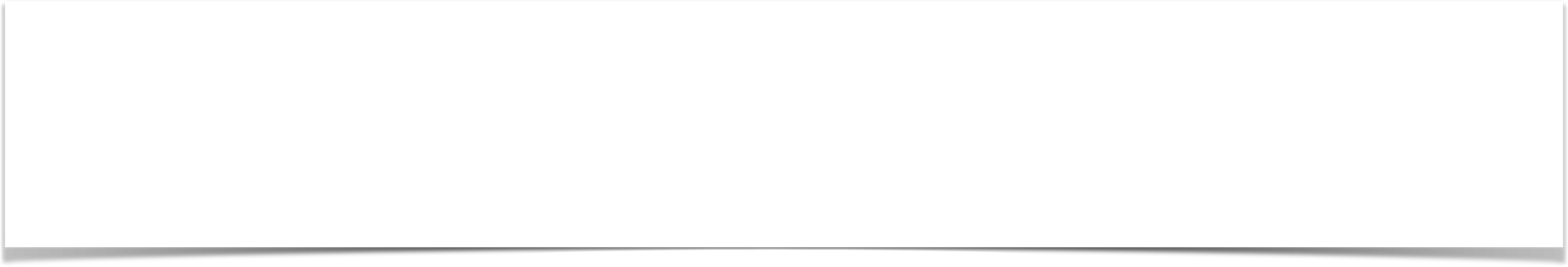 GÖRÜŞ BİRLİĞİ İÇİNDE OLMAMIZ GEREKEN KONULAR
9
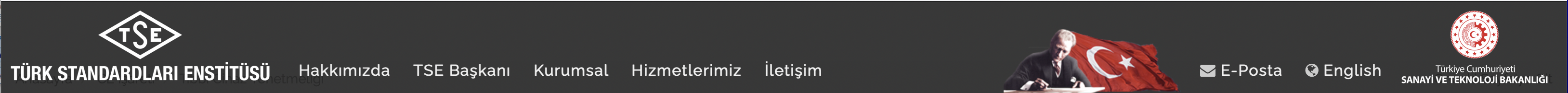 ANAHTAR KELİME: Tıbbi Cihaz Yönetmeliği
TIBBİ CİHAZ YÖNETMELİĞİ ( 93/42/AT )

26 Mayıs 2021 tarihinden itibaren, 93/42/AT sayılı Tıbbi Cihaz Yönetmeliği (MDD) kapsamında atanmış olan onaylanmış kuruluşumuz MDD kapsamında yenİ belge düzenleyememektedİr.

(AB) 2017/745 sayılı Tıbbi Cihaz Regülasyonu’nun (MDR) 120. Maddesinde belirtildiği üzere geçİş sürecİnde yalnızca MDD kapsamında geçerli bir şekilde düzenlenen belgeler için gözetİm faalİyetlerİnİn yürütülmesİne İzİn verİlmektedİr.
10
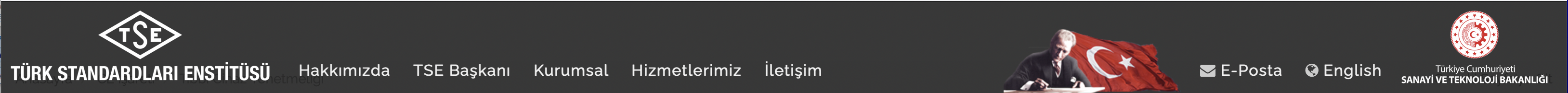 ANAHTAR KELİME: Tıbbi Cihaz Yönetmeliği
TIBBİ CİHAZ YÖNETMELİĞİ ( 93/42/AT )

26 Mayıs 2021 tarihinden itibaren, onaylanmış kuruluşumuz MDD kapsamında yenİ belge düzenleyememektedİr.

geçİş sürecİnde yalnızca gözetİm faalİyetlerİnİn yürütülmesİne İzİn verİlmektedİr.
11
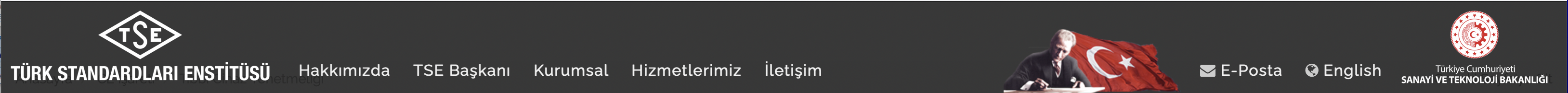 Tıbbİ Cİhaz YönetmelİĞİ geçİş sürecİ hakkında bİlgİlendİrme
Üreticilerin belgeleri üzerinde değişikliğe sebep olacak başvuruları (kapsam genişletme, tasarım değişikliği, adres değişikliği vb.) ya da ilk belgelendirme talepleri olması durumunda MDR kapsamında atanmış onaylanmış kuruluşlara başvuru yapması gerekmektedİr.
12
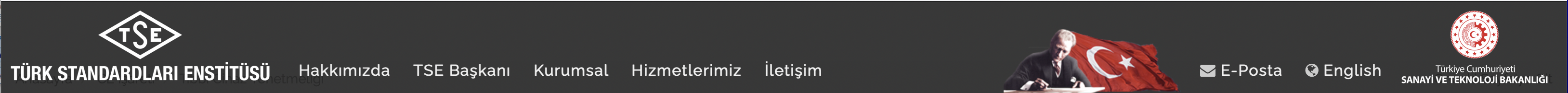 Tıbbİ Cİhaz YönetmelİĞİ geçİş sürecİ hakkında bİlgİlendİrme
          
Tıbbİ Cİhaz Yönetmelİğİ yürürlükten kaldırılmıştır.

Bu doğrultuda,
· Geçerli belgeniz kapsamındaki tıbbi cihazın piyasaya arz edilmeye devam edebilmesi için tasarım ya da amaçlanan kullanımda önemlİ değİşİklİk yapılmaması gerektiğİ,
· Tüm değişiklik bildirimleri için MDCG 2020-3 rehber dokümanına göre önemli değişiklik olup olmadığı konusunda değerlendirme yapılacağı, 
· Önemli olarak değerlendirilen değişiklikler için 2017/745 sayılı Tıbbİ Cİhazlar Regülasyonu kapsamında belgelendirme gerçekleştirilmesi gerektiği,
13
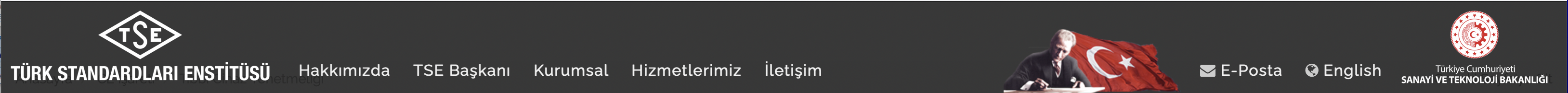 Tıbbİ Cİhaz YönetmelİĞİ geçİş sürecİ hakkında bİlgİlendİrme

          Tıbbi Cihaz Yönetmeliği yürürlükten kaldırılmıştır.
Bu doğrultuda,
· Tıbbİ Cİhaz Yönetmelİğİ’nİn (2017/745 sayılı Tıbbİ Cİhazlar Regülasyonu) pİyasaya arz sonrası gözetİm, pİyasa gözetİmİ ve denetİmİ, vİjİlans, İktİsadİ İşletmecİlerİn ve cİhazların kaydı İle İlgİlİ gereklİlİklerİne uygun olması gerektİğİ,

· Tıbbİ Cİhaz Yönetmelİğİ’nİn pİyasaya arz sonrası gözetİm, pİyasa gözetİmİ ve denetİmİ, vİjİlans, İktİsadİ İşletmecİlerİn ve cİhazların kaydı İle İlgİlİ gereklİlİklerİnİn uygulanmasını denetleyeceğİ bİlgİlerİnİze sunulur.
14
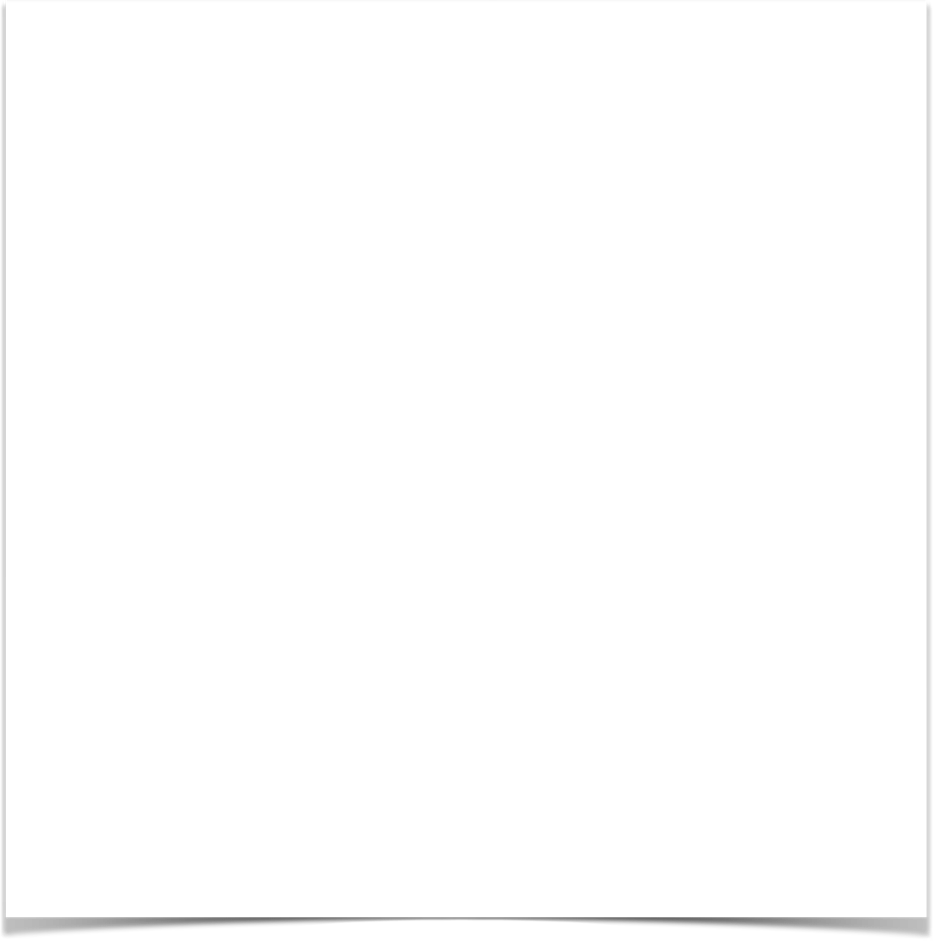 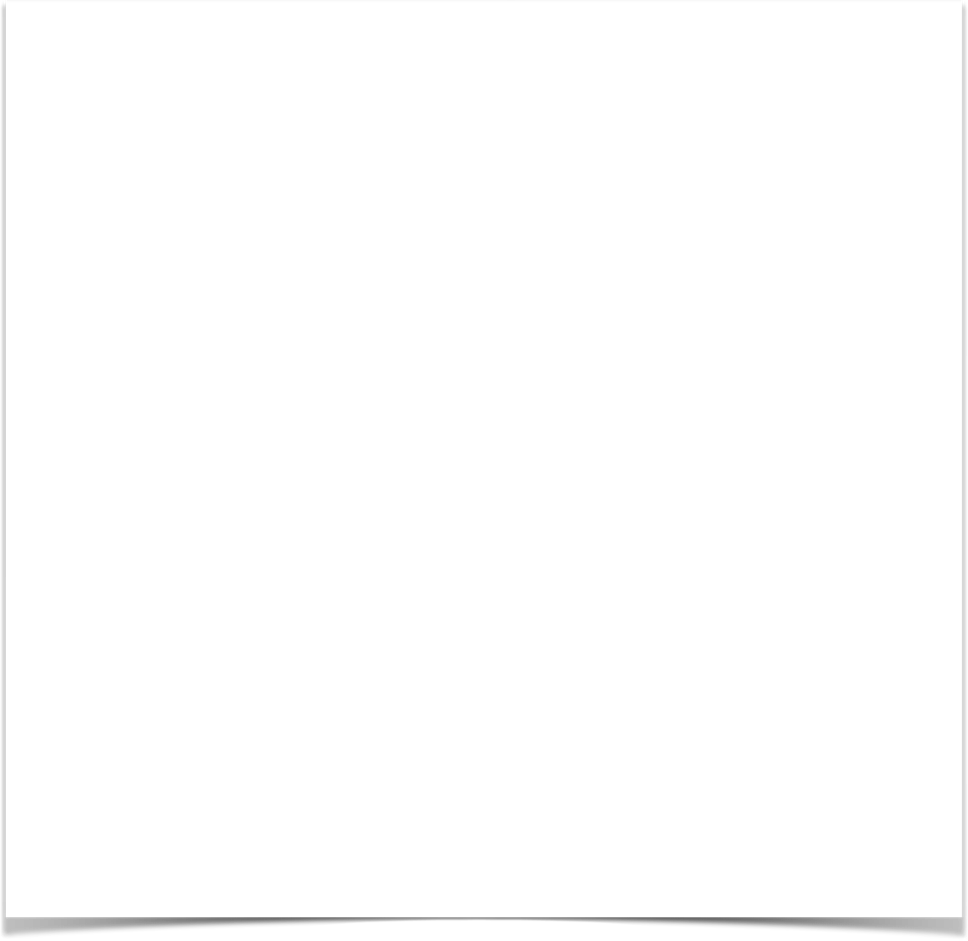 ‘‘The European Union (EU) Medical Device Regulation (EU Regulation 2017/745 [MDR]) entered into force on May 26, 2017 and the four-year “transition period” for medical device manufacturers to carry out the necessary compliance studies ended on May 26, 2021. 
Currently, all MDR clauses are compulsory.’’
‘‘Avrupa Birliği (AB) Tıbbi Cihaz Regülasyonu (EU Regulation 2017/745 [MDR]), 26 Mayıs 2017 tarihinde yürürlüğe girmiştir. Tıbbi cihaz üreticilerinin gerekli uyum çalışmalarını tamamlamaları için tanınan dört yıllık ‘‘geçiş süresi’’ ise 26 Mayıs 2021 tarihinde sonlanmıştır. 
Günümüzde, tüm MDR maddelerİ yürürlüktedİr.’’
15
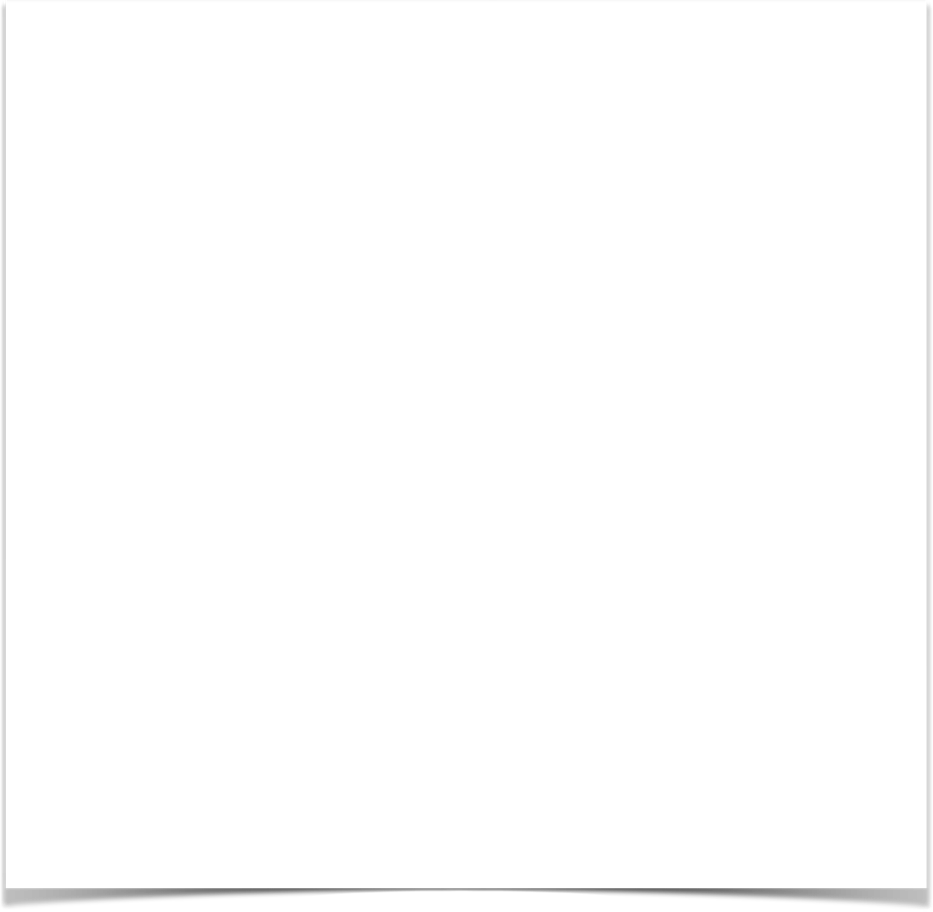 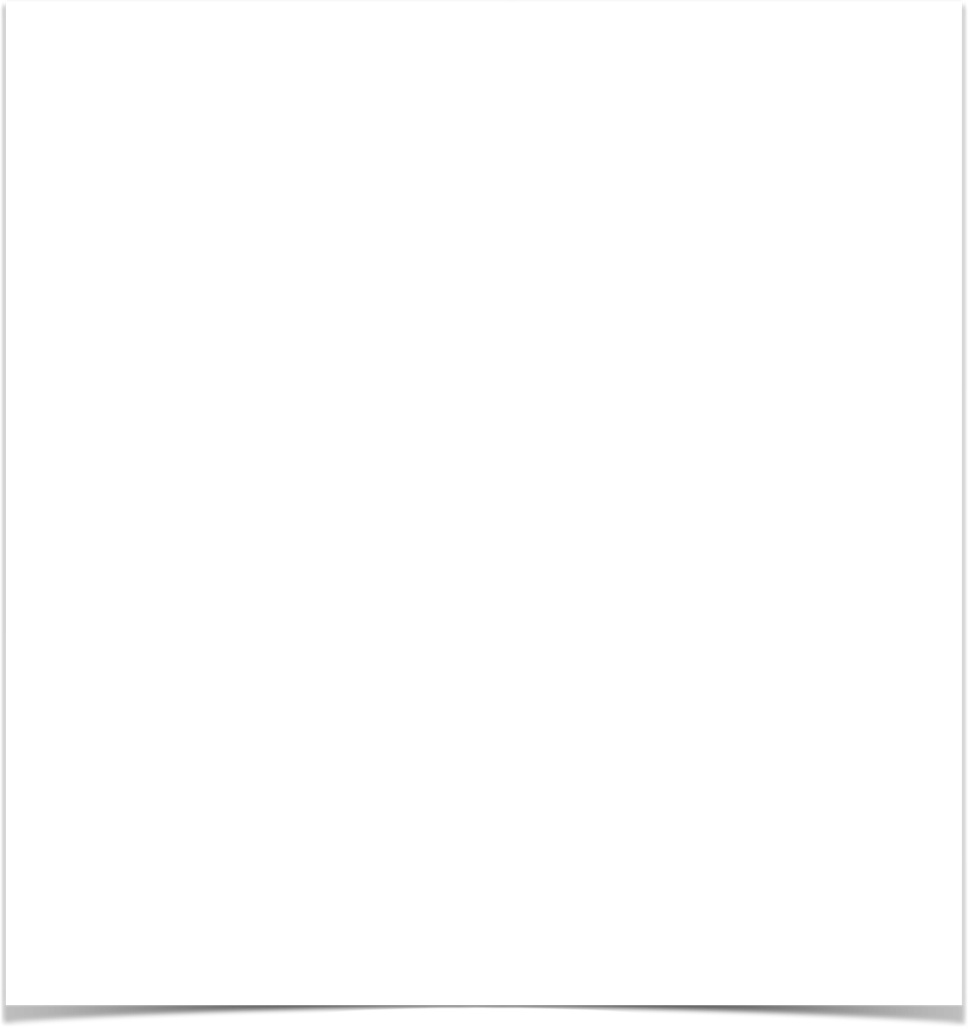 ‘‘Article 120 
Transitional provisions
From 26 May 2020, any publication of a notification in respect of a notified body in accordance with Directives 90/385/EEC and 93/42/EEC shall become void. 
Certificates issued by notified bodies in accordance with Directives 90/385/EEC and 93/42/EEC prior to 25 May 2017 shall remain valid until the end of the period indicated on the certificate, except for certificates issued in accordance with Annex 4 to Directive 90/385/EEC or Annex IV to Directive 93/42/EEC which shall become void at the latest on 27 May 2022.                                                                         Certificates issued by notified bodies in accordance with Directives 90/385/EEC and 93/42/EEC from 25 May 2017 shall remain valid until the end of the period indicated on the certificate, which shall not exceed five years from its issuance. They shall however become void at the latest on 27 May 2024.
‘‘Geçiş hükümleri
MADDE 110 –(1) 7/6/2011 tarihli ve 27957 sayılı Resmî Gazete’de yayımlanan Tıbbi Cihaz Yönetmeliği ve 7/6/2011 tarihli ve 27957 sayılı Resmî Gazete’de yayımlanan Vücuda Yerleştirilebilir Aktif Tıbbi Cihazlar Yönetmeliği yürürlükten kaldırılmıştır. 
(2) Birinci fıkra ile yürürlükten kaldırılan Tıbbi Cihaz Yönetmeliği ile Vücuda Yerleştirilebilir Aktif Tıbbi Cihazlar Yönetmeliğine yapılan atıflar bu Yönetmeliğe yapılmış sayılır. 

(4) 110 uncu madde ile yürürlükten kaldırılan Tıbbi Cihaz Yönetmeliği veya Vücuda Yerleştirilebilir Aktif Tıbbi Cihazlar Yönetmeliği uyarınca onaylanmış kuruluşlar tarafından; 
25/5/2017 tarihinden önce düzenlenen sertifikalar; sertifika üzerinde belirtilen sürenin sonuna kadar geçerli kalır. Ancak 110 uncu madde ile yürürlükten kaldırılan söz konusu Yönetmeliklerin Ek IV’ü kapsamında düzenlenen sertifikalar 27/5/2022 tarihinden itibaren geçersiz olur. 
b) 25/5/2017 tarihinden itibaren düzenlenen sertifikalar; sertifika üzerinde belirtilen ve düzenlenmesinden itibaren 5 yılı aşmayan sürenin sonuna kadar geçerli kalır. Ancak her durumda bu sertifikalar, 27/5/2024 tarihinden itibaren geçersiz olur.
16
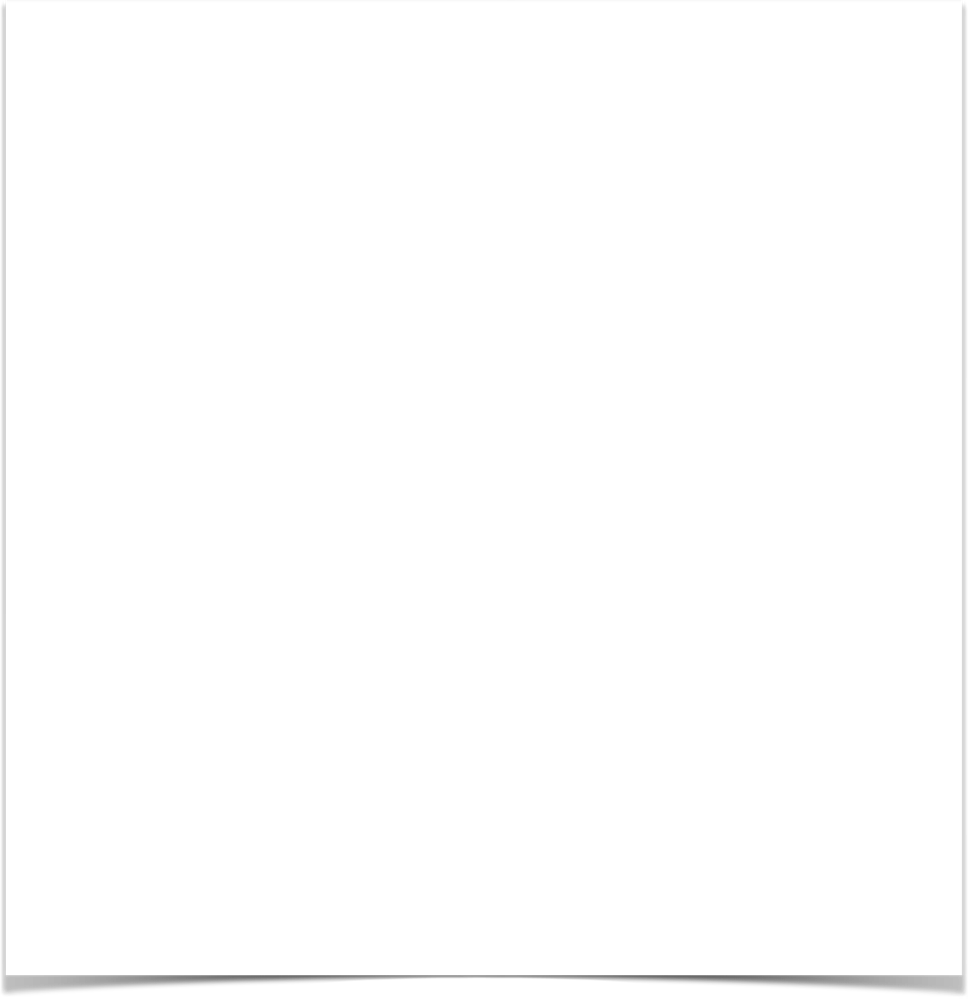 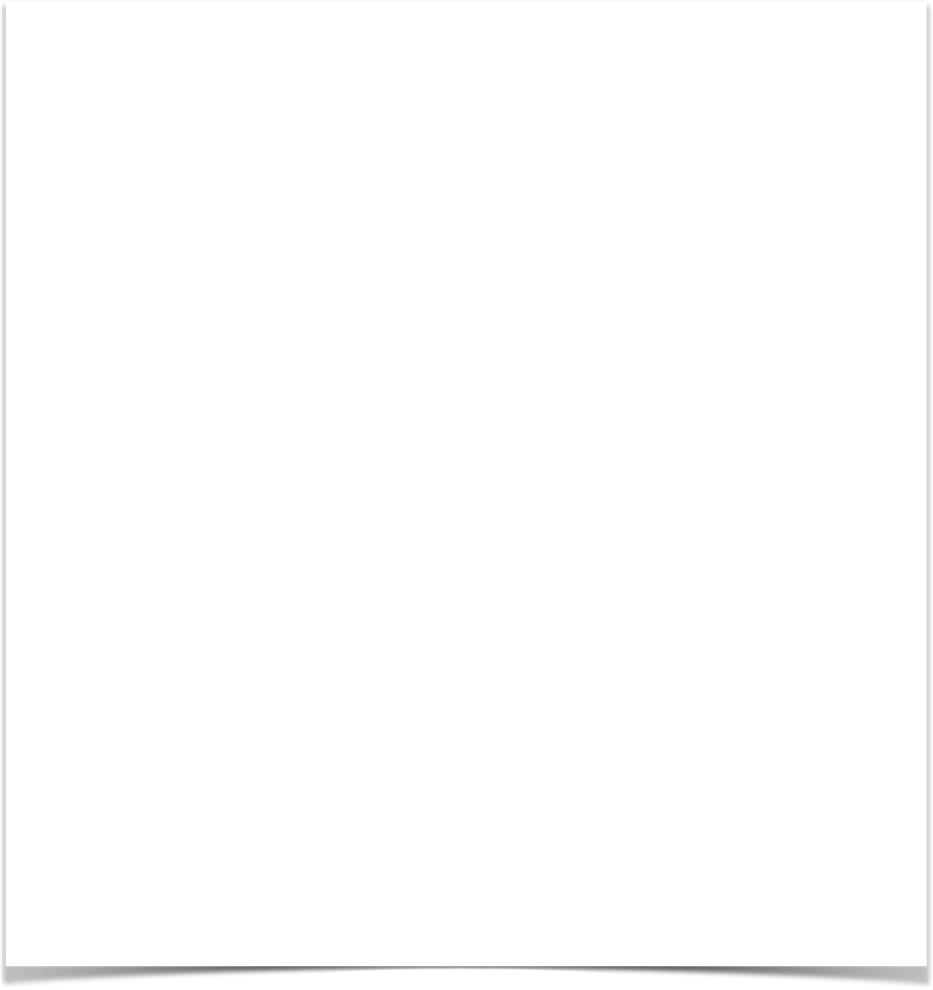 ‘‘Geçiş hükümleriGEÇİCİ MADDE 1 – (5) 
Bu Yönetmelik uyarınca; 
5 inci maddeye istisna olarak, 110 uncu madde ile yürürlükten kaldırılan Tıbbi Cihaz Yönetmeliği uyarınca sınıf I olan, 26/5/2021 tarihinden önce uygunluk beyanı düzenlenmiş olan ve bu Yönetmelik uyarınca uygunluk değerlendirmesi bir onaylanmış kuruluş gerektiren bir cihaz ya da 110 uncu madde ile yürürlükten kaldırılan Tıbbi Cihaz Yönetmeliği ve Vücuda Yerleştirilebilir Aktif Tıbbi Cihazlar Yönetmeliği uyarınca düzenlenen ve bu maddenin ikinci fıkrası uyarınca geçerli olan bir sertifikaya sahip bir cihaz; 26/5/2021 tarihinden itibaren 110 uncu madde ile yürürlükten kaldırılan Yönetmeliklere uygun olmaya devam etmesi ve bu cihazın tasarımında ve amaçlanan kullanımında önemli bir değişiklik olmaması şartıyla 26/5/2024 tarihine kadar piyasaya arz edilebilir ya da hizmete sunulabilir. 
Bu Yönetmeliğin piyasaya arz sonrası gözetim, piyasa gözetimi ve denetimi, vijilans, iktisadi işletmecilerin ve cihazların kaydı ile ilgili gereklilikleri; 110 uncu madde ile yürürlükten kaldırılan Tıbbi Cihaz Yönetmeliği ve Vücuda Yerleştirilebilir Aktif Tıbbi Cihazlar Yönetmeliğindeki ilgili gerekliliklerin yerine uygulanır. 
Dördüncü Kısma ve üçüncü fıkraya halel gelmeksizin, (a) bendinde atıfta bulunulan sertifikayı düzenleyen onaylanmış kuruluş; sertifikalandırdığı cihazlarla ilgili uygulanabilir gerekliliklerin tümüne yönelik gerekli gözetimden sorumlu olmaya devam eder.’’
‘‘Article 120 
Transitional provisions

3. By way of derogation from Article 5 of this Regulation, a device with a certificate that was issued in accordance with Directive 90/385/EEC or Directive 93/42/EEC and which is valid by virtue of paragraph 2 of this Article may only be placed on the market or put into service provided that from the date of application of this Regulation it continues to comply with either of those Directives, and provided there are no significant changes in the design and intended purpose. However, the requirements of this Regulation relating to post-market surveillance, market surveillance, vigilance, registration of economic operators and of devices shall apply in place of the corresponding requirements in those Directives.                                                               Without prejudice to Chapter IV and paragraph 1 of this Article, the notified body that issued the certificate referred to in the first subparagraph shall continue to be responsible for the appropriate surveillance in respect of all of the applicable requirements relating to the devices it has certified.
17
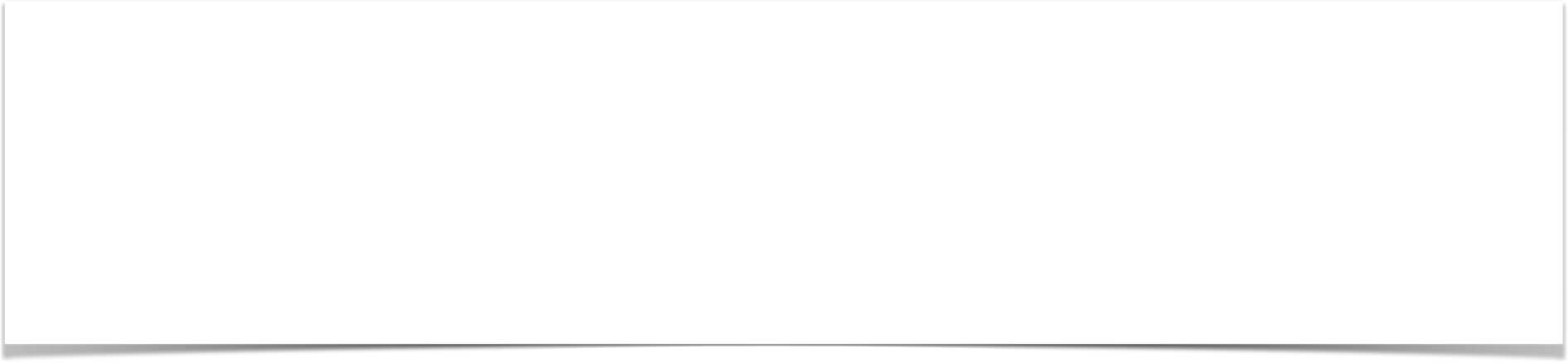 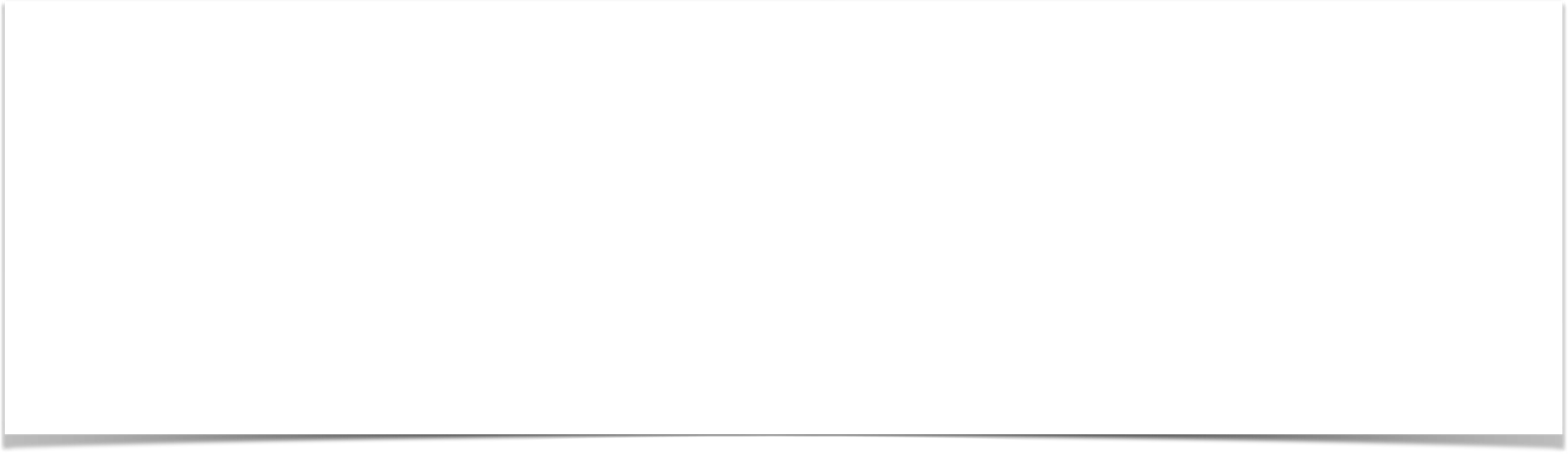 ‘‘TIBBİ CİHAZ YÖNETMELİĞİ yasal olarak bağlayıcı, uygunluk sağlanması zorunlu ve   uygunsuzluklar için ceza yaptırımları olan bir dokümandır.’’
‘‘MDR is a document that is legally binding, enforceable in law and with penalties for non-compliance.’’
18
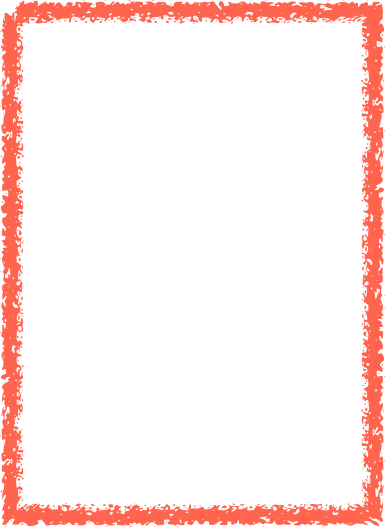 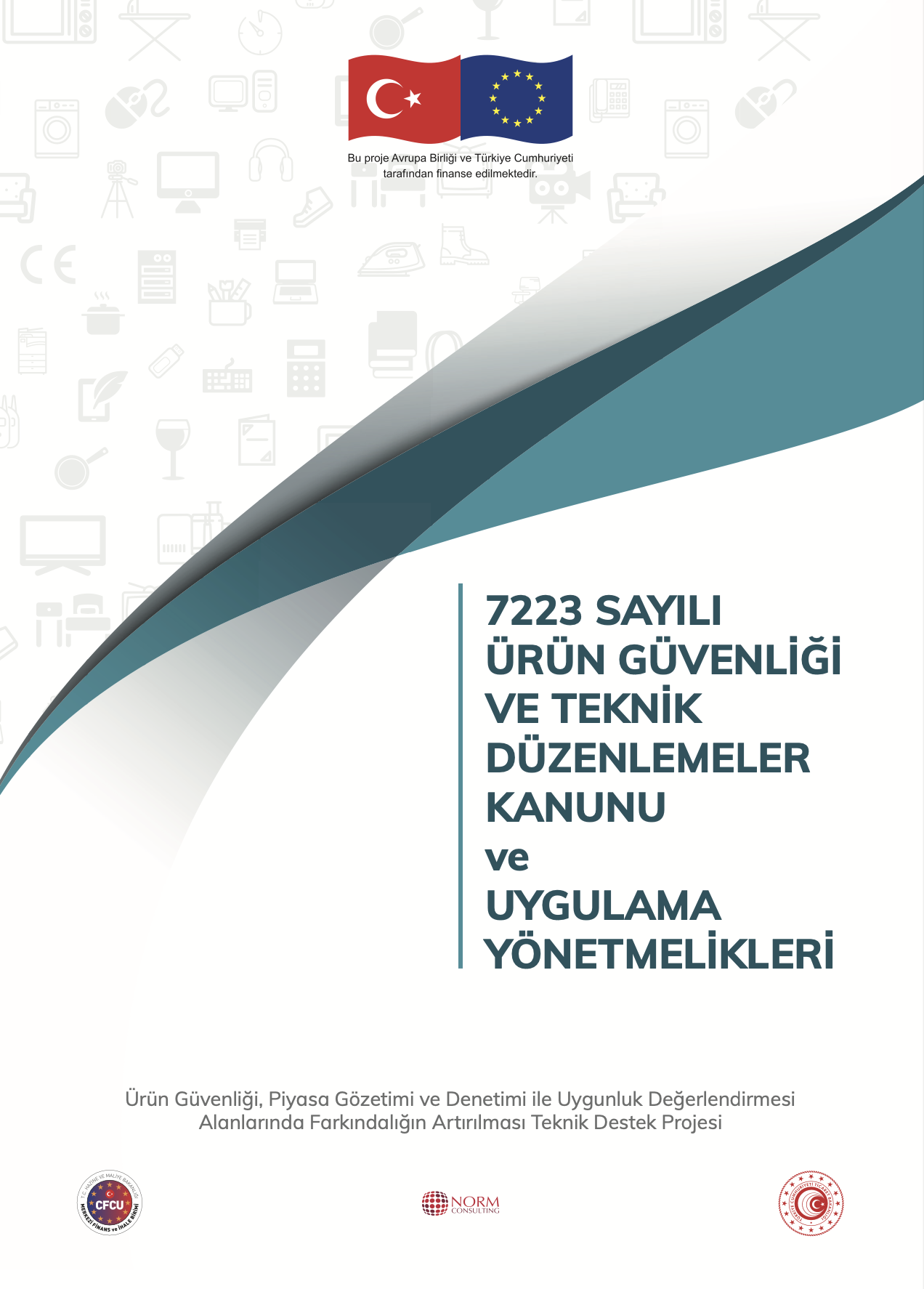 Ürün Güvenlİğİ ve Teknİk Düzenlemeler Kanunu’NDAKİ 
20. MADDE (CEZA YAPTIRIMLARI) KONUSUNDA BİLGİNİZ VAR MI?

EVET ☐        HAYIR ☐
19
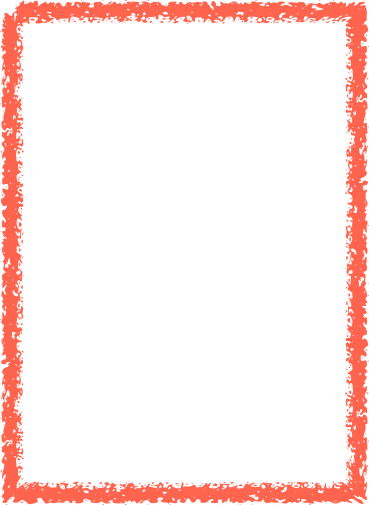 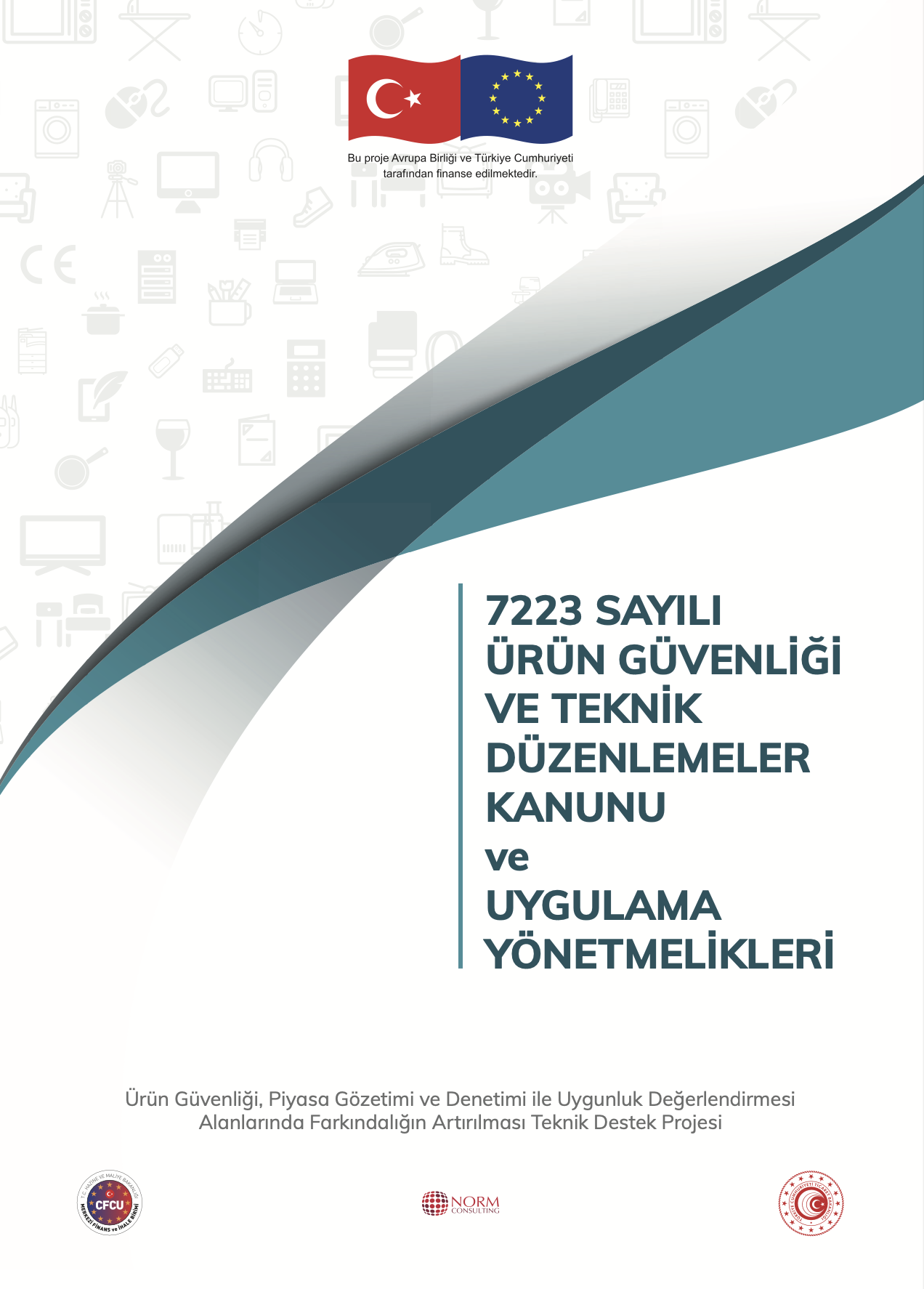 YANITLAR
Ürün Güvenlİğİ ve Teknİk Düzenlemeler Kanunu’NDAKİ 
20. MADDE (CEZA YAPTIRIMLARI) KONUSUNDA BİLGİNİZ VAR MI?
EVET %….        HAYIR %….
20
MDR Article 113
Yenİ Tıbbİ Cİhaz Yönetmelİğİ
Penalties
Aykırı davranışlar hakkında uygulanacak hükümler ve cezalar
The Member States shall lay down the rules on penalties applicable for infringement of the provisions of this Regulation and shall take all measures necessary to ensure that they are implemented. 
The penalties provided for shall be effective, proportionate, and dissuasive. 
The Member States shall notify the Commission of those rules and of those measures by 25 February 2021 and shall notify it, without delay, of any subsequent amendment affecting them.
MADDE 106 –(1) Bu Yönetmelik hükümlerinin ihlaline yönelik Ürün Güvenlİğİ ve Teknİk Düzenlemeler Kanunu, 26/9/2004 tarihli ve 5237 sayılı Türk Ceza Kanunu ve ilgili diğer mevzuat hükümleri uygulanır.
21
ISO 13485:2016 BELGENİZ VAR MI?

EVET ☐        HAYIR ☐
22
YANITLAR

ISO 13485:2016 BELGENİZ VAR MI?

EVET %….        HAYIR %….
23
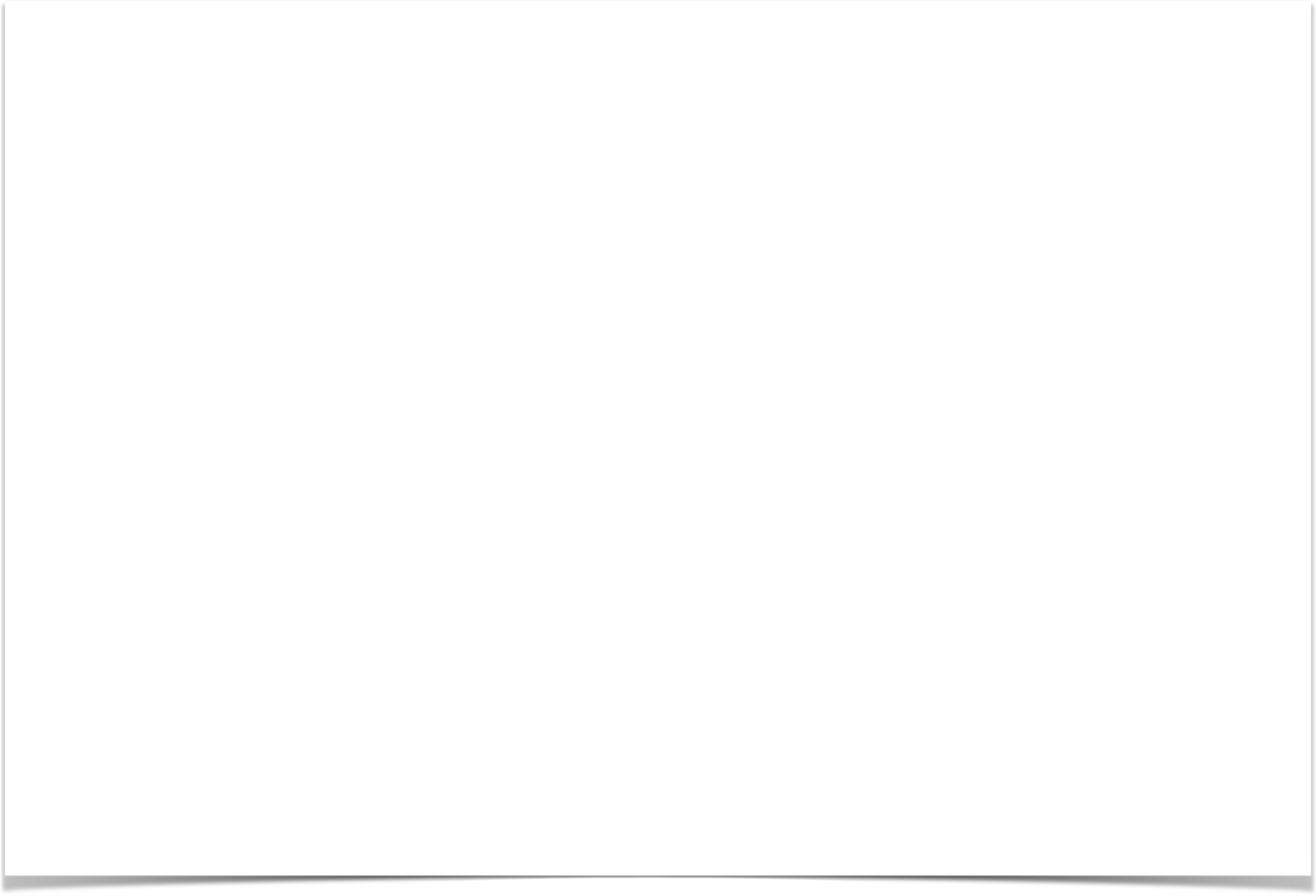 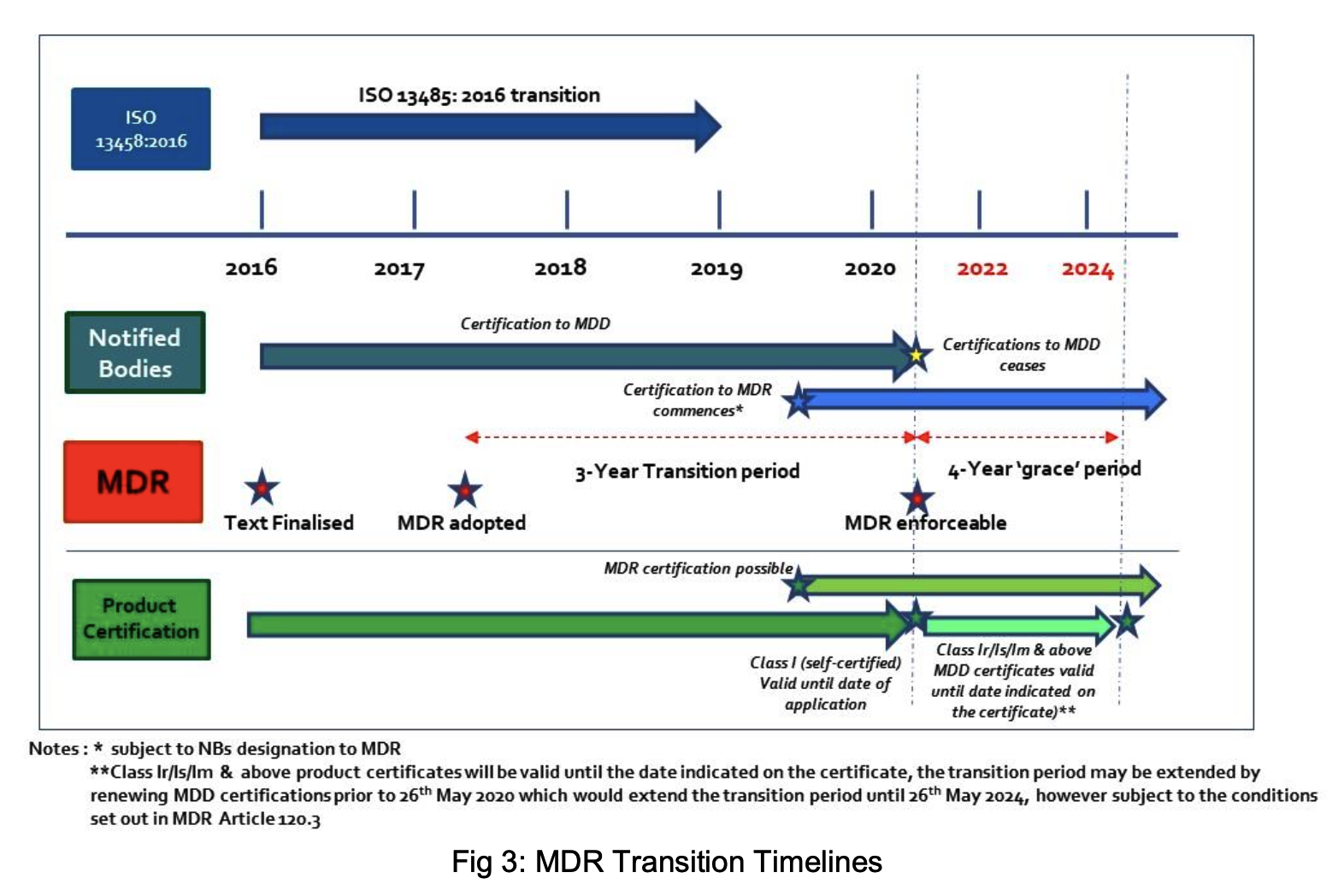 24
The state of Medical Device Regulation (MDR) readiness in UK SMEs; 2019.
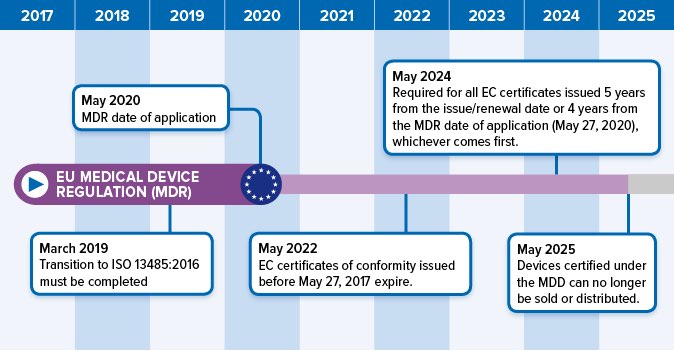 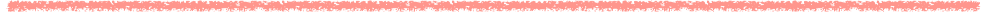 TASKS COMPLETED
TIME LEFT
GAP ANALYSIS? Net Sales Revenue %70
NB?
TD/CER/PMS?
Application for Certification?
25
EKSİKLİKLER İÇİN BİR ANALİZ (Gap Analizi) YAPTINIZ MI?


EVET ☐        HAYIR ☐
26
YANITLAR

EKSİKLİKLER İÇİN BİR ANALİZ (Gap Analizi) YAPTINIZ MI?


EVET %….        HAYIR %….
27
MDR/TIBBİ CİHAZ YÖNETMELİĞİ
GAP ANALYSIS/EKSİKLERİN ANALİZİ
Life-cycle approach 
Yaşam-döngüsü yaklaşımı 
Increased clinical data requirements 
Artmış ‘klinik veri’ gereklilikleri
Increased Post-Market Surveillance (PMS) requirements and PMS plan for all products 
Artmış ‘Pazar Sonrası Gözetim’ gereklilikleri ve tüm tıbbi cihazlar için ‘Pazar Sonrası Gözetim Planı’ hazırlama gerekliliği 
More Post-Market Clinical Follow-up (PMCF) studies 
Daha çok ‘Pazar Sonrası Klinik İzlem’ araştırması yapma gereği
Periodic reporting and Summary of Safety and Performance 
Dönemsel raporlama ve Güvenlilik ve Klinik Performans özeti
Access to EUDAMED 
EUDAMED’e erişim 
Introduction of IMDRF ‘Table of Contents’ format for Technical Documentation 
Teknik Dokümantasyon için IMDRF tarafından önerilen ‘İçindekiler Tablosu’ şablonu
Control over supply and distribution chains 
Tedarik ve dağıtım zincirleri üzerinde daha sıkı kontrol düzenlemeleri
Responsible Person for Regulatory Compliance 
Mevzuata Uyum Sorumlusu
28
MDR BELGELENDİME YETKİSİ OLAN BİR ONAYLAYICI KURULUŞ İLE ANLAŞMANIZ VAR MI? / BAŞVURU YAPTINIZ MI?



EVET ☐        HAYIR ☐
29
YANITLAR

MDR BELGELENDİME YETKİSİ OLAN BİR ONAYLAYICI KURULUŞ İLE 
ANLAŞMANIZ VAR MI? / BAŞVURU YAPTINIZ MI?



EVET %….        HAYIR %….
30
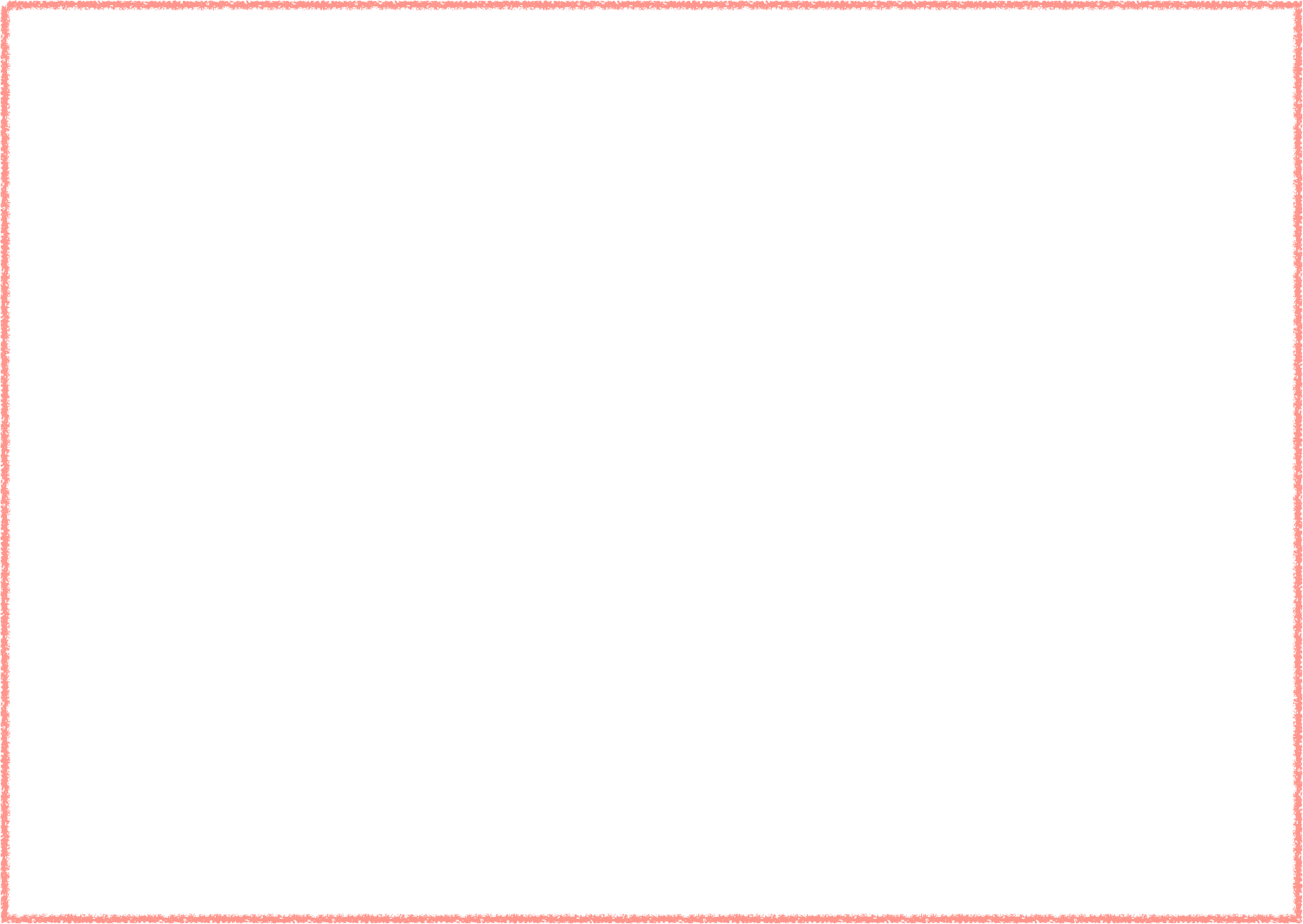 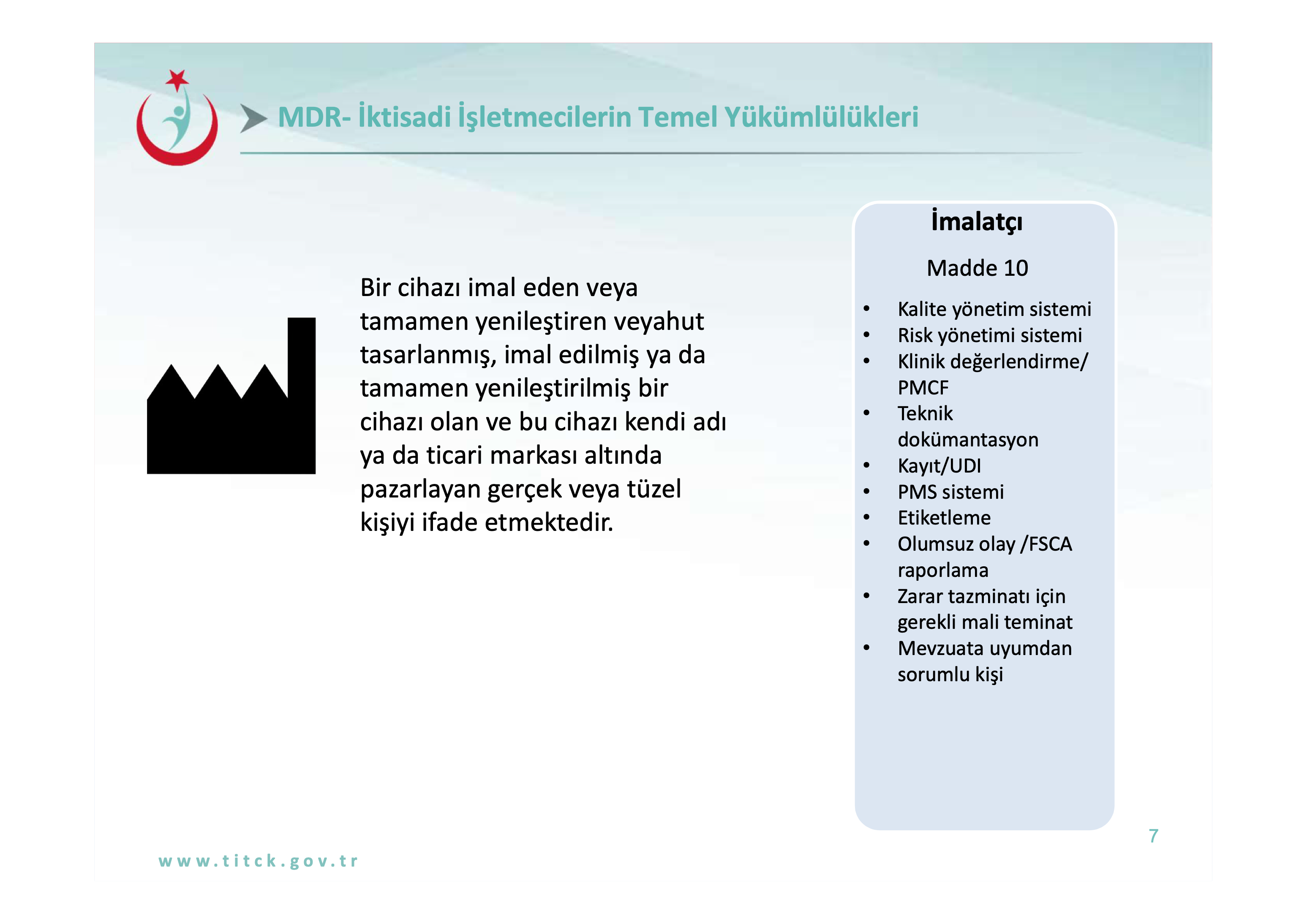 2018
Ankara
31
TEKNİK DOSYA/CER/PMS SİSTEMİNİZ HAZIR MI?


EVET ☐        HAYIR ☐
32
YANITLAR

TEKNİK DOSYA/CER/PMS SİSTEMİNİZ HAZIR MI?



EVET %….        HAYIR %….
33
MDR Article 5
Yeni Tıbbi Cihaz Yönetmeliği
Placing on the market and putting into service
Piyasaya arz ve hizmete sunum
3. Demonstration of conformity with the general safety and performance requirements shall include a clinical evaluation in accordance with  Article 61.
MADDE 5 -                                  (3) Genel güvenlilik ve performans gerekliliklerine uygunluğun gösterilmesi, 61. madde uyarınca bir klİnİk değerlendİrmeyİ içermelidir.
34
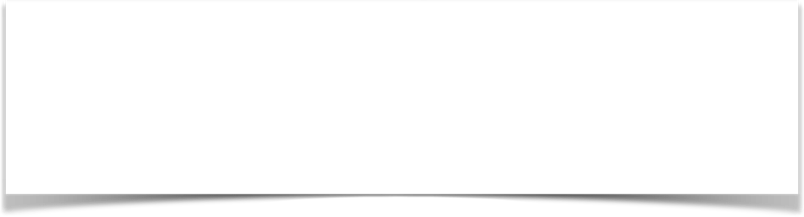 Tıbbi Cihaz Yönetmeliğinde ‘KLİNİK DEĞERLENDİRME RAPORU’ Bağlamında Büyük Değişiklikler
Major MDR Changes in CER context
Rules on ‘CLINICAL EVIDENCE’ have been reinforced (MDR, MDCG, MEDDEV), 
All medical devices, even when on the market, need reassessment,
Life cycle approach,
Active approach,
EUDAMED,
Implant card.
‘KLİNİK KANIT’ ile ilgili kurallar güçlendirilmiştir (MDR, MDCG, MEDDEV),
Tüm tıbbi cihazların, piyasaya arz sonrasını da kapsayarak, yeniden değerlendirilmesi zorunlu kılınmıştır,
Yaşam döngüsü boyunca sorumluluk yükümlülüğü getirilmiştir, 
Aktif gözetim yaklaşımı benimsenmiştir,
EUDAMED,
İmplant kartı.
35
Source/Kaynakça https://ec.europa.eu/growth/sectors/medical-devices/regulatory-framework_en
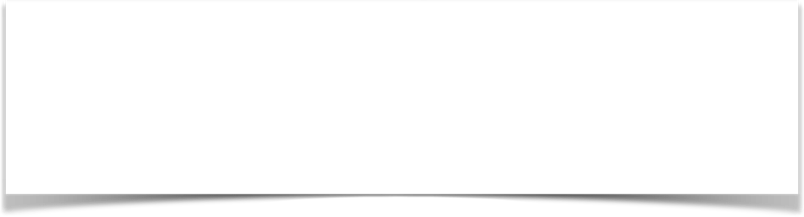 Tıbbi Cihaz Yönetmeliğinde ‘KLİNİK DEĞERLENDİRME RAPORU’ Bağlamında Büyük Değişiklikler
Major MDR Changes in CER context
Risk sınıfı I, Is, Im, Ir ve bir ölçüde IIa olan tıbbi cihazlar için hazırlanan klinik değerlendirme raporlarının eskiye oranla daha fazla ayrıntı ve daha çok veri içermesi gerekmektedir.
Risk sınıfı IIb, III, implante edilen tıbbi cihazlar ve yeni malzeme ve/veya teknolojilerin kullanıldığı tıbbi cihazlar için hazırlanan klinik değerlendirme raporlarında ise üreticilerin daha fazla ve daha geniş kapsamlı klinik veri sunması gerekmektedir.
36
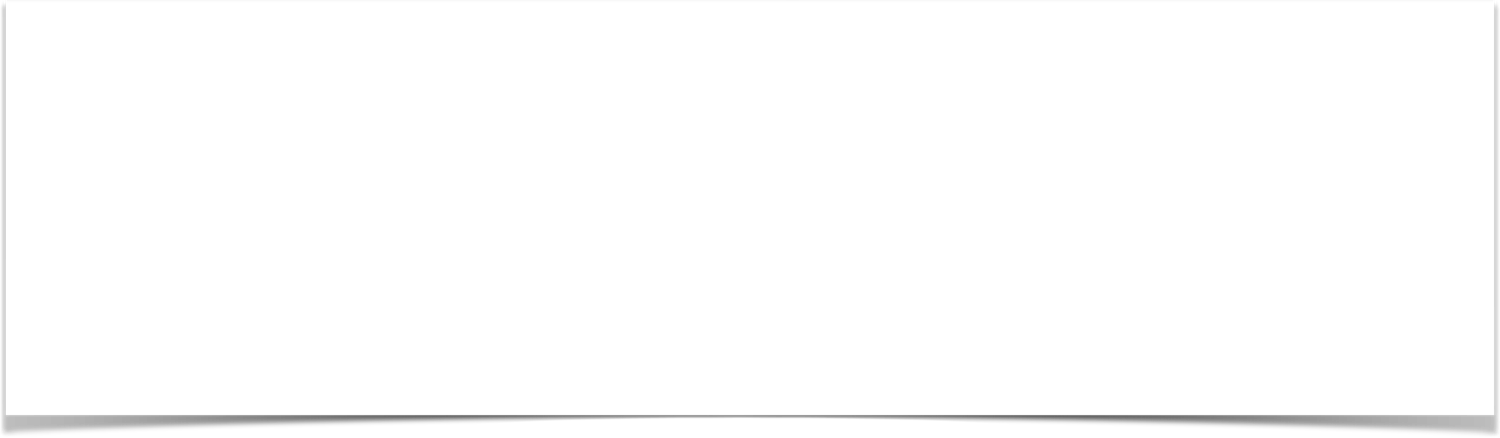 BULUNDUĞUMUZ NOKTAYA
NEREDEN/NASIL
GELDİK?
37
KLİNİK DEĞERLENDİRME
SÜRECİN DEĞİŞEN MEVZUAT İÇİNDEKİ EVRİMİ
European Active Implantable Medical Devices Directive (90/385/EEC, EU AIMDD) / European Medical Devices Directive (93/42/EEC, EU MDD) — 2007/47/EC Direktifinde güncellendi: 
KLİNİK DEĞERLENDİRME gereklilikleri ile ilgili olarak 10-15 yılı kapsayan bir değişim süreci başladı.
38
KLİNİK DEĞERLENDİRME
SÜRECİN DEĞİŞEN MEVZUAT İÇİNDEKİ EVRİMİ
Söz konusu değişiklikleri ağırlıklı olarak tıbbi cihazlarla ilgili sorunlar tetikledi.
Düzenleyici yapı ile klinisyenlerde ortak görüş olarak tıbbİ cİhazlarla İlgİlİ klİnİk deneyİmİn yeterİnce değerlendİrİlmedİğİ görüşü benimsendi ve sistem bunu gerçekleştirmek üzere değişime uğradı.
39
KLİNİK DEĞERLENDİRME
SÜRECİN DEĞİŞEN MEVZUAT İÇİNDEKİ EVRİMİ
Directive 2007/47/EC değişiklikleri: 
Her iki Direktife (90/385/EEC, EU AIMDD ve 93/42/EEC, EU MDD) yeni bir ‘KLİNİK VERİ’ tanımı eklendi.
Ayrıca, kabul edilebilir ‘KLİNİK KANIT’ kaynakları da tanımlandı.
40
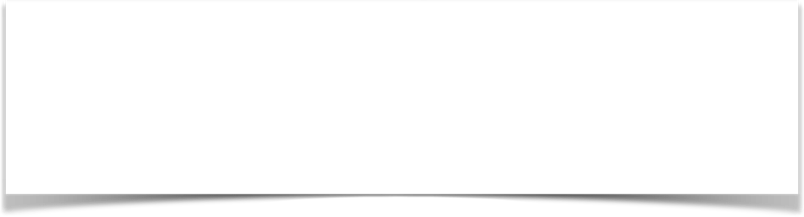 TIBBİ CİHAZ YÖNETMELİĞİ
7 Haziran 2011 SALI
Resmi Gazete-Sayı : 27957
EU 2007/47/EC
‘‘clinical data means the safety and/or performance information that is generated from the use of the device. 
Clinical data are sourced from: 
clinical investigation(s) of the device concerned, or 
clinical investigation(s) or other studies reported in the scientific literature, of a similar device for which equivalence to the device in question can be demonstrated, or 
published and/or unpublished reports on other clinical experience of either the device in question or a similar device for which equivalence to the device in question can be demonstrated.’’
‘‘i) KLİNİK VERİ: Bir cihazın kullanımı sonucunda;                                                                                                                                                                                                       
1) Söz konusu cihaza ilişkin klinik araştırmalardan veya                                                                                                                                                         
2) Bu cihaza denkliği gösterilebilen benzer bir cihaza ilişkin bilimsel literatürde yer alan klinik araştırmalardan veya diğer çalışmalardan ya da.                                                                                                                                
3) Söz konusu cihaz veya bu cihaza denkliği gösterilebilen benzer bir cihaza ilişkin diğer klinik deneyimler ile ilgili yayımlanmış ve/veya yayımlanmamış raporlardan                                                                                                             
                                                                                 elde edilen güvenlİk ve/veya performans bİlgİlerİnİ tanımlar.
Kabul edilebilir ‘KLİNİK KANIT’ kaynakları
41
KLİNİK DEĞERLENDİRME
SÜRECİN DEĞİŞEN MEVZUAT İÇİNDEKİ EVRİMİ
Directive 2007/47/EC değişiklikleri: 
Direktifin, ‘TEMEL GEREKLER’ bölümüne ‘uygunluk sağlama gerekliliğinin’ karşılanabilmesi için bir ‘KLİNİK DEĞERLENDİRME’ yapılması koşulu ‘Ek 1/l’de yer alan ‘tasarım ve üretim’ kısmından çıkarılarak ‘Genel Gerekler Bölümü’ne taşındı.
Bu değişikliğin uygulamaya yansıması çok büyük oldu: Tıbbi cihazların tasarımlarından ve kullanma amaçlarından bağımsız olarak, ‘KLİNİK DEĞERLENDİRME’ yapılması koşulu tüm tıbbi cihazlar için somut bir gerekliliğe dönüştürüldü.
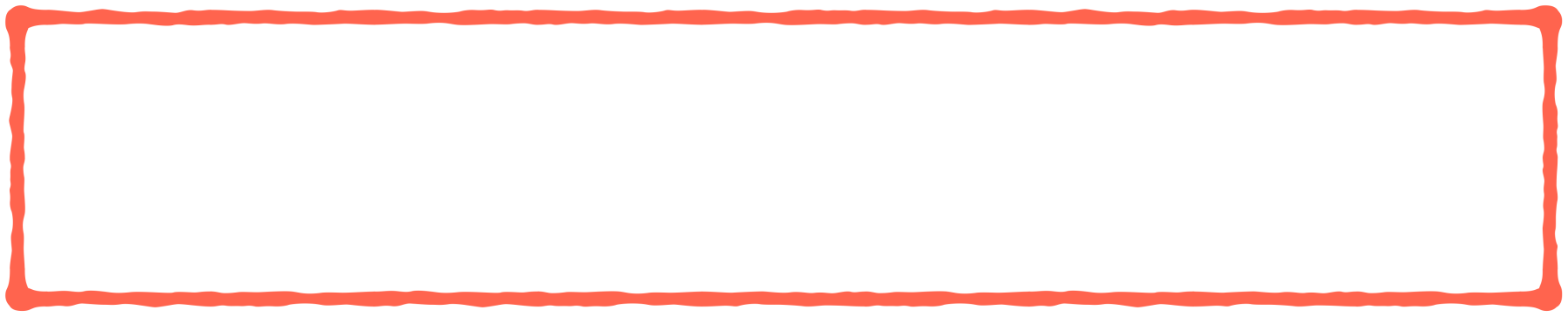 42
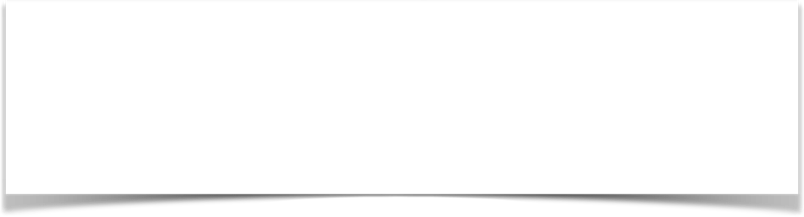 2007/47/EC değişiklikleri: EK I 
TEMEL GEREKLER
I. GENEL GEREKLİLİKLER
Directive 2007/47/EC: - ANNEX I 
ESSENTIAL REQUIREMENTS
I. GENERAL REQUIREMENTS
‘‘6a. Demonstration of conformity with the essential requirements must include a clinical evaluation in accordance with Annex X.’’
‘6.a) Tıbbi cihazın temel gereklere uygunluğu, Ek X’a göre yapılan bir klİnİk değerlendİrmeyİ içermelidir.’’
43
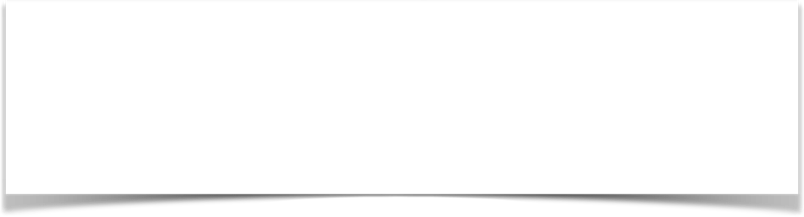 2007/47/EC değişiklikleri: EK I 
TEMEL GEREKLER
I. GENEL GEREKLİLİKLER
Directive 2007/47/EC: - ANNEX I 
ESSENTIAL REQUIREMENTS
I. GENERAL REQUIREMENTS
‘‘ANNEX X/CLINICAL EVALUATION/                   1. General provisions:                         1.1. As a general rule, confirmation of conformity with the requirements concerning the characteristics and performances referred to in Sections 1 and 3 of Annex I, under the normal conditions of use of the device, and the evaluation of the side-effects and of the acceptability of the benefit/risk ratio referred to in Section 6 of Annex I, must be based on clinical data.’’
‘‘EK X/KLİNİK DEĞERLENDİRME/                              1) Genel hükümler:                       
1.1. Genel bir kural olarak, tıbbi cihazın normal kullanım koşulları altında, Ek I’in (1) ve (3) numaralı kısımlarında belirtilen performans ve özellİkler bakımından gerekleri karşıladığına ilişkin teyit ve Ek I’in (6) numaralı kısmında belirtilen fayda-risk oranının kabul edilebilirliğine ve yan etkilere ilişkin değerlendirme, klİnİk verİlere dayanmalıdır.’’
44
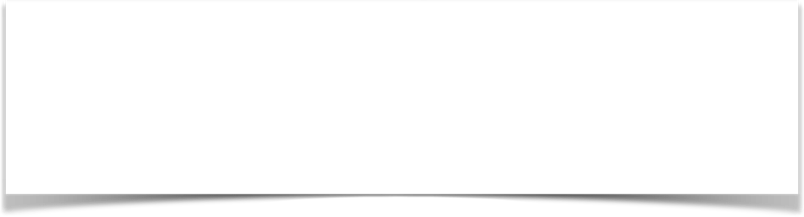 2007/47/EC değişiklikleri: EK I 
TEMEL GEREKLER
I. GENEL GEREKLİLİKLER
Directive 2007/47/EC - ANNEX I 
ESSENTIAL REQUIREMENTS
I. GENERAL REQUIREMENTS
‘‘ANNEX X/CLINICAL EVALUATION/                            1. General provisions: 
1.1 The evaluation of this data, hereinafter referred to as ‘clinical evaluation’, where appropriate taking account of any relevant harmonized standards, must follow a defined and methodologically sound procedure based on:…’’
‘‘EK X/KLİNİK DEĞERLENDİRME/                              1) Genel hükümler:                       
1.1. Bu verilere ilişkin değerlendirme, bundan böyle “klİnİk değerlendİrme” olarak anılacak olup gerektiğinde ilgili uyumlaştırılmış standartlar dikkate alınmak suretiyle, metodolojik olarak kabul edilebilir ve tanımlanmış olan ve aşağıdaki hususlardan birine dayanan bir prosedürü izlemelidir… ’’
45
KLİNİK DEĞERLENDİRME
SÜRECİN DEĞİŞEN MEVZUAT İÇİNDEKİ EVRİMİ
Directive 2007/47/EC değişiklikleri: 
‘KLİNİK DEĞERLENDİRME’yi kapsayan‘Ek X’da önemli değişiklikler yapıldı:
Kural olarak tüm Sınıf III ve implante edilebilen tıbbi cihazlar için ‘KLİNİK ARAŞTIRMA’ yapılması zorunluluğu getirildi; 
Üreticinin bu cihazlar için ‘klinik araştırma’ yapılması gerekmediğini savunması durumunda bu görüşünü güçlü bir şekilde gerekçelendirmesi koşulu getirildi.
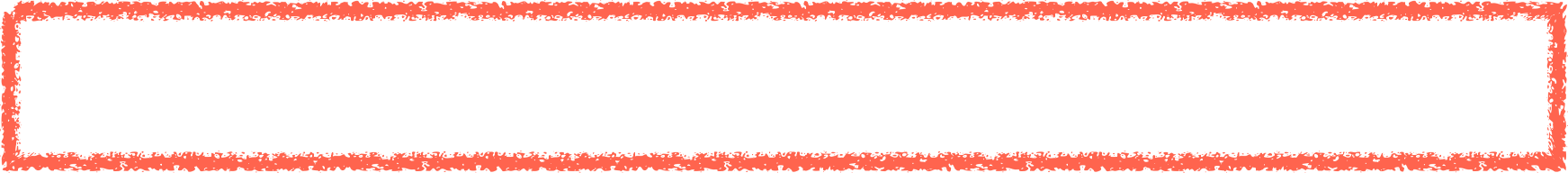 46
KLİNİK DEĞERLENDİRME
SÜRECİN DEĞİŞEN MEVZUAT İÇİNDEKİ EVRİMİ
Directive 2007/47/EC değişiklikleri: 
‘KLİNİK DEĞERLENDİRME’yi kapsayan‘Ek X’da önemli değişiklikler yapıldı:
‘KLİNİK DEĞERLENDİRME’ raporunun teknİk dokümantasyonun bir bölümü olarak dokümante edilmesi koşulu getirildi.
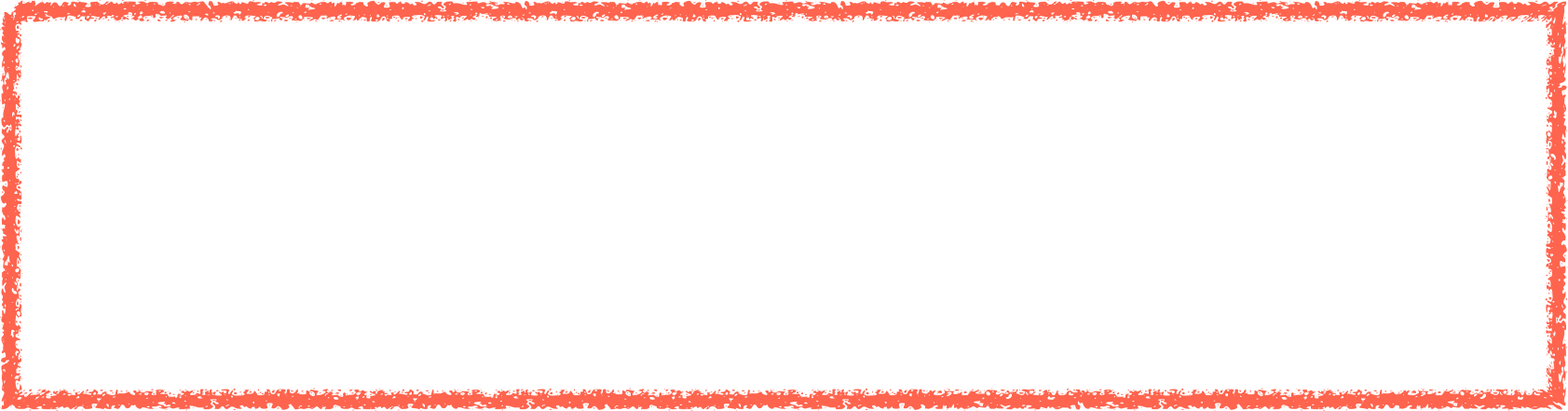 47
KLİNİK DEĞERLENDİRME
SÜRECİN DEĞİŞEN MEVZUAT İÇİNDEKİ EVRİMİ
Directive 2007/47/EC değişiklikleri: 
‘KLİNİK DEĞERLENDİRME’yi kapsayan‘Ek X’da önemli değişiklikler yapıldı:
‘KLİNİK DEĞERLENDİRME’ ve dokümantasyonunun ‘piyasaya arz sonrası gözetim’ çalışmalarından elde edilen bilgilerle aktif olarak güncellenmesi koşulu getirildi.
Eğer, piyasaya arz sonrası klinik gözetim uygulanmayacak ise bu kararın ayrıntılı biçimde gerekçelendirilmesi ve dokümante edilmesi koşulu getirildi.
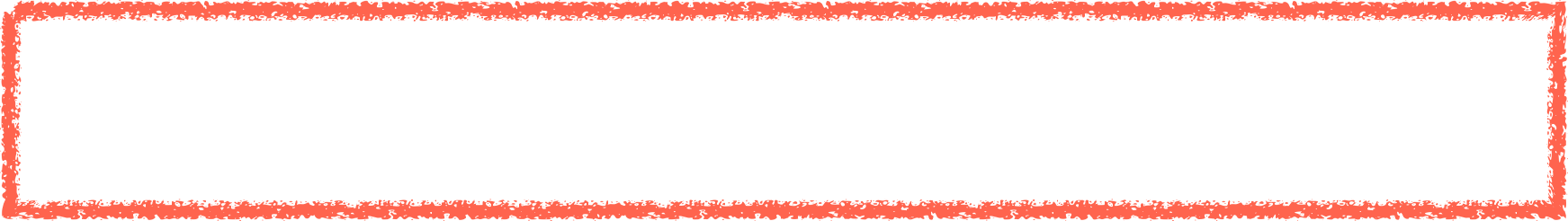 48
KLİNİK DEĞERLENDİRME
SÜRECİN DEĞİŞEN MEVZUAT İÇİNDEKİ EVRİMİ
Klinik Değerlendirme süreçlerinde 2007 güncellemesi ile devam eden değişim MDR 61. Maddesi ile son şeklini aldı.
49
KLİNİK DEĞERLENDİRME
SÜRECİN DEĞİŞEN MEVZUAT İÇİNDEKİ EVRİMİ
Gerçekleştirilen bu değişiklikler üzerinde genel bir değerlendirme yapacak olursak, son erimde; 
ilk adımın ‘kapsamı belirleyerek’ (MEDDEV 2.7.1 rev 4 - 2016; A3) ve ‘klinik değerlendirme planı’nı ortaya koyarak atılması zorunlu kılınmıştır; 
veri toplama yöntemlerinin sınırları açık bir şekilde tanımlanmıştır; 
elde edilen verileri değerlendirme yöntemleri tanımlanmıştır; 
derlenen verilerin tıbbi cihazın hangi özelliklerini desteklemesi gerektiği kurala bağlanmıştır (bilginin yorumlanması, risk/yarar değerlendirmesi, ‘yeterli klinik kanıt’ üzerine kurgulanmış sonuçlar).
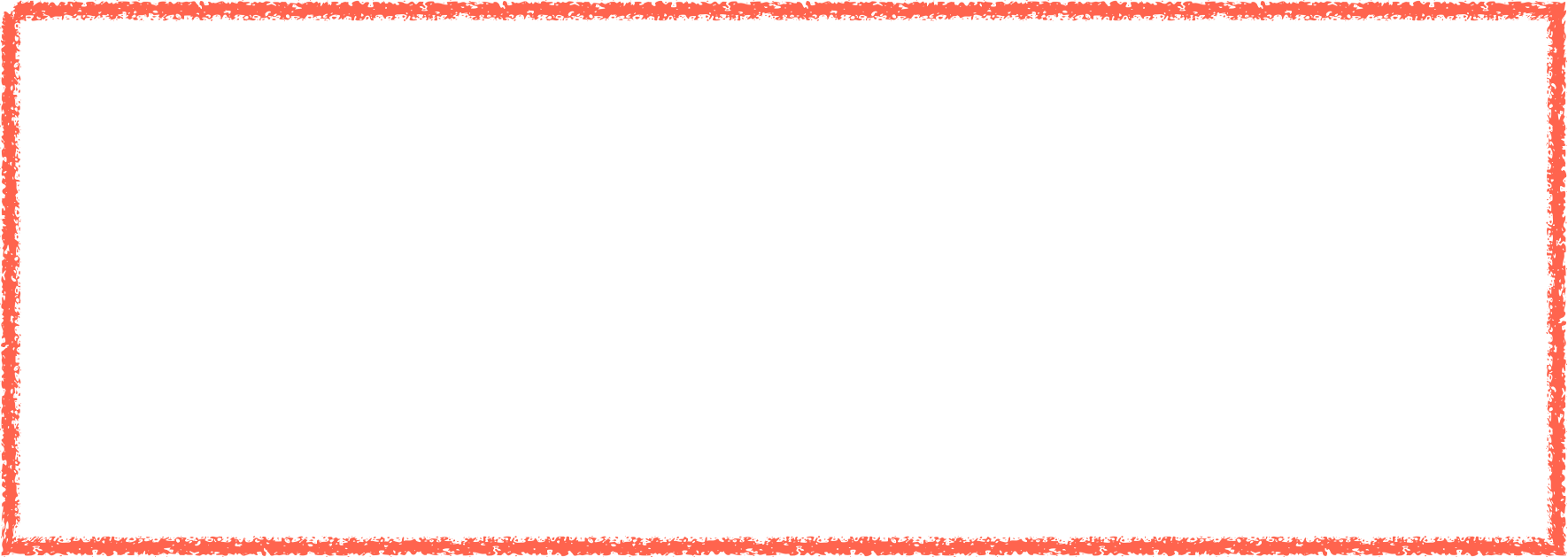 50
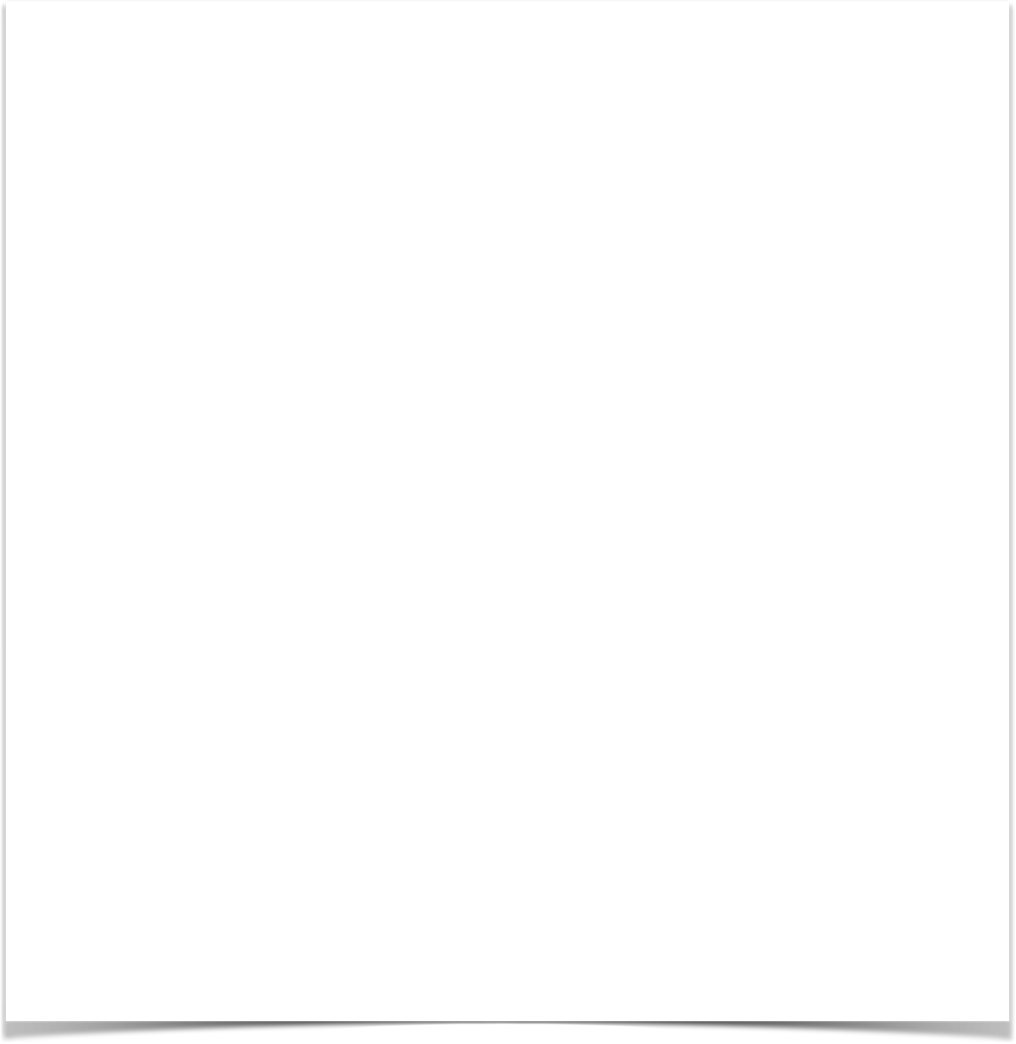 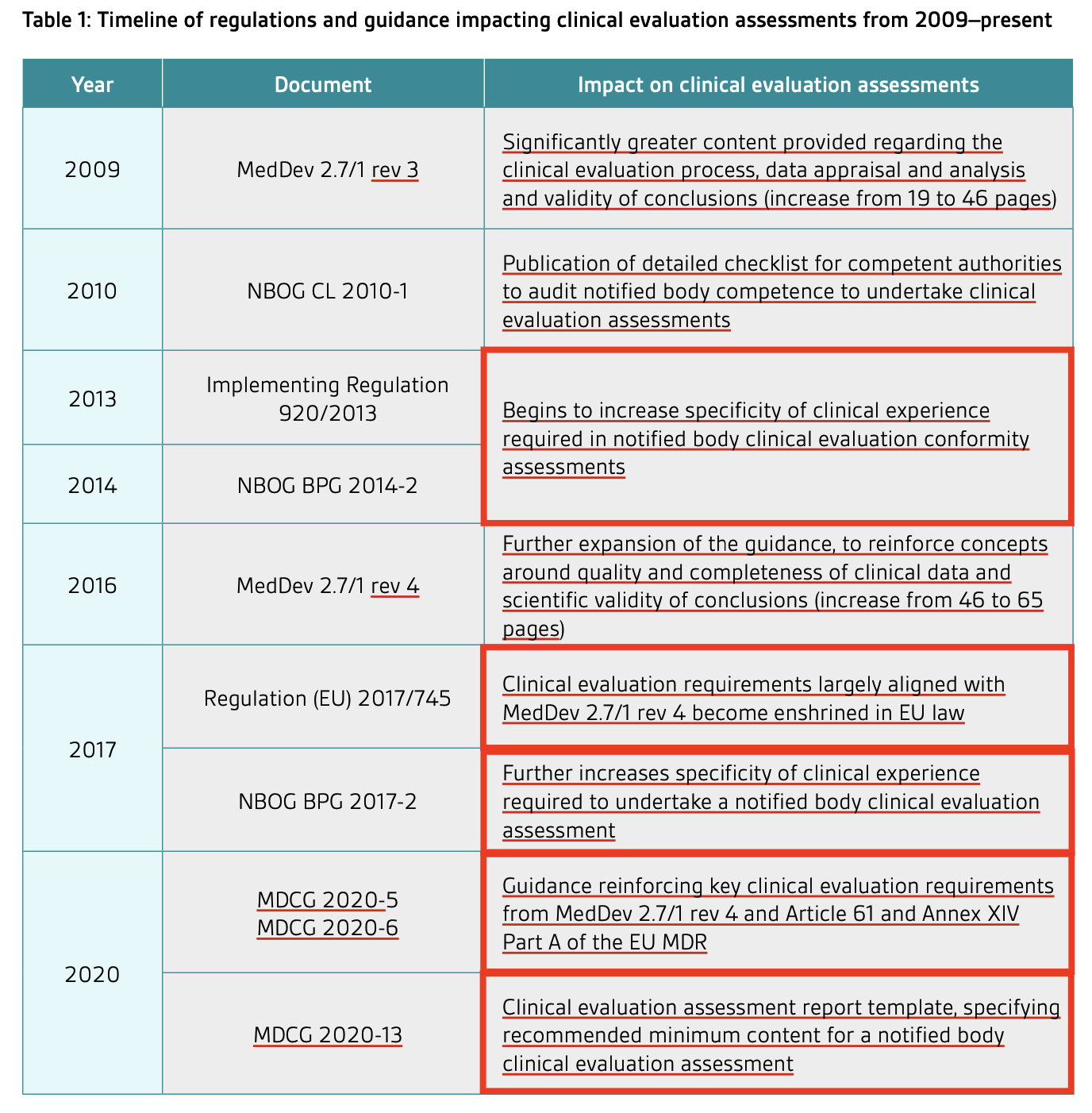 51
Clinical evaluation under MDR. Dr. Amie Smirthwaite. BSI White Paper.
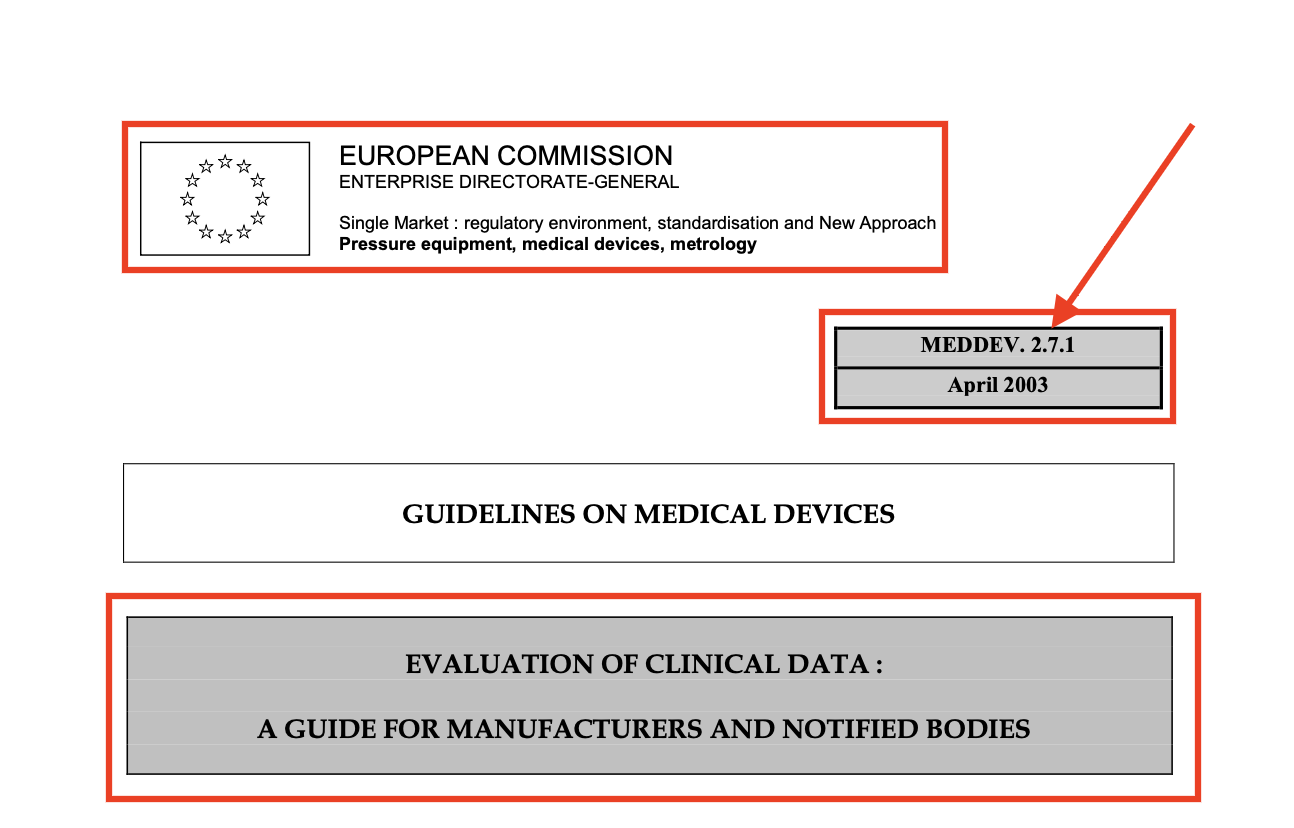 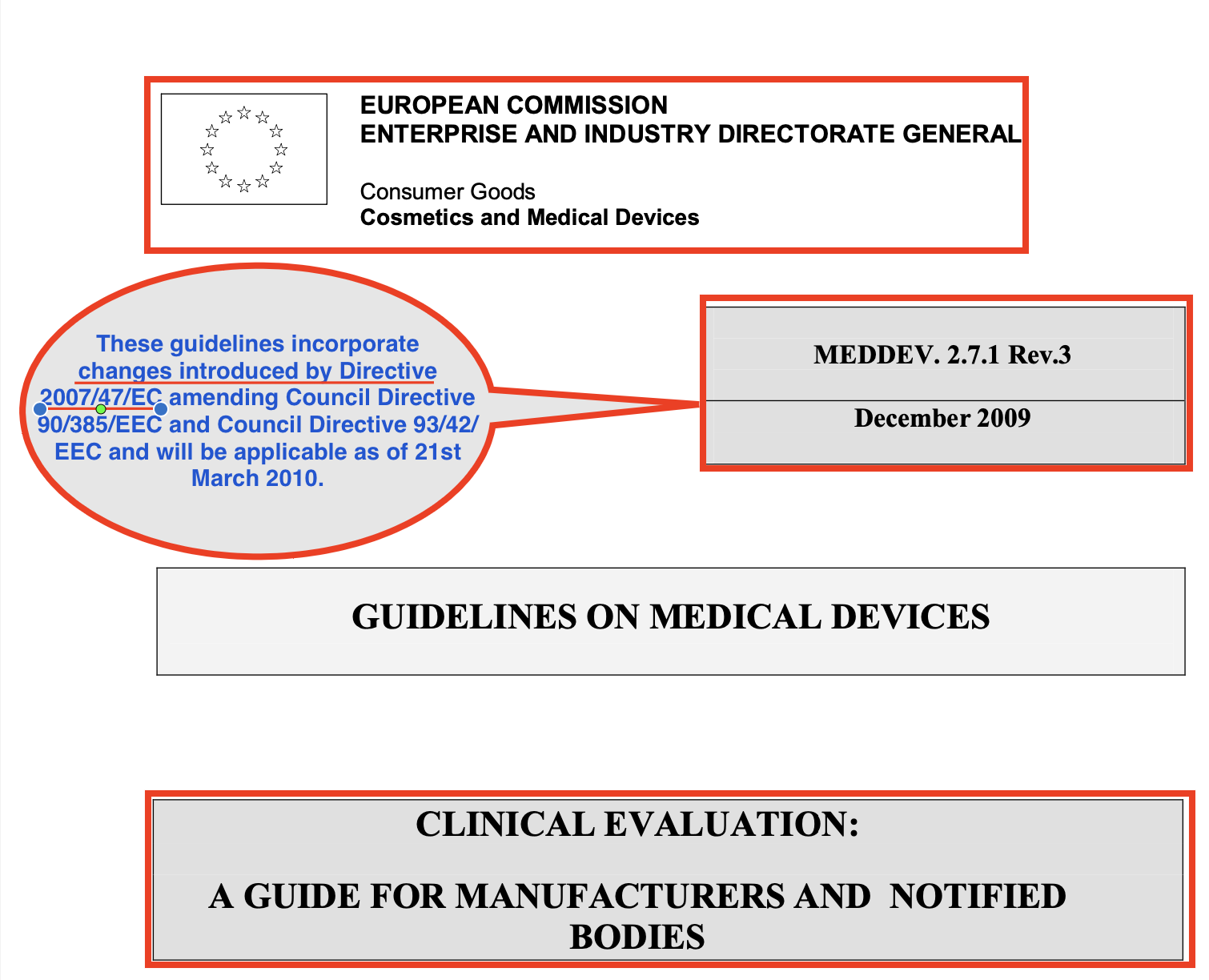 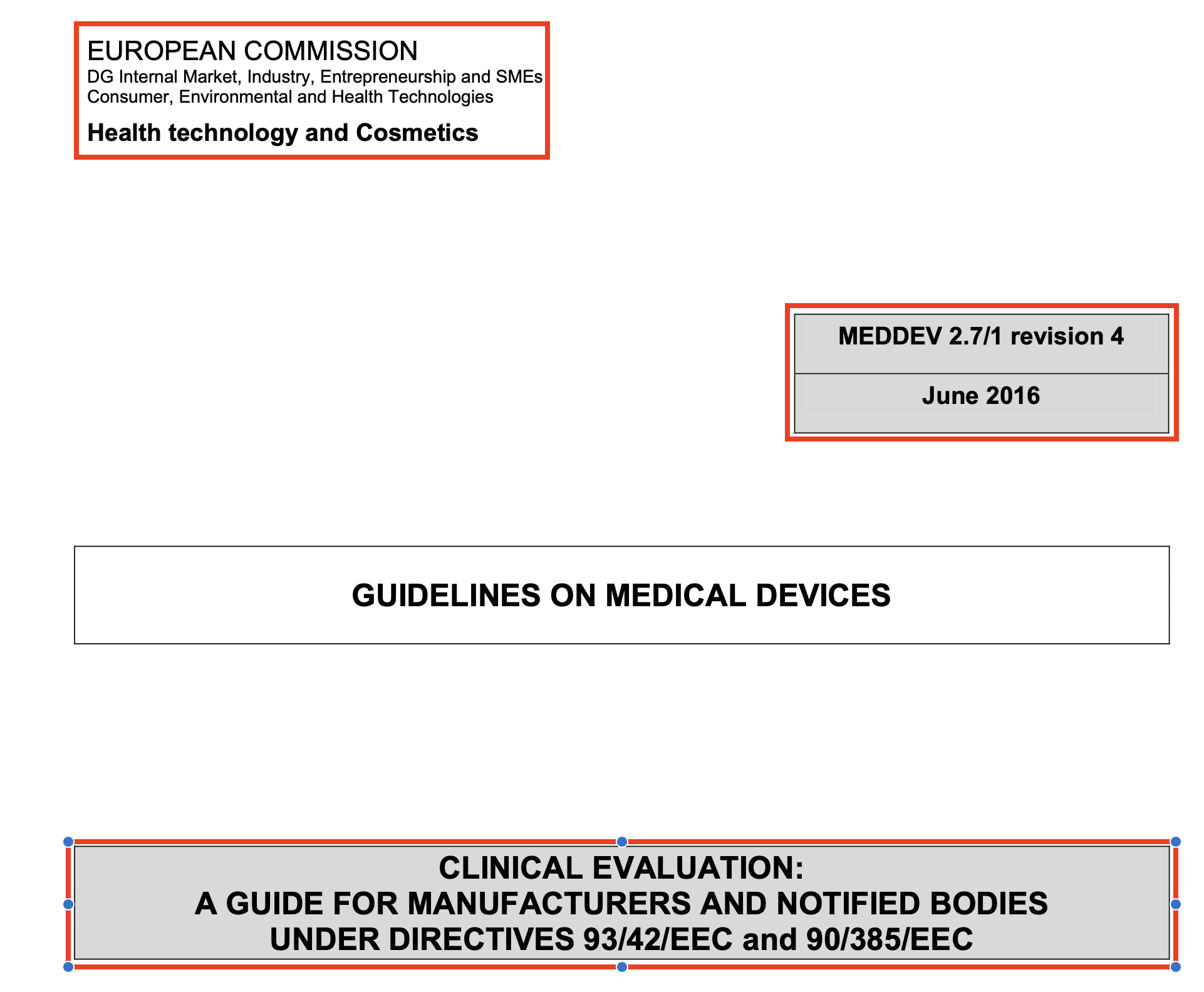 52
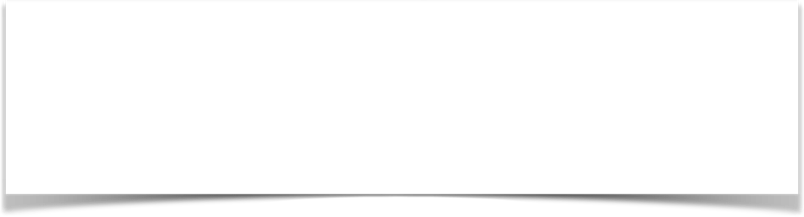 MEDDEV 2.7.1 - 2003 
KLİNİK VERİLERİN DEĞERLENDİRİLMESİ: ÜRETİCİLER VE ONAYLAYICI KURULUŞLAR İÇİN BİR KILAVUZ
MEDDEV 2.7.1-2003 
EVALUATION OF CLINICAL DATA:A GUIDE FOR MANUFACTURERS AND NOTIFIED BODIES
‘‘The manufacturer must demonstrate that his intended purpose(s) and claim(s) made in relation to safety and performance are achieved, as referred to in the Directives. 
As a general rule, such demonstration will require clinical data (Annex X, 1.1 of MDD).’’
‘‘Üretici, ürün GÜVENLİLİĞİ ve PERFORMANSI  bağlamında belirlediği kullanım amacının (amaçlarının) ve öne sürdüğü savın (savların) Direktiflere uygun şekilde karşılandığını kanıtlamalıdır.
Genel bir kural olarak, bu kanıtlar KLİNİK VERİLERE dayandırılmalıdır. (MDD, Ek X, 1.1).’’
53
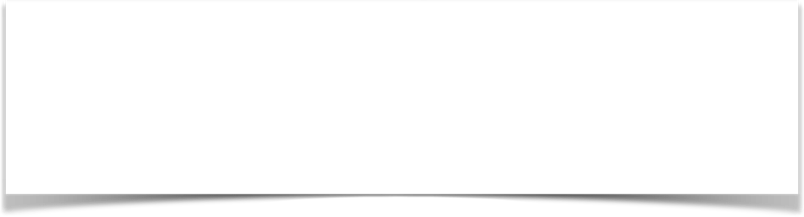 MEDDEV 2.7.1 - 2003 
KLİNİK VERİLERİN DEĞERLENDİRİLMESİ: ÜRETİCİLER VE ONAYLAYICI KURULUŞLAR İÇİN BİR KILAVUZ
MEDDEV 2.7.1-2003 
EVALUATION OF CLINICAL DATA:A GUIDE FOR MANUFACTURERS AND NOTIFIED BODIES
‘‘clinical data (MEDDEV 2.7.1 - 2003; 3.1): is data which is relevant to the various aspects of the clinical safety and performance of the device.’’
‘‘KLİNİK VERİ, (MEDDEV, 2.7.1 - 2003; 3.1): tıbbi cihazın KLİNİK GÜVENLİLİĞİ ve PERFORMANSI ile uyumlu, çeşitli verİlerdİr.’’
54
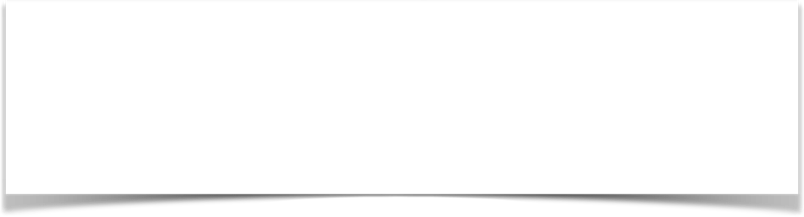 MEDDEV 2.7.1 - 2003 
KLİNİK VERİLERİN DEĞERLENDİRİLMESİ: ÜRETİCİLER VE ONAYLAYICI KURULUŞLAR İÇİN BİR KILAVUZ
MEDDEV 2.7.1-2003 
EVALUATION OF CLINICAL DATA:A GUIDE FOR MANUFACTURERS AND NOTIFIED BODIES
‘‘clinical data (MEDDEV 2.7.1 - 2003; 3.1) must include data obtained from:
(i)  published and/or unpublished data on market experience of the device in question; or a similar device for which equivalence to the device in question can be demonstrated; or 
(ii)  a prospective clinical investigation(s) of the device concerned; or
 (iii) results from a clinical investigation(s) or other studies reported in the scientific literature of a similar device for which equivalence to the device in question can be demonstrated.’’
‘‘KLİNİK VERİ, (MEDDEV, 2.7.1 - 2003; 3.1) aşağıda sıralanan kaynaklardan elde edilen bilgileri içermelidir:’’  
(i) ‘’sorgulanan cİhazla ilgili yayımlanmış ya da yayımlanmamış pazar deneyimleri; ya da sorgulanan cİhazla İlgİlİ eşdeğerlİğİn gösterİldİğİ benzer ürün bİlgİlerİ; ya da
(ii) sorgulanan cihazla ilgili İlerİye dönük olarak tasarlanmış bİr araştırma(lar); ya da 
(iii) sorgulanan cihazla ilgili eşdeğerliğin gösterilebilen benzer ürün üzerinde bilimsel yayınlarda yer alan klİnİk araştırmaların sonuçları’’
55
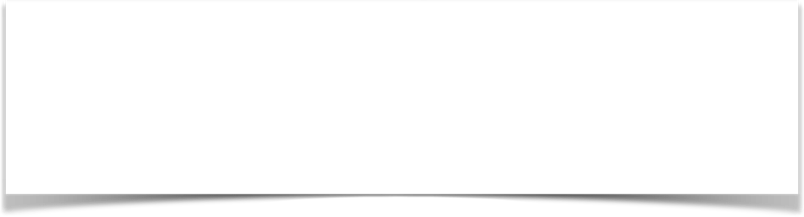 MEDDEV 2.7.1 rev 3 - 2009 
KLİNİK DEĞERLENDİRME: 
ÜRETİCİLER VE ONAYLAYICI KURULUŞLAR İÇİN BİR KILAVUZ
MEDDEV 2.7.1 rev 3 - 2009 
CLINICAL EVALUATION:A GUIDE FOR MANUFACTURERS AND NOTIFIED BODIES
‘‘clinical data (MEDDEV 2.7.1 rev 3 - 2009; 3.): Safety and/or performance information that are generated from the use of a medical device.’’
‘‘KLİNİK VERİ, (MEDDEV, 2.7.1 rev 3 - 2009; 3.): Bİr tıbbİ cİhazın kullanımından elde edİlen GÜVENLİLİK VE/VEYA PERFORMANS bilgileridir.’’
56
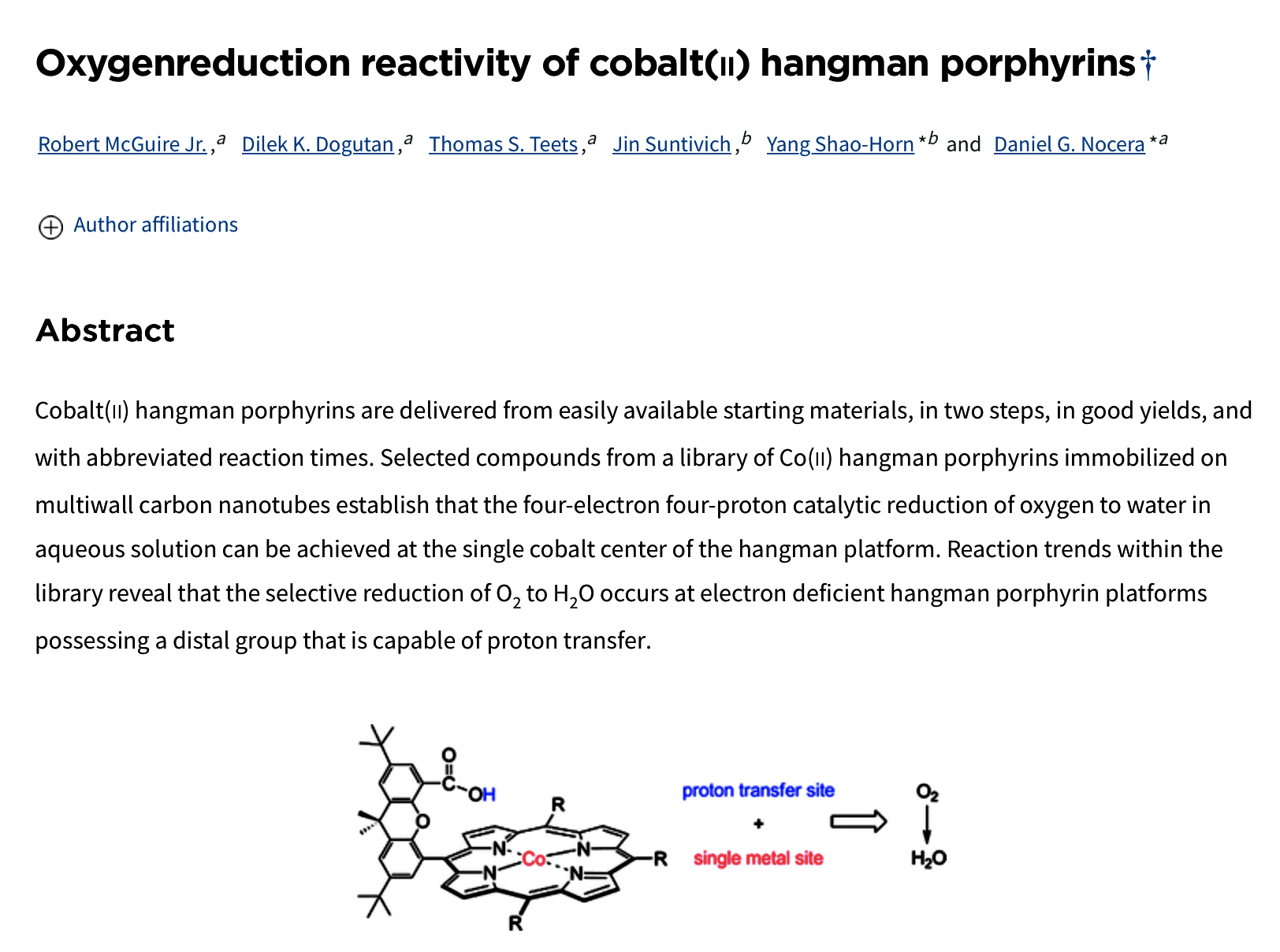 57
Terms defined in MDR Article 2 in CER context
‘performance’; (MDR, Article 2(22)
‘risk’; (MDR, Article 2(23)
‘intended purpose’; (MDR, Article 2(12)
‘benefit-risk determination’; (MDR, Article 2(24)
‘clinical evaluation’; (MDR, Article 2(44) 
‘clinical investigation’; (MDR, Article 2(45)
‘clinical data’; (MDR, Article 2(48)
‘clinical evidence’; (MDR, Article 2(51)
‘clinical performance’; (MDR, Article 2(52) It should be noted that clinical performance may arise from either ‘direct or indirect medical effects’ ‘leading to a clinical benefit for patients’; see comments for relevance to clinical benefit below 
 ‘clinical benefit’; (MDR, Article 2(53) It should be noted that clinical benefits may be either direct or indirect; for example devices such as guidewires may assist other medical devices in achieving their intended purpose, without having a direct therapeutic or diagnostic function themselves. 
‘generic device group’. (MDR, Article 2(7)
58
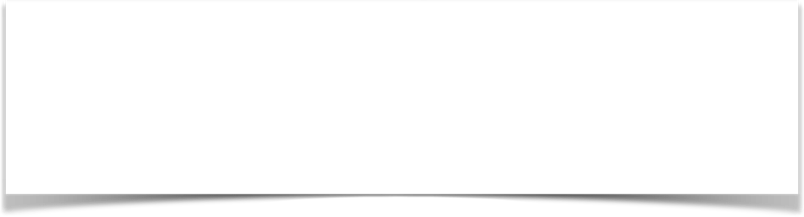 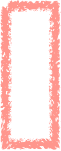 !
Tıbbi Cihaz Yönetmeliğinde ‘KLİNİK DEĞERLENDİRME RAPORU’ Bağlamında Yer Alan Tanımlar (MADDE 3)
Terms defined in MDR Article 2 in CER context
(22) ‘performance’ means the ability of a device to achieve its intended purpose as stated by the manufacturer;
pp) Performans: Bir cihazın, imalatçı tarafından beyan edilen kullanım amacını gerçekleştirebilme kabiliyetini,
Intended use: The MDR defines ‘intended purpose’, but not ‘intended use’. ‘Intended use’ should be considered to have the same meaning as ‘intended purpose’.
59
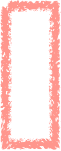 !
‘indication’, ‘indication for use’: refers to the clinical condition that is to be diagnosed, prevented, monitored, treated, alleviated, compensated for, replaced, modified or controlled by the medical device. 
It should be distinguished from ‘intended purpose/intended use’, which describes the effect of a device. 
All devices have an intended purpose/intended use, but not all devices have an indication (e.g. medical devices with an intended purpose of disinfection or sterilization of devices).;
‘Endİkasyon’, kullanım endikasyonu: Bir tıbbi cihaz ile  tanı konacak, önlenecek, izlenecek, tedavi edilecek, hafifletilecek, yerine konacak ya da değiştirilecek klinik durumu tanımlar.
Bir tıbbi cihazın etkisini tanımlayan ‘kullanım amacı’ ile arasındaki fark bilinmelidir.
Tüm tıbbi cihazların ‘kullanım amaçları’ vardır; her tıbbi cihaz için bir endikasyon bulunmayabilir (ör., kullanım amacı dezenfeksiyon ya da sterilizasyon olan tıbbi cihazlar).
60
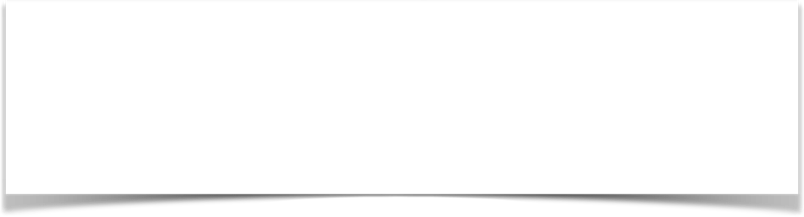 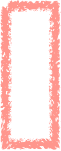 !
Tıbbi Cihaz Yönetmeliğinde ‘KLİNİK DEĞERLENDİRME RAPORU’ Bağlamında Yer Alan Tanımlar (MADDE 3)
Terms defined in MDR Article 2 in CER context
(23) ‘risk’ means the combination of the probability of occurrence of harm and the severity of that harm;
üü) Rİsk: Zararın oluşma olasılığı ile şiddetinin kombinasyonunu,
Risk Management
Clinical Evaluation
Post-Market Surveillance
Post-Market Clinical Follow-up
61
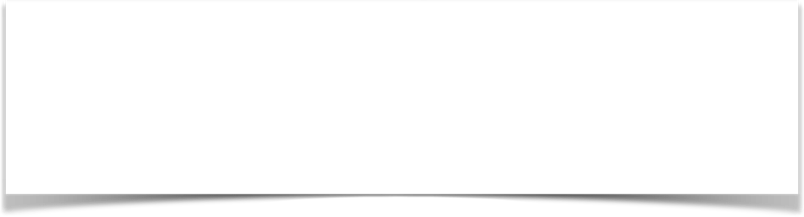 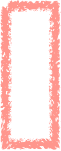 !
Tıbbi Cihaz Yönetmeliğinde ‘KLİNİK DEĞERLENDİRME RAPORU’ Bağlamında Yer Alan Tanımlar (MADDE 3)
Terms defined in MDR Article 2 in CER context
hh) Kullanım amacı: Etİkette, kullanım talİmatında veya tanıtım / satış materyallerİnde veyahut bİldİrİlerİnde imalatçı tarafından sağlanan bilgilere göre ve klinik değerlendirmede imalatçı tarafından belirtildiği şekilde bir cihazın amaçlanan kullanımını,
(12) ‘intended purpose’ means the use for which a device is intended according to the data supplied by the manufacturer on the label, in the instructions for use or in promotional or sales materials or statements and as specified by the manufacturer in the clinical evaluation;
SÜRECİN ‘0’ NOKTASI!!
62
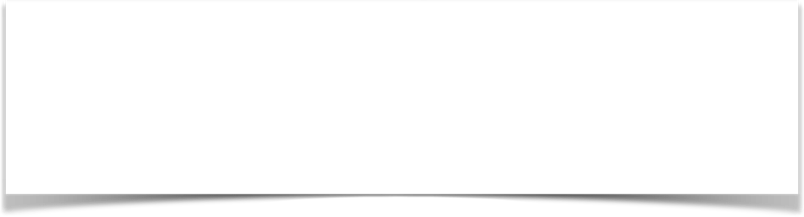 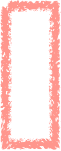 !
Tıbbi Cihaz Yönetmeliğinde ‘KLİNİK DEĞERLENDİRME RAPORU’ Bağlamında Yer Alan Tanımlar (MADDE 3)
Terms defined in MDR Article 2 in CER context
(24) ‘benefit-risk determination’ means the analysis of all assessments of benefit and risk of possible relevance for the use of the device for the intended purpose, when used in accordance with the intended purpose given by the manufacturer;
o) Fayda-rİsk tespİtİ: İmalatçının beyan ettiği kullanım amacına uygun olarak kullanıldığında, cihazın amaçlanan kullanımı ile ilgili muhtemel fayda ve risklere ilişkin tüm değerlendirmelerin analizini,
63
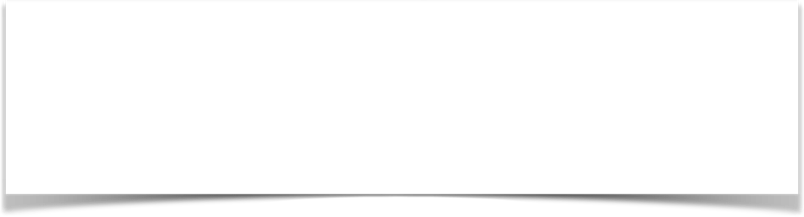 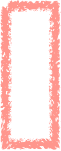 !
Tıbbi Cihaz Yönetmeliğinde ‘KLİNİK DEĞERLENDİRME RAPORU’ Bağlamında Yer Alan Tanımlar (MADDE 3)
Terms defined in MDR Article 2 in CER context
(44) ‘clinical evaluation’ means a systematic and planned process to continuously generate, collect, analyze and assess the clinical data pertaining to a device in order to verify the safety and performance, including clinical benefits, of the device when used as intended by the manufacturer;
cc) Klİnİk değerlendİrme: İmalatçının belİrledİĞİ amaç kapsamında kullanıldığında, cihazın; klinik faydaları dâhil güvenlİLİĞİNİ ve performansını doğrulamak üzere cihazla ilgili klinik verileri sürekli olarak oluşturma, toplama, analiz etme ve değerlendirmeye yönelik sİstematİk ve planlı bİr sürecİ,
64
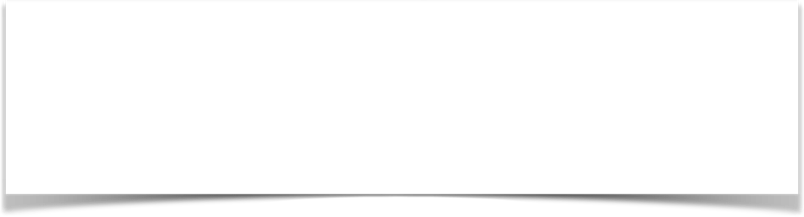 Tıbbi Cihaz Yönetmeliğinde ‘KLİNİK DEĞERLENDİRME RAPORU’ Bağlamında Yer Alan Tanımlar (MADDE 3)
Terms defined in MDR Article 2 in CER context
(45) ‘clinical investigation’ means any systematic investigation involving one or more human subjects, undertaken to assess the safety or performance of a device;
aa) Klİnİk araştırma: Bir cihazın güvenlİLİĞİNİ veya performansını değerlendirmek üzere yürütülen, bir veya daha fazla gönüllü insanın dâhil olduğu her türlü sistematik araştırmayı,
65
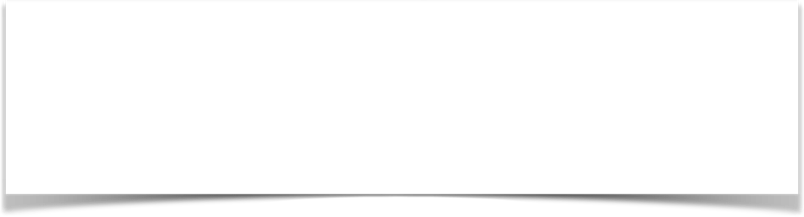 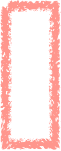 !
Tıbbi Cihaz Yönetmeliğinde ‘KLİNİK DEĞERLENDİRME RAPORU’ Bağlamında Yer Alan Tanımlar (MADDE 3)
Terms defined in MDR Article 2 in CER context
(48) ‘clinical data’ means information concerning safety or performance that is generated from the use of a device and is sourced from the following: 
clinical investigation(s) of the device concerned, 
clinical investigation(s) or other studies reported in scientific literature, of a device for which equivalence to the device in question can be demonstrated, 
reports published in peer reviewed scientific literature on other clinical experience of either the device in question or a device for which equivalence to the device in question can be demonstrated, 
clinically relevant information coming from post-market surveillance, in particular the post-market clinical follow-up;
ff) Klİnİk verİ: Bir cihazın kullanımından elde edilen ve bu Yönetmelik uyarınca;
1) İlgili cihazın klinik araştırmasından veya araştırmalarından,
2) Söz konusu cihaza eşdeğerliliği gösterilebilen bir cihazla ilgili klinik araştırma/araştırmalardan ya da bilimsel literatürde raporlanan diğer çalışmalardan,
3) Söz konusu cihaza veya bu cihaza eşdeğerliliği gösterilebilen bir cihaza yönelik diğer klinik tecrübelere ilişkin hakemli bilimsel literatürde yayımlanmış raporlardan,
4) Piyasaya arz sonrası gözetimden, özellikle piyasaya arz sonrası klinik takipten gelen klinik açıdan ilgili bilgilerden, sağlanan güvenlilik ve performansa ilişkin bilgileri,
66
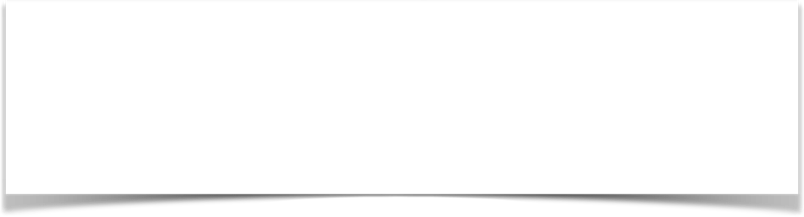 Tıbbi Cihaz Yönetmeliğinde ‘KLİNİK DEĞERLENDİRME RAPORU’ Bağlamında Yer Alan Tanımlar (MADDE 3)
Terms defined in MDR Article 2 in CER context
(51) ‘clinical evidence’ means clinical data and clinical evaluation results pertaining to a device of a sufficient amount and quality to allow a qualified assessment of whether the device is safe and achieves the intended clinical benefit(s), when used as intended by the manufacturer;
dd) Klİnİk kanıt: İmalatçının belirlediği amaç kapsamında kullanıldığında, cihazın güvenliliğine ve amaçlanan klinik faydasına/faydalarına yönelik nitelikli bir değerlendirmeye imkân tanımak üzere cihaza ilişkin yeterli miktarda ve kalitede klinik veriyi ve klinik değerlendirme sonuçlarını,
67
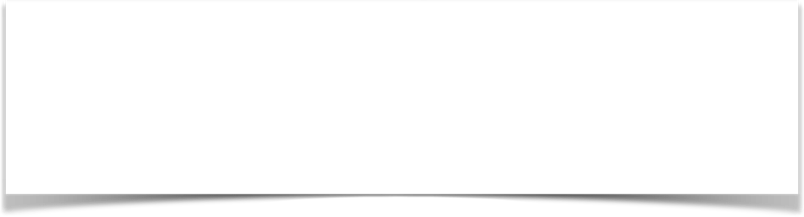 Tıbbi Cihaz Yönetmeliğinde ‘KLİNİK DEĞERLENDİRME RAPORU’ Bağlamında Yer Alan Tanımlar (MADDE 3)
Terms defined in MDR Article 2 in CER context
(52) ‘clinical performance’ means the ability of a device, resulting from any direct or indirect medical effects which stem from its technical or functional characteristics, including diagnostic characteristics, to achieve its intended purpose as claimed by the manufacturer, thereby leading to a clinical benefit for patients, when used as intended by the manufacturer;
ee) Klİnİk performans: İmalatçının belirlediği amaç kapsamında kullanıldığında cihazın, imalatçı tarafından beyan edilen kullanım amacını yerine getirmek ve bu suretle hastalar üzerinde klinik fayda sağlamak üzere diyagnostik karakteristikleri de dâhil olmak üzere, teknik veya işlevsel karakteristiklerinden ortaya çıkan doğrudan veya dolaylı herhangi bir tıbbi etkiyle sonuçlanan kabiliyetini,
68
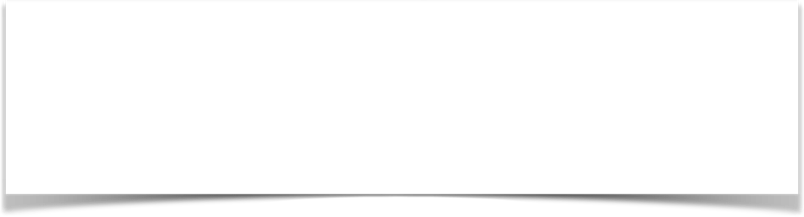 Tıbbi Cihaz Yönetmeliğinde ‘KLİNİK DEĞERLENDİRME RAPORU’ Bağlamında Yer Alan Tanımlar (MADDE 3)
Terms defined in MDR Article 2 in CER context
(53) ‘clinical benefit’ means the positive impact of a device on the health of an individual, expressed in terms of a meaningful, measurable, patient-relevant clinical outcome(s), including outcome(s) related to diagnosis, or a positive impact on patient management or public health;
çç) Klİnİk fayda: Bir cihazın, bireyin sağlığı üzerindeki tanıyla ilgili çıktı/çıktılar da dâhil olmak üzere anlamlı, ölçülebilir, hastayla ilişkili klinik çıktı/çıktılar açısından ifade edilebilen olumlu etkisini ya da cihazın hasta yönetimi veya kamu sağlığı üzerindeki olumlu etkisini,
69
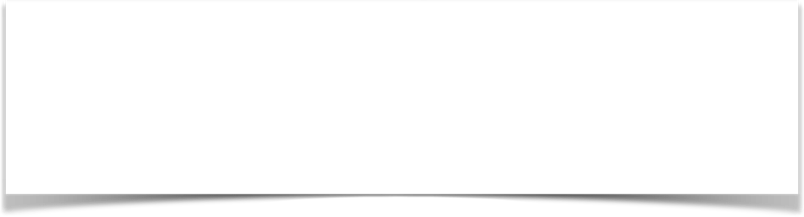 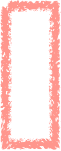 !
Tıbbi Cihaz Yönetmeliğinde ‘KLİNİK DEĞERLENDİRME RAPORU’ Bağlamında Yer Alan Tanımlar (MADDE 3)
Terms defined in MDR Article 2 in CER context
(7) ‘generic device group’ means a set of devices having the same or similar intended purposes or a commonality of technology allowing them to be classified in a generic manner not reflecting specific characteristics;
z) Jenerİk cİhaz grubu: Spesifik karakteristiklerini yansıtmadan jenerik olarak sınıflandırılmalarını mümkün kılacak şekilde aynı veya benzer kullanım amaçlarına veya ortak teknolojiye sahip cihaz grubunu/kümesini,
70
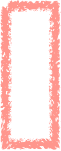 !
Terms defined in MDR within CER context
‘well-established technology’: this terminology is used in Article 52(5) and Article 61(8) of the MDR, but is not defined in these articles. Bu tanım MDCG 2020-6’da veriliyor)
The term is not restricted to the devices listed in Article 61(6b [that are sutures, staples, dental fillings, dental braces, tooth crowns, screws, wedges, plates, wires, pins, clips or connectors for which the clinical evaluation is based on sufficient clinical data and is in compliance with the relevant product-specific CS, where such a CS is available.]); Article 61(8) explicitly states that this includes devices similar to the exempted devices listed in Article 61(6b), which might be added to that list in future.
71
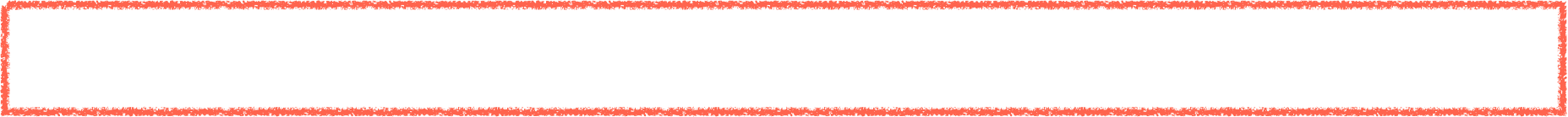 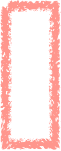 Therefore, any devices that meet all these criteria may be considered “well- established technologies”.
!
Terms defined in MDR within CER context
‘well-established technology’: The common features of the devices which are well-established technologies are that they all have: 
relatively simple, common and stable designs with little evolution;
their generic device group has well-known safety and has not been associated with safety issues in the past;
well-known clinical performance characteristics and their generic device group are standard of care devices where there is little evolution in indications and the state of the art; 
a long history on the market.
72
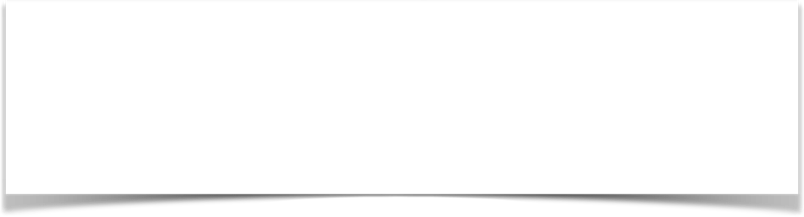 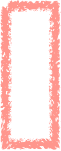 !
Tıbbi Cihaz Yönetmeliğinde ‘KLİNİK DEĞERLENDİRME RAPORU’ Bağlamında Yer Alan Tanımlar
Terms defined in MDR within CER context
‘legacy devices’: this is considered to include all devices previously CE marked under the European Medical Devices Directive 93/42/EEC (MDD) or Active Implantable Medical Devices Directive 90/385/EEC (AIMDD);
‘‘Tıbbi Cihaz Yönetmeliği ve Vücuda Yerleştirilebilir Aktif Tıbbi Cihazlar Yönetmeliği uyarınca geçerli olan bir sertifikaya sahip bir cihaz.’’
73
Terms defined in MDR within CER context
‘scientific validity’, ‘scientifically valid’: this terminology is used in the MDR in reference to clinical data planning, evaluation and conclusions. 
Clinical evaluations must follow a “defined and methodologically sound procedure”, for which expectations of scientific validity are implicit.
74
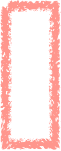 !
Terms defined in MDR within CER context
Embedded in the term ‘scientific validity’ are concepts including 
adequacy of study design and controls for bias,
appropriateness and relevance of research questions, 
adequacy of sample sizes and statistical analyses, 
completeness of data, 
adequacy of follow up period, and 
appropriateness of conclusions on the basis of objective evidence.
75
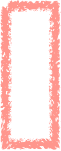 !
Terms defined in MDR within CER context
Section 9.3.1 of MEDDEV 2.7/1 rev. 4 provides guidance for the evaluation of methodological quality and scientific validity under the MDD/AIMDD which are equally valid under the MDR which can be considered to apply when referencing ‘scientific validity’ in this guidance.
76
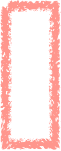 !
Terms defined in MDR within CER context
‘level of clinical evidence’: this terminology is used in the MDR with respect to requirements for demonstration of conformity with the relevant GSPR and overall benefit-risk.
77
Terms defined in MDR within CER context
‘level of clinical evidence’: It is understood to encompass the amount and quality of evidence (i.e. its characterization by quality, quantity, completeness and statistical validity, etc.) required to demonstrate safety, performance and the benefit-risk conclusion of a medical device.
78
Terms defined in MDR within CER context
‘level of clinical evidence’: It should not be confused with the term ‘levels of evidence’ (as used in evidence-based medicine) which is used to rank study designs, and is only a part of the concept ‘level of clinical evidence’.
79
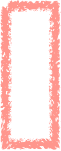 !
Terms defined in MDR within CER context
‘state of the art’: IMDRF/GRRP WG/N47 provides the following definition: Developed stage of current technical capability and/or accepted clinical practice in regard to products, processes and patient management, based on the relevant consolidated findings of science, technology and experience.
80
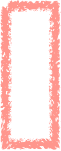 !
Terms defined in MDR within CER context
‘state of the art’: The state-of-the-art embodies what is currently and generally accepted as good practice in technology and medicine. 
The state-of-the-art does not necessarily imply the most technologically advanced solution. 
The state-of-the-art described here is sometimes referred to as the “generally acknowledged state-of- the-art.’’
81
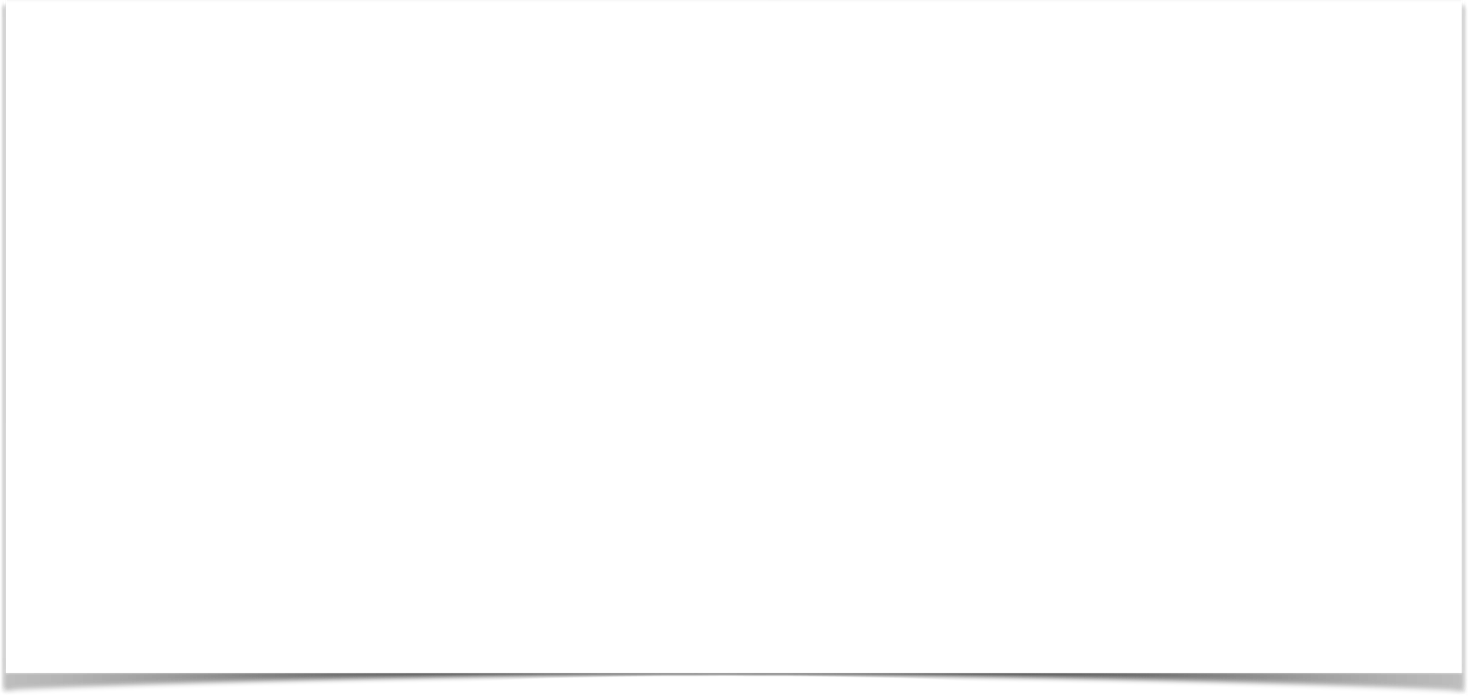 KLİNİK DEĞERLENDİRMEYİ
KİM/NEREDE YAPMALI?
-Kurum içinde?
-Kurum dışında?
-Hibrid?
82
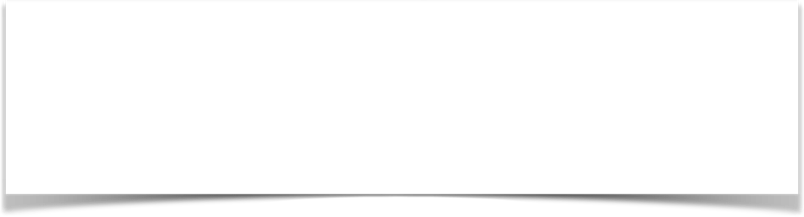 MEDDEV 2.7.1 rev 3 - 2009 
KLİNİK DEĞERLENDİRME: 
ÜRETİCİLER VE ONAYLAYICI KURULUŞLAR İÇİN BİR KILAVUZ
MEDDEV 2.7.1 rev 3 - 2009 
CLINICAL EVALUATION:A GUIDE FOR MANUFACTURERS AND NOTIFIED BODIES
‘‘5.3 Who should perform the clinical evaluation? 
The clinical evaluation should be conducted by a suitably qualified individual or individuals. 
A manufacturer must be able to justify the choice of the evaluator(s) through reference to qualifications and documented experience.’’
‘‘5.3 Klinik değerlendirme kim tarafından yapılmalıdır?
Klinik değerlendirme uygun yetkİnlİkte bİrİ ya da bİr ekİp tarafından yapılmalıdır.
Üretİcİ, değerlendİrme yapanları belİrlerken yetkİnliklerİne atıfta bulunarak ve deneyİmlerİnİ dokümante ederek gerekçelendİrmelİdİr.’’
83
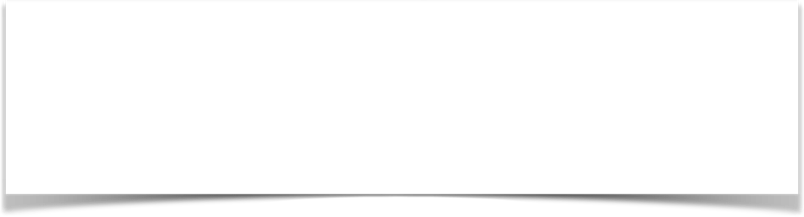 MEDDEV 2.7.1 rev 3 - 2009 
KLİNİK DEĞERLENDİRME: 
ÜRETİCİLER VE ONAYLAYICI KURULUŞLAR İÇİN BİR KILAVUZ
MEDDEV 2.7.1 rev 3 - 2009 
CLINICAL EVALUATION:A GUIDE FOR MANUFACTURERS AND NOTIFIED BODIES
‘‘5.3 Who should perform the clinical evaluation?
As a general principle, evaluators should possess knowledge of the following: 
the device technology and its application; 
research methodology (clinical investigation design and biostatistics); and 
diagnosis and management of the conditions intended to be treated or diagnosed by the device.’’
‘‘5.3 Klinik değerlendirme kim tarafından yapılmalıdır?
İlkesel olarak, değerlendirme yapanlar aşağıdaki konularda bilgili olmalıdır:
Tıbbİ cİhazın teknolojİsİ ve uygulamaları;
Araştırma metodolojİsİ (klinik araştırma, tasarımı ve biyoistatistik);
İlgİlİ cİhaz İle tanı konacak ve tedavİ edİlecek hastalıklar.’’
84
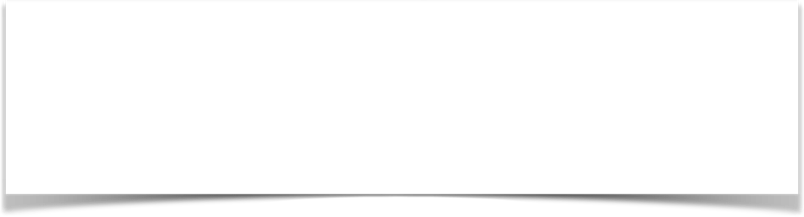 MEDDEV 2.7.1 rev 4 - 2016 
KLİNİK DEĞERLENDİRME: 
ÜRETİCİLER VE ONAYLAYICI KURULUŞLAR İÇİN BİR KILAVUZ
MEDDEV 2.7.1 rev 4 - 2016 
CLINICAL EVALUATION:A GUIDE FOR MANUFACTURERS AND NOTIFIED BODIES
‘‘6.4. Who should perform the clinical evaluation? 
The clinical evaluation should be conducted by a suitably qualified individual or a team.
The manufacturer should take the following aspects into consideration: 
The manufacturer defines requirements for the evaluators that are in line with the nature of the device under evaluation and its clinical performance and risks. 
The manufacturer should be able to justify the choice of the evaluators through reference to their qualifications and documented experience, and to present a declaration of interest for each evaluator. 
As a general principle, the evaluators should possess knowledge of the following: 
research methodology (including clinical investigation design and biostatistics);
information management (e.g. scientific background or librarianship qualification; experience with relevant databases such as Embase and Medline); 
regulatory requirements; and 
 medical writing (e.g. post-graduate experience in a relevant science or in medicine; training and experience in medical writing, systematic review and clinical data appraisal).
With respect to the particular device under evaluation, the evaluators should in addition have knowledge of: 
the device technology and its application; 
diagnosis and management of the conditions intended to be diagnosed or managed by the device, knowledge of medical alternatives, treatment standards and technology (e.g. specialist clinical expertise in the relevant medical specialty). 
The evaluators should have at least the following training and experience in the relevant field: 
a degree from higher education in the respective field and 5 years of documented professional experience; or 
10 years of documented professional experience if a degree is not a prerequisite for a given task. 
There may be circumstances where the level of evaluator expertise may be less or different; this should be documented and duly justified.
85
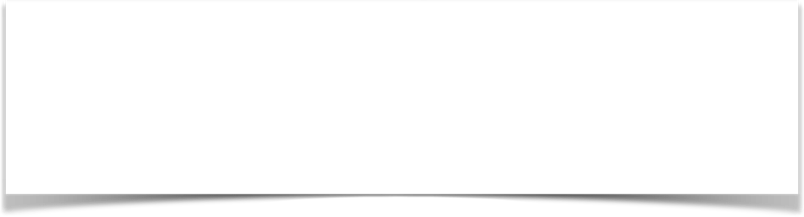 MEDDEV 2.7.1 rev 4 - 2016 
KLİNİK DEĞERLENDİRME: 
‘KİM YAPMALI?
MEDDEV 2.7.1 rev 4 - 2016 
CLINICAL EVALUATION:‘’WHO SHOULD CONDUCT IT?’’
‘‘The clinical evaluation should be conducted by a suitably qualified individual or a team.’’
‘‘Klinik değerlendirme uygun yetkİnlİkte bİrİ ya da Bİr ekİp tarafından yapılmalıdır.’’
86
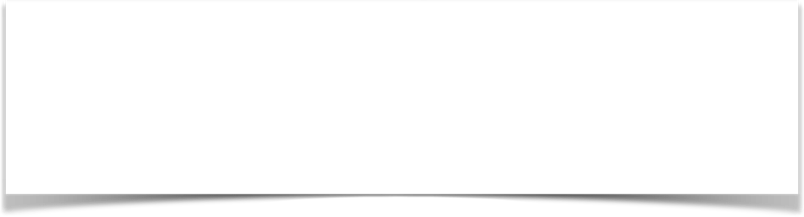 MEDDEV 2.7.1 rev 4 - 2016 
KLİNİK DEĞERLENDİRME: 
ÜRETİCİLER VE ONAYLAYICI KURULUŞLAR İÇİN BİR KILAVUZ
MEDDEV 2.7.1 rev 4 - 2016 
CLINICAL EVALUATION:A GUIDE FOR MANUFACTURERS AND NOTIFIED BODIES
The manufacturer should take the following aspects into consideration: 
The manufacturer defines requirements for the evaluators that are in line with the nature of the device under evaluation and its clinical performance and risks. 
The manufacturer should be able to justify the choice of the evaluators through reference to their qualifications and documented experience, and to present a declaration of interest for each evaluator.
‘‘Üretici, değerlendirme yapanları belirlerken yetkinliklerine atıfta bulunarak ve deneyimlerini dokümante ederek gerekçelendirmelidir.
Üretici, değerlendirmeyi yapacak uzmanları belirlerken, değerlendirilecek cihazın doğası kapsamında klinik performansı ve riskleri ile uyumlu olan gereklilikleri tanımlamalıdır.
Üretici, değerlendirmeyi yapacak uzmanları seçerken yetkinliklerine ve dokümante ettikleri deneyimlerine atıfta bulunarak her değerlendirmeci için çıkar çatışması bulunmadığını beyan etmelidir.’’
87
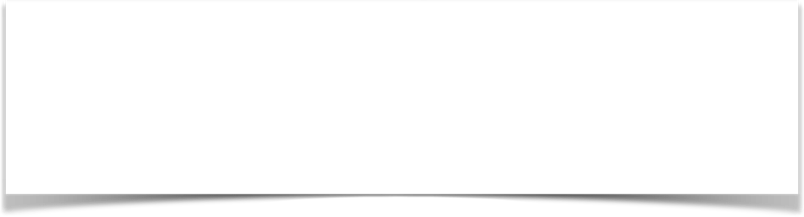 MEDDEV 2.7.1 rev 4 - 2016 
KLİNİK DEĞERLENDİRME: 
ÜRETİCİLER VE ONAYLAYICI KURULUŞLAR İÇİN BİR KILAVUZ
MEDDEV 2.7.1 rev 4 - 2016 
CLINICAL EVALUATION:A GUIDE FOR MANUFACTURERS AND NOTIFIED BODIES
As a general principle, the evaluators should possess knowledge of the following: 
research methodology (including clinical investigation design and biostatistics);
information management (e.g. scientific background or librarianship qualification; experience with relevant databases such as Embase and Medline); 
regulatory requirements; and 
 medical writing (e.g. post-graduate experience in a relevant science or in medicine; training and experience in medical writing, systematic review and clinical data appraisal).
‘’Genel bir kural olarak değerlendirmeyi yapan uzmanlar aşağıdaki konularda bilgili olmalıdır:
Araştırma metodolojİsİ (klinik araştırma tasarımı ve biyoistatistik dahil);
BİLGİ YÖNETİMİ (ör., bilimsel deneyim ya da kütüphane uzmanlığı yetkinliği);
yürürlükte olan yasa, tüzük, yönetmelİk gereklİlİklerİ;  ve
MEDİKAL YAZIM UZMANLIĞI (ör., ilgili bilim ya da tıp alanında doktora sonrası deneyim; medikal yazım, sistematik derleme ve klinik veri değerlendirmesi alanlarında eğitim ve deneyim).’’
88
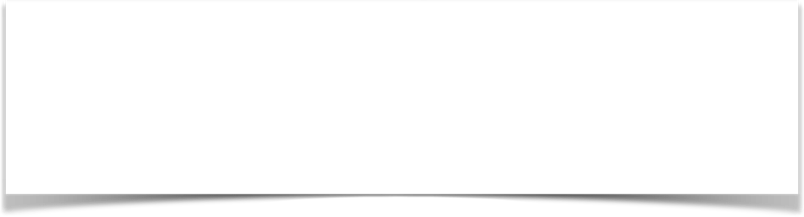 MEDDEV 2.7.1 rev 4 - 2016 
KLİNİK DEĞERLENDİRME: 
ÜRETİCİLER VE ONAYLAYICI KURULUŞLAR İÇİN BİR KILAVUZ
MEDDEV 2.7.1 rev 4 - 2016 
CLINICAL EVALUATION:A GUIDE FOR MANUFACTURERS AND NOTIFIED BODIES
With respect to the particular device under evaluation, the evaluators should in addition have knowledge of: 
the device technology and its application; 
diagnosis and management of the conditions intended to be diagnosed or managed by the device, knowledge of medical alternatives, treatment standards and technology (e.g. specialist clinical expertise in the relevant medical specialty).
‘‘Belirli bir tıbbi cihaz üzerinde değerlendirme yapan uzmanlar öncekilere ek olarak aşağıdaki bilgilerle donanmış olmalıdır: 
Cihazla ilgili teknolojiler ve cihazla ilgili uygulamalar,
Cihazın kullanım amacının kapsadığı tanı ve tedavilerin konusu olan hastalıkların tanı ve tedavileri kapsamında donanımlı, tıbbi seçenekler, tedavi standartları ve teknolojileri konularında (ör., ilgili tıbbi uzmanlık dalında klinik uzman düzeyinde) bilgili olmak.’’
89
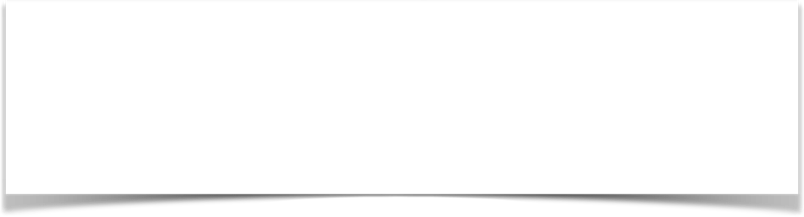 MEDDEV 2.7.1 rev 4 - 2016 
KLİNİK DEĞERLENDİRME: 
ÜRETİCİLER VE ONAYLAYICI KURULUŞLAR İÇİN BİR KILAVUZ
MEDDEV 2.7.1 rev 4 - 2016 
CLINICAL EVALUATION:A GUIDE FOR MANUFACTURERS AND NOTIFIED BODIES
The evaluators should have at least the following training and experience in the relevant field: 
a degree from higher education in the respective field and 5 years of documented professional experience; or 
10 years of documented professional experience if a degree is not a prerequisite for a given task. 
There may be circumstances where the level of evaluator expertise may be less or different; this should be documented and duly justified.
‘‘Klinik değerlendirme yapan uzmanlar ilgili dalda en azından aşağıda belirtilen eğitim ve deneyime sahip olmalıdır:
İlgili dalda lisans derecesi ve dokümante edilmiş beş yıllık mesleki deneyim; ya da
Üstlenilen görevin bir derece edinmiş olmayı gerektirmediği durumlarda dokümante edilmiş on yıllık mesleki deneyim.
Değerlendirmeyi yapanların uzmanlık düzeylerinin farklı ya da daha az olabileceği durumlar bulunabilir; söz konusu durumların gerekçelendirilmesi ve dokümante edilmesi gerekir.’’
90
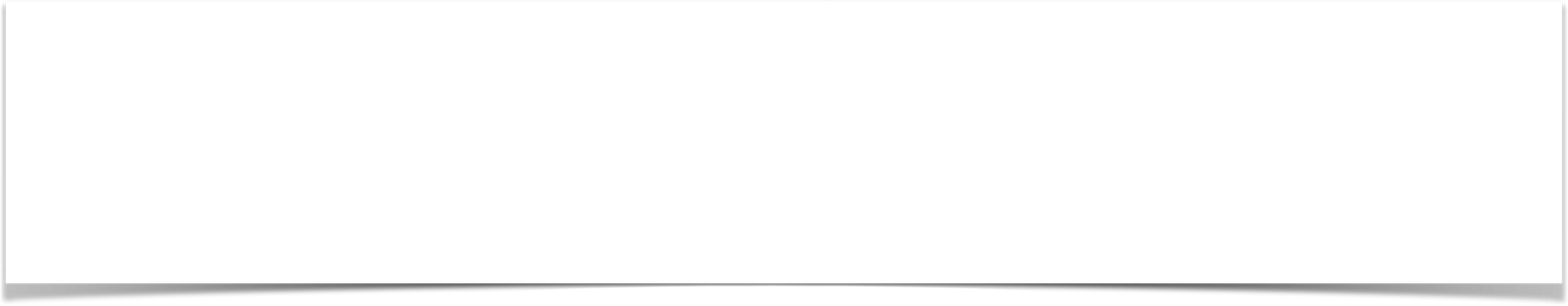 KLİNİK DEĞERLENDİRME 
RAPORU NASIL HAZIRLANIR?
91
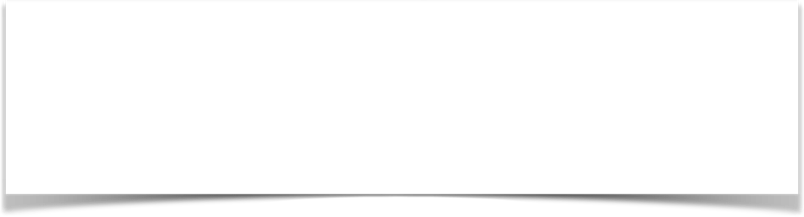 MEDDEV 2.7.1 rev 4 - 2016 
KLİNİK DEĞERLENDİRME: 
ÜRETİCİLER VE ONAYLAYICI KURULUŞLAR İÇİN BİR KILAVUZ
MEDDEV 2.7.1 rev 4 - 2016 
CLINICAL EVALUATION:A GUIDE FOR MANUFACTURERS AND NOTIFIED BODIES
6. General principles of clinical evaluation
6.1. What is clinical evaluation? 
Clinical evaluation is a methodologically sound ongoing procedure to collect, appraise and analyze clinical data pertaining to a medical device and to analyze whether there is sufficient clinical evidence to confirm compliance with relevant essential requirements for safety and performance when using the device according to the manufacturer’s instructions for use.
6. Klinik değerlendirme genel ilkeleri
6.1 Klinik değerlendirme nedir?
‘‘Klinik değerlendirme; üreticisinin kullanım kılavuzunda belirtilen amaç doğrultusunda kullanılan bir tıbbi cihazın güvenliliği ve performansı bağlamında kapsadığı temel gereklere uygunluğunu yansıtan klinik verileri yapılandırılmış bir yöntem kullanılarak derleyen, inceleyen ve yorumlayan,  klinik veri toplayan kesintisiz bir süreçtir.’’
92
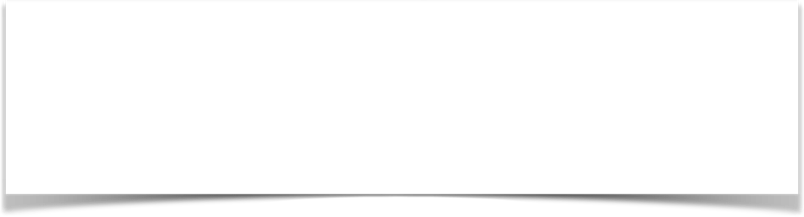 MEDDEV 2.7.1 rev 4 - 2016 
KLİNİK DEĞERLENDİRME: 
ÜRETİCİLER VE ONAYLAYICI KURULUŞLAR İÇİN BİR KILAVUZ
MEDDEV 2.7.1 rev 4 - 2016 
CLINICAL EVALUATION:A GUIDE FOR MANUFACTURERS AND NOTIFIED BODIES
6. General principles of clinical evaluation
6.1. What is clinical evaluation? 
‘‘The requirements for clinical evaluation apply to all classes of medical devices.’’ 
‘‘The evaluation should be appropriate to the device under evaluation, its specific properties, and its intended purpose.’’
6. Klinik değerlendirme genel ilkeleri
6.1 Klinik değerlendirme nedir?
‘‘Klinik değerlendirme gereklilikleri tüm tıbbi cihaz sınıflarını kapsar.’’  
Klinik değerlendirme; incelenen cihaz, özgün nitelikleri ve kullanım amacı ile uyumlu olmalıdır.’’
93
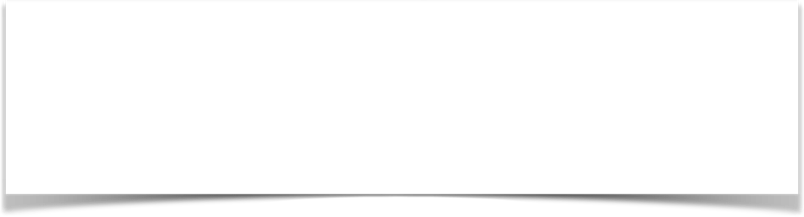 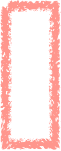 !
MEDDEV 2.7.1 rev 4 - 2016 
KLİNİK DEĞERLENDİRME: 
ÜRETİCİLER VE ONAYLAYICI KURULUŞLAR İÇİN BİR KILAVUZ
MEDDEV 2.7.1 rev 4 - 2016 
CLINICAL EVALUATION:A GUIDE FOR MANUFACTURERS AND NOTIFIED BODIES
6. General principles of clinical evaluation
6.1. What is clinical evaluation? 
Benefits and risks should be specified, e.g. as to their nature, probability, extent, duration and frequency. 
Core issues are the proper determination of the benefit/risk profile in the intended target groups and medical indications, and demonstration of acceptability of that profile based on current knowledge/ the state of the art in the medical fields concerned.
6. Klinik değerlendirme genel ilkeleri
6.1 Klinik değerlendirme nedir?
‘‘Tıbbi cihazın yarar ve riskleri belirtilmelidir; ör., bunların doğası, olasılığı, yaygınlığı, süresi ve sıklığı.’’  
Ana konular; yarar/risk profilinin amaçlanan hedef gruplar ve medikal endikasyonlar için uygun olarak belirlenmesi ve bu profilin kabul edilebilirliğinin elde edilen verilerle / ilgili alanda tıptaki en son gelişmerlerle desteklenmesi olmalıdır.’’
94
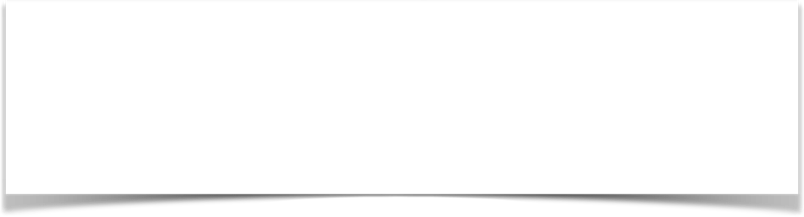 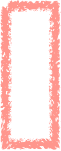 !
MEDDEV 2.7.1 rev 4 - 2016 
KLİNİK DEĞERLENDİRME: 
ÜRETİCİLER VE ONAYLAYICI KURULUŞLAR İÇİN BİR KILAVUZ
MEDDEV 2.7.1 rev 4 - 2016 
CLINICAL EVALUATION:A GUIDE FOR MANUFACTURERS AND NOTIFIED BODIES
6. General principles of clinical evaluation
6.1. What is clinical evaluation? 
Clinical evaluation is a responsibility of the manufacturer and the clinical evaluation report is an element of the technical documentation of a medical device.
6. Klinik değerlendirme genel ilkeleri
6.1 Klinik değerlendirme nedir?
‘‘Klinik değerlendirme, üreticinin sorumluluklarından biridir.
Klinik Değerlendirme Raporu, ilgili tıbbi cihazın teknik dokümantasyonunun bir bölümünü oluşturur.’’
95
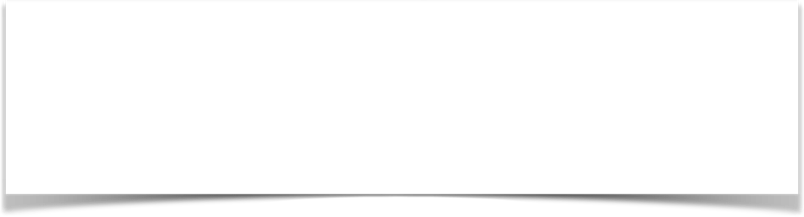 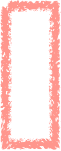 !
MEDDEV 2.7.1 rev 4 - 2016 
KLİNİK DEĞERLENDİRME: 
ÜRETİCİLER VE ONAYLAYICI KURULUŞLAR İÇİN BİR KILAVUZ
MEDDEV 2.7.1 rev 4 - 2016 
CLINICAL EVALUATION:A GUIDE FOR MANUFACTURERS AND NOTIFIED BODIES
6. General principles of clinical evaluation
6.1. What is clinical evaluation? 
Conformity to the Essential Requirements can only be assumed when the following items are aligned with each other: 
the information materials supplied by the manufacturer (the labelling, instructions for use, available promotional materials, including accompanying documents foreseen by the manufacturer) 
the clinical evaluation (the device description used for the clinical evaluation, other contents of the clinical evaluation report) 
the available clinical data (such as results of Clinical Investigations, publications, PMS studies, etc.).
6. Klinik değerlendirme genel ilkeleri
6.1 Klinik değerlendirme nedir?
‘‘Temel gereklere uygunluk ancak aşağıdaki maddeler birbiri ile uyumlu ise sağlanabilir:
Üretici tarafından sağlanan bilgilendirme belgeleri (etİket, kullanma kılavuzu, üretici tarafından sunulan tanıtıcı belgeler)
Klinik değerlendirme (klinik değerlendirmede kullanılan tıbbİ cİhaz tanımı, klinik değerlendirme raporunda yer alan dİğer İçerİk)
Elde edilen klinik veriler (klİnİk araştırmalar, yayınlar, pİyasaya arz sonrası gözetİm çalışmaları, vb.’’
96
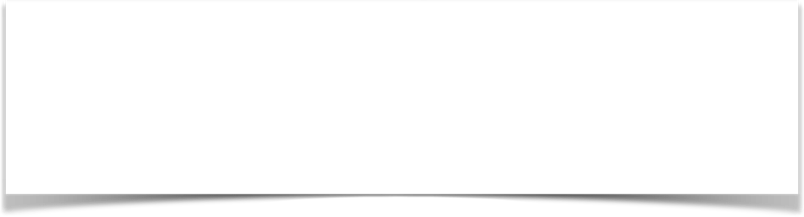 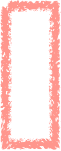 !
MEDDEV 2.7.1 rev 4 - 2016 
KLİNİK DEĞERLENDİRME: 
ÜRETİCİLER VE ONAYLAYICI KURULUŞLAR İÇİN BİR KILAVUZ
MEDDEV 2.7.1 rev 4 - 2016 
CLINICAL EVALUATION:A GUIDE FOR MANUFACTURERS AND NOTIFIED BODIES
6. General principles of clinical evaluation
6.1. What is clinical evaluation? 
Particularly, evaluators should address if the following points are adequately supported by sufficient clinical evidence:
the intended purpose described in the information materials supplied by the manufacturer (including for all medical indications); 
the clinical performance and benefits described in the information materials supplied by the manufacturer (including, for example, any claims on product performance and safety);
6. Klinik değerlendirme genel ilkeleri
6.1 Klinik değerlendirme nedir?
‘’Değerlendirmeciler, özellikle, aşağıdaki noktaların yeterli klinik kanıt ile desteklendiğini göstermelidir:
Kullanım amacının üretici tarafından sağlanan bilgilendirici belgelerde (tüm medikal endikasyonları kapsayarak) tanımlanması;
Klinik performans ve yararların üretici tarafından sağlanan bilgilendirici belgelerde (eğer varsa, tıbbi cihazın performansı ve güvenliliği üzerinde öne sürülen savlar dahil) tanımlanması;
97
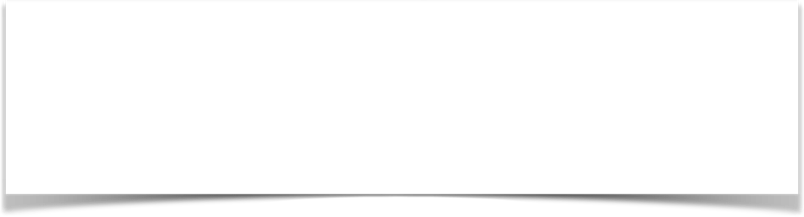 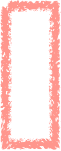 !
MEDDEV 2.7.1 rev 4 - 2016 
KLİNİK DEĞERLENDİRME: 
ÜRETİCİLER VE ONAYLAYICI KURULUŞLAR İÇİN BİR KILAVUZ
MEDDEV 2.7.1 rev 4 - 2016 
CLINICAL EVALUATION:A GUIDE FOR MANUFACTURERS AND NOTIFIED BODIES
6. General principles of clinical evaluation
6.1. What is clinical evaluation? 
Particularly, evaluators should address if the following points are adequately supported by sufficient clinical evidence: 
measures for risk avoidance and risk mitigation described in the information materials supplied by the manufacturer (including, for example the declaration of the residual risks, contraindications, precautions, warnings, instructions for managing foreseeable unwanted situations);  
the usability of the device for the intended users and the suitability of the information materials supplied by the manufacturer for the intended users (including, if applicable, for lay or disabled persons);
instructions for target population groups (including, for example, pregnant women, pediatric populations).
6. Klinik değerlendirme genel ilkeleri
6.1 Klinik değerlendirme nedir?
‘’Değerlendirmeciler, özellikle, aşağıdaki noktaların yeterli klinik kanıt ile desteklendiğini göstermelidir:
Üretici tarafından verilen bilgilendirici belgelerin içinde riski ortadan kaldıran ve azaltan önlemlerin (ör., kalan risklerin, kontraendikasyonların, önlem ve uyarıların, öngörülen istenmeyen olayların yönetilmesi konusundaki önerilerin beyanı dahil) tanımlanması;
Tıbbi cihazın önerilen kullanıcılar için kullanılabilirliği ve üretici tarafından verilen bilgilendirici belgelerinin önerilen kullanıcılar için (eğer kapsamında ise meslekten olmayan kişiler ya da özürlü kişiler dahil) uygunluğu;
Kullanma bilgileri hedef kullanıcı toplulukları (ör., gebe kadınlar, çocuk yaş topluluğunda bulunanlar dahil) tanımlanmalıdır.’’
98
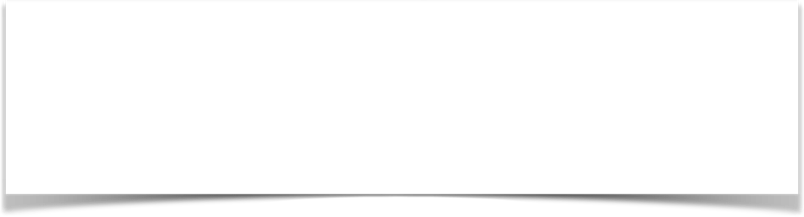 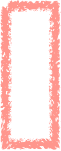 !
MEDDEV 2.7.1 rev 4 - 2016 
KLİNİK DEĞERLENDİRME: 
ÜRETİCİLER VE ONAYLAYICI KURULUŞLAR İÇİN BİR KILAVUZ
MEDDEV 2.7.1 rev 4 - 2016 
CLINICAL EVALUATION:A GUIDE FOR MANUFACTURERS AND NOTIFIED BODIES
6. General principles of clinical evaluation
6.2. When is clinical evaluation undertaken and why is it important? 
Clinical evaluation is conducted throughout the life cycle of a medical device, as an ongoing process.
Usually, it is first performed during the development of a medical device in order to identify data that need to be generated for market access. 
Clinical evaluation is mandatory for initial CE-marking and it must be actively updated thereafter.
6. Klinik değerlendirme genel ilkeleri
6.2 Klinik değerlendirme ne zaman yapılır ve neden önemlidir?
‘‘Klinik değerlendirme, bir tıbbi cihazın yaşam döngüsü boyunca yapılır; kesintisiz bir süreçtir.
Genellikle, ilk kez, tıbbi cihazı pazara sunmak için gerekli bilgileri derlemek amacıyla cihazın AR-GE süreci içinde gerçekleştirilir.
Klinik değerlendirme, bir tıbbi cihazın ilk CE Markası başvurusu için zorunludur ve bu aşamanın ardından aktif olarak güncellenmelidir.’’
99
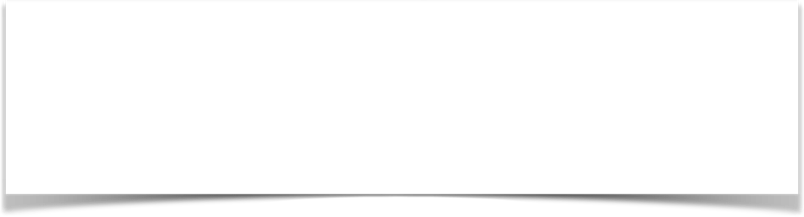 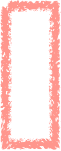 !
MEDDEV 2.7.1 rev 4 - 2016 
KLİNİK DEĞERLENDİRME: 
ÜRETİCİLER VE ONAYLAYICI KURULUŞLAR İÇİN BİR KILAVUZ
MEDDEV 2.7.1 rev 4 - 2016 
CLINICAL EVALUATION:A GUIDE FOR MANUFACTURERS AND NOTIFIED BODIES
6. General principles of clinical evaluation
6.2. When is clinical evaluation undertaken and why is it important? 
Clinical evaluation is necessary and important because it ensures that the evaluation of safety and performance of the device is based on sufficient clinical evidence throughout the lifetime that the medical device is on the market.’’
6. Klinik değerlendirme genel ilkeleri
6.2 Klinik değerlendirme ne zaman yapılır ve neden önemlidir?
‘‘Klinik değerlendirme, bir tıbbi cihazın performans ve güvenlilik değerlendirmesinin cihazın pazarda bulunduğu ‘yaşam döngüsü boyunca’ yeterli klinik kanıta dayandığını güvence altına aldığı için gerekli ve önemlidir.’’
100
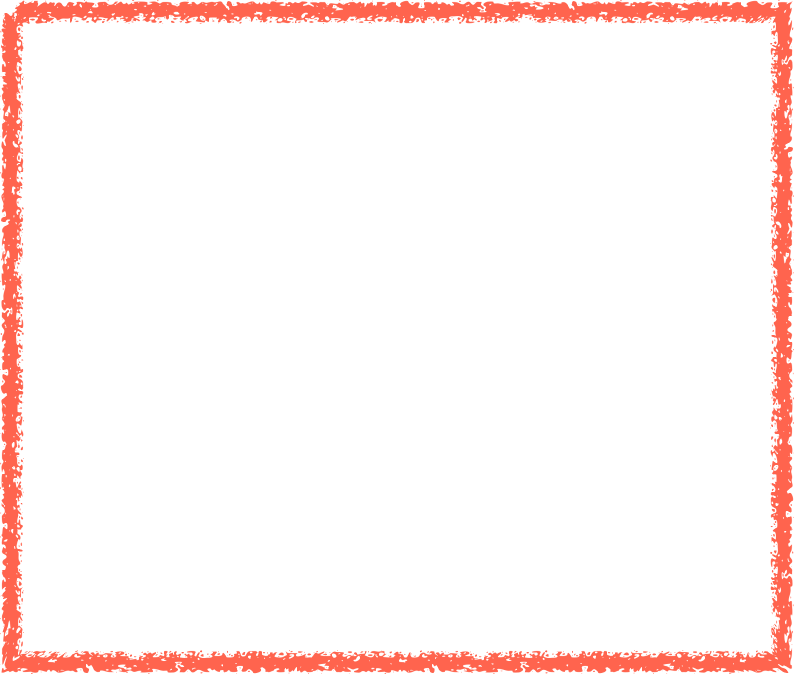 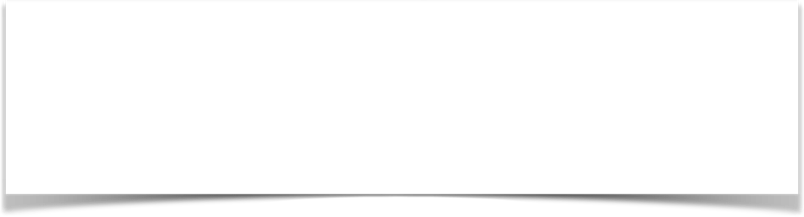 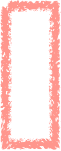 !
MEDDEV 2.7.1 rev 4 - 2016 
KLİNİK DEĞERLENDİRME: 
ÜRETİCİLER VE ONAYLAYICI KURULUŞLAR İÇİN BİR KILAVUZ
6. Klinik değerlendirme genel ilkeleri
6.2 Klinik değerlendirme ne zaman yapılır ve neden önemlidir?
‘‘Bu kesintisiz süreç (ör., CE Markası başvurusu, piyasaya arz sonrası gözetim çalışmaları ve raporlanması ya da gözetim çalışmaları gerekliliklerini yerine getirerek), üreticilerin onaylayıcı kuruluşlara ve yetkili kuruluşlara cihazın yaşam döngüsü boyunca ‘Temel Gerekler’in karşıladığını yeterli klinik kanıt göstererek belgelemektedir.’’
MEDDEV 2.7.1 rev 4 - 2016 
CLINICAL EVALUATION:A GUIDE FOR MANUFACTURERS AND NOTIFIED BODIES
6. General principles of clinical evaluation
6.2. When is clinical evaluation undertaken and why is it important? 
‘‘This ongoing process enables manufacturers to provide notified bodies and competent authorities with sufficient clinical evidence for demonstration of conformity of the device with the Essential Requirements throughout its lifetime (for example for CE marking, fulfillment of post-market surveillance and reporting requirements, or during surveillance procedures).’’
101
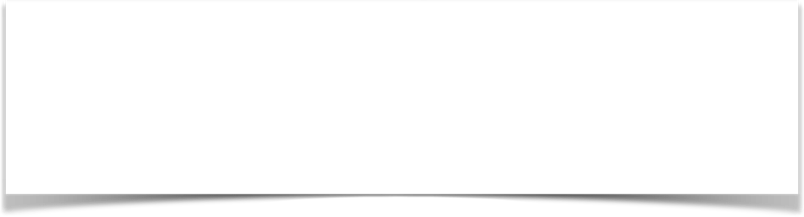 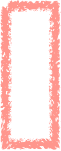 !
MEDDEV 2.7.1 rev 4 - 2016 
KLİNİK DEĞERLENDİRME: 
ÜRETİCİLER VE ONAYLAYICI KURULUŞLAR İÇİN BİR KILAVUZ
MEDDEV 2.7.1 rev 4 - 2016 
CLINICAL EVALUATION:A GUIDE FOR MANUFACTURERS AND NOTIFIED BODIES
6. General principles of clinical evaluation
6.3. How is a clinical evaluation performed? 
The clinical evaluation is based on a comprehensive analysis of available pre- and post-market clinical data relevant to the intended purpose of the device in question, including clinical performance data and clinical safety data.
6. Klinik değerlendirme genel ilkeleri
6.3 Klinik değerlendirme nasıl yapılır?
‘‘Klinik değerlendirme, ilgili tıbbi cihazın kullanım amacı ile ilintili, klinik performans verileri ve klinik güvenlilik verileri dahil, piyasaya arz öncesi ve sonrası klinik verileri üzerinde gerçekleştirilen kapsamlı analizler üzerinde yapılır.’’
102
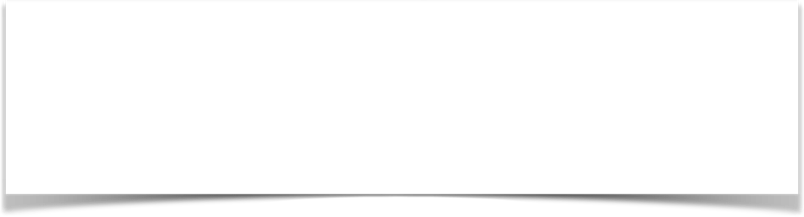 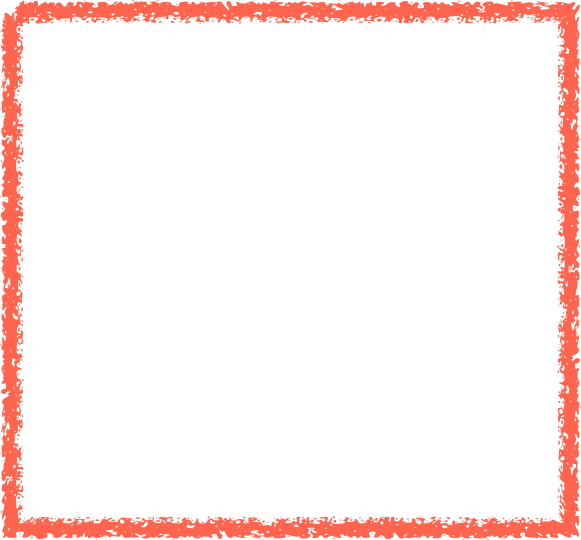 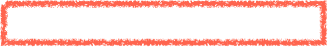 MEDDEV 2.7/1 revision 4; 2016.
MEDDEV 2.7.1 rev 4 - 2016 
KLİNİK DEĞERLENDİRME: 
ÜRETİCİLER VE ONAYLAYICI KURULUŞLAR İÇİN BİR KILAVUZ
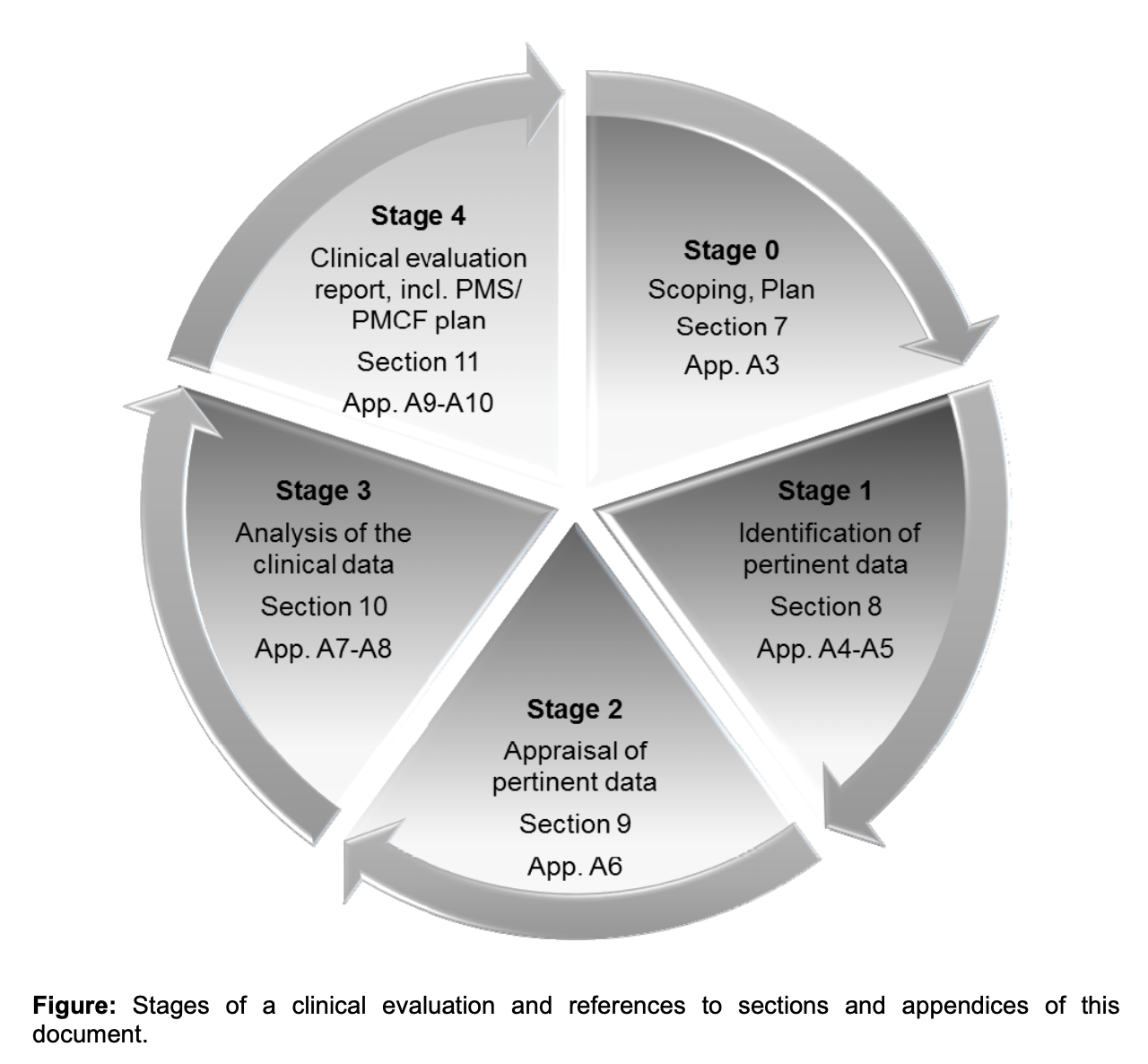 MEDDEV 2.7.1 rev 4 - 2016 
CLINICAL EVALUATION:A GUIDE FOR MANUFACTURERS AND NOTIFIED BODIES
6. General principles of clinical evaluation
6.3. How is a clinical evaluation performed? 
There are discrete stages in performing a clinical evaluation:
6. Klinik değerlendirme genel ilkeleri
6.3 Klinik değerlendirme nasıl yapılır?
‘‘Klinik değerlendirmenin özgün evreleri vardır:
103
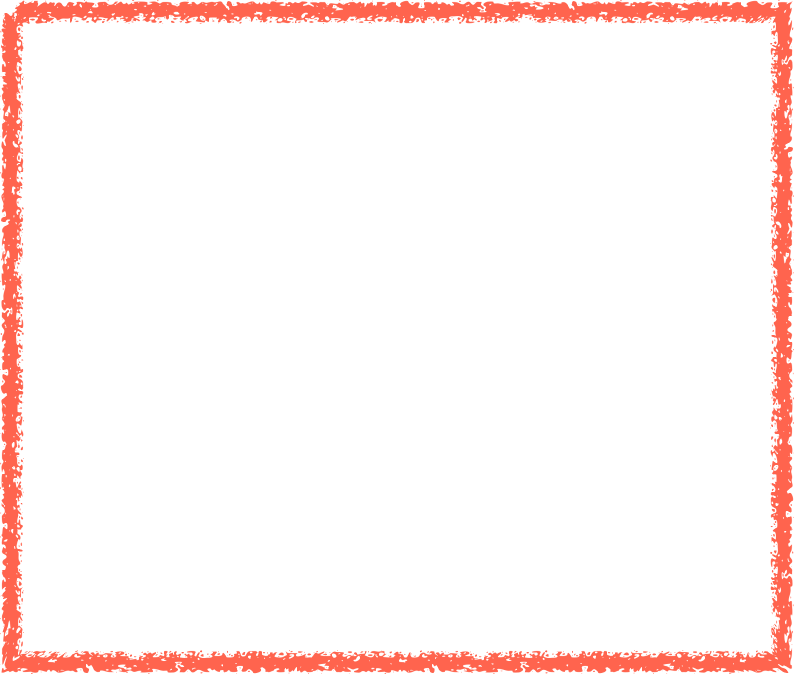 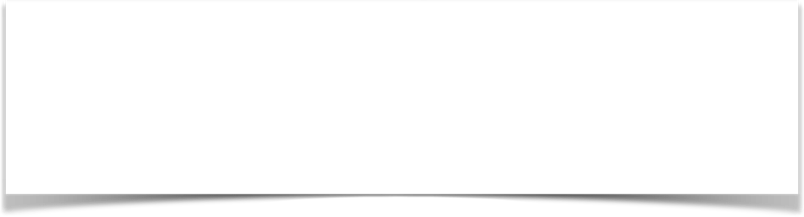 MEDDEV 2.7.1 rev 4 - 2016 
KLİNİK DEĞERLENDİRME: 
ÜRETİCİLER VE ONAYLAYICI KURULUŞLAR İÇİN BİR KILAVUZ
‘‘7. Klinik değerlendirmede kapsamın belirlenmesi (Evre 0)
Klinik değerlendirme başlamadan önce üretici, klinik açıdan kapsamda olan ‘mutlak gerekleri’, ilgili tıbbi cihazın doğasını ve öyküsünü temel alarak klinik değerlendirmenin kapsamını tanımlamalıdır. 
Bu işlem, ‘kapsamın belirlenmesi’ olarak anılır.’’
MEDDEV 2.7.1 rev 4 - 2016 
CLINICAL EVALUATION:A GUIDE FOR MANUFACTURERS AND NOTIFIED BODIES
‘‘7. Definition of the scope of the clinical evaluation (Stage 0) 
Before a clinical evaluation is undertaken the manufacturer should define its scope, based on the Essential Requirements that need to be addressed from a clinical perspective and the nature and history of the device. 
This is also referred to as scoping.’’
104
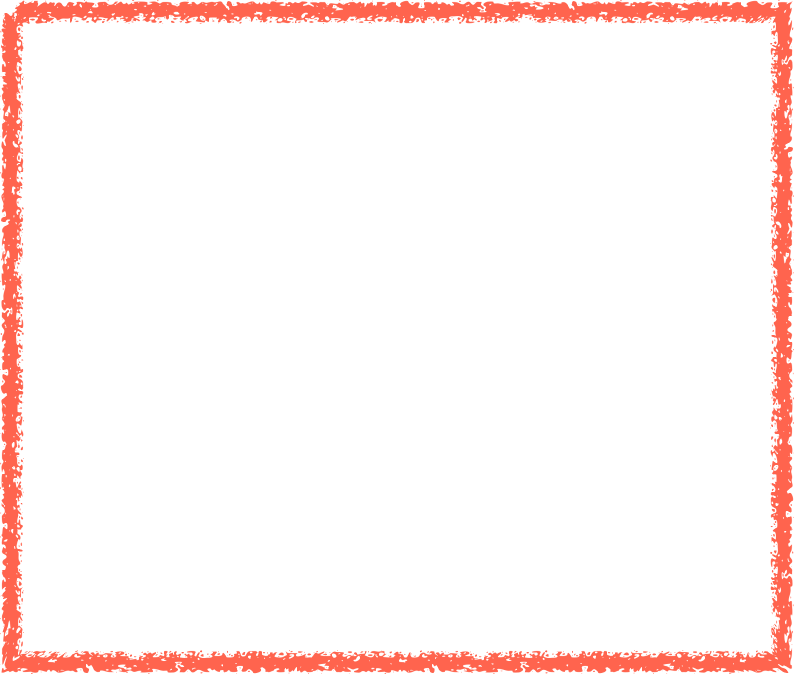 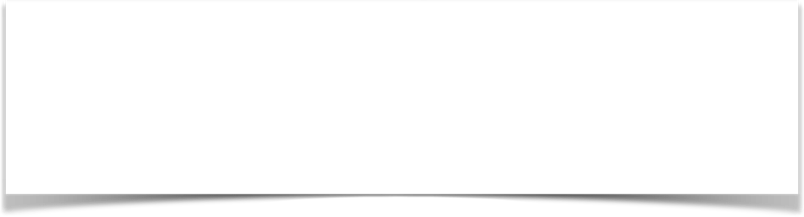 MEDDEV 2.7.1 rev 4 - 2016 
KLİNİK DEĞERLENDİRME: 
ÜRETİCİLER VE ONAYLAYICI KURULUŞLAR İÇİN BİR KILAVUZ
‘‘7. Klinik değerlendirmede kapsamın belirlenmesi (Evre 0)
Kapsamın belirlenmesi, ilgili verilerin tanımlanması dahil, klinik değerlendirme sürecinde izleyen adımların atılması için temel oluşturur. 
Üretici, değerlendirilecek olan cihaz için betimleyici bir ‘veri seti’ ve bir klinik değerlendirme planı hazırlar.
Klinik değerlendirmenin sorgulayıcı olması zorunludur. O nedenle, olumlu kadar olumsuz verilerin de tanımlanması, incelenmesi ve değerlendirilmesi gerekir.’’
MEDDEV 2.7.1 rev 4 - 2016 
CLINICAL EVALUATION:A GUIDE FOR MANUFACTURERS AND NOTIFIED BODIES
7. Definition of the scope of the clinical evaluation (Stage 0) 
The scope serves as a basis for further steps, including the identification of pertinent data. 
The manufacturer sets up a description of the device under evaluation, and a clinical evaluation plan. 
A clinical evaluation is required to be critical. Therefore, it needs to identify, appraise and analyze both favorable and unfavorable data.
105
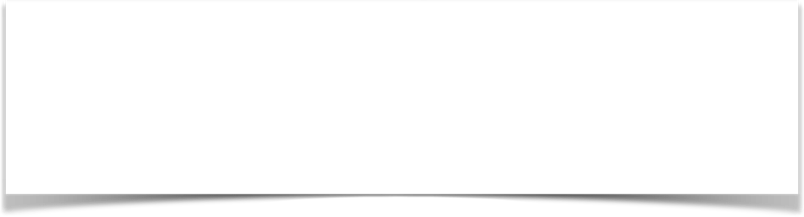 MEDDEV 2.7.1 rev 4 - 2016 
KLİNİK DEĞERLENDİRME: 
ÜRETİCİLER VE ONAYLAYICI KURULUŞLAR İÇİN BİR KILAVUZ
MEDDEV 2.7.1 rev 4 - 2016 
CLINICAL EVALUATION:A GUIDE FOR MANUFACTURERS AND NOTIFIED BODIES
7. Definition of the scope of the clinical evaluation (Stage 0) 
Depending on the stage in the lifecycle of the product, considerations for setting up a clinical evaluation plan should include different aspects. Typical examples are listed below.
‘‘7. Klinik değerlendirmede kapsamın belirlenmesi (Evre 0)
Tıbbi cihazın yaşam döngüsü içindeki evreye bağlı olarak, klinik değerlendirme planında gözetilecek öncelikler farklı olmalıdır. Tipik örnekler tabloda verilmiştir.
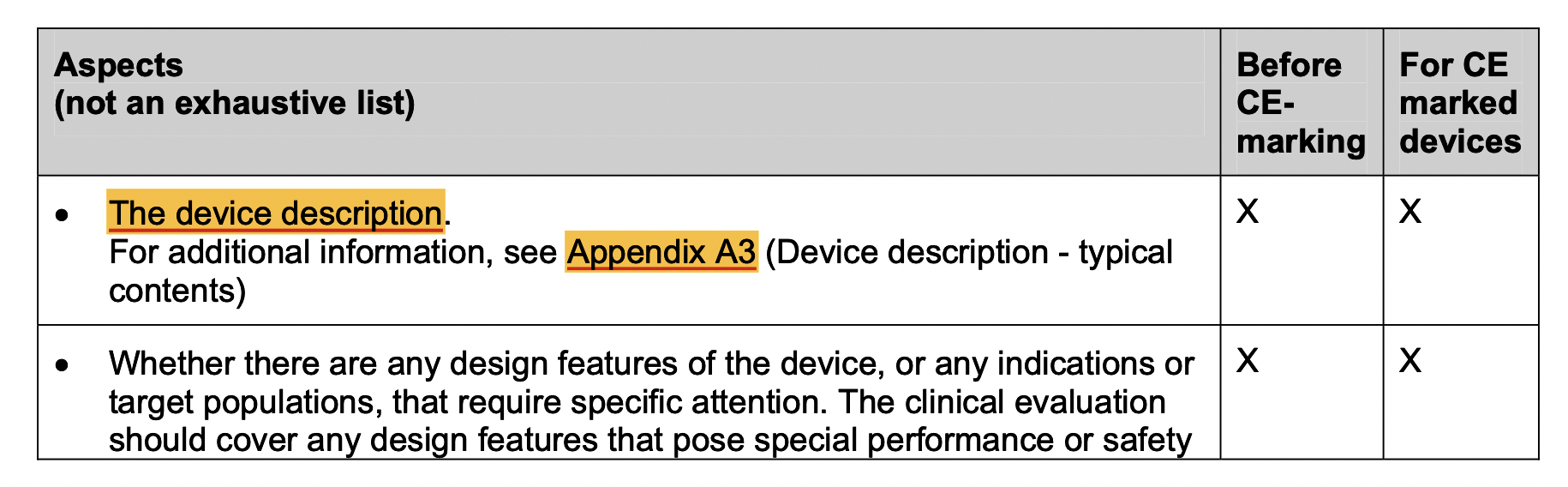 106
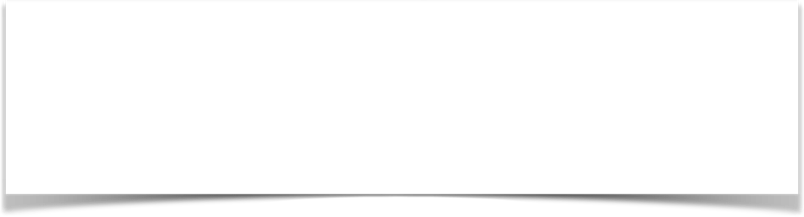 MEDDEV 2.7.1 rev 4 - 2016 
KLİNİK DEĞERLENDİRME: 
ÜRETİCİLER VE ONAYLAYICI KURULUŞLAR İÇİN BİR KILAVUZ
MEDDEV 2.7.1 rev 4 - 2016 
CLINICAL EVALUATION:A GUIDE FOR MANUFACTURERS AND NOTIFIED BODIES
A3. Device description - typical contents
The description should be detailed enough to allow for a valid evaluation of the state of compliance with Essential Requirements, the retrieval of meaningful literature data and, if applicable, the assessment of equivalence to other devices described in the scientific literature: 
name, models, sizes, components of the device, including software and accessories
device group to which the device belongs (e.g. biological artificial aortic valve) 
whether the device is being developed/ undergoing initial CE-marking/ is CE-marked 
whether the device is currently on the market in Europe or in other countries, since when, number of devices placed on the market
intended purpose of the device 
exact medical indications (if applicable) 
name of disease or condition/ clinical form, stage, severity/ symptoms or aspects to be treated, managed or diagnosed 
patient populations (adults / children / infants, other aspects) 
intended user (use by health care professional / lay person) 
organs / parts of the body / tissues or body fluids contacted by the device 
duration of use or contact with the body 
repeat applications, including any restrictions as to the number or duration of re-applications 
contact with mucosal membranes/ invasiveness/ implantation
contraindications 
precautions required by the manufacturer 
single use / reusable 
other aspects
107
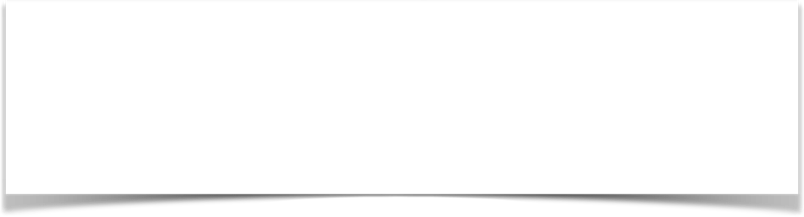 MEDDEV 2.7.1 rev 4 - 2016 
KLİNİK DEĞERLENDİRME: 
ÜRETİCİLER VE ONAYLAYICI KURULUŞLAR İÇİN BİR KILAVUZ
MEDDEV 2.7.1 rev 4 - 2016 
CLINICAL EVALUATION:A GUIDE FOR MANUFACTURERS AND NOTIFIED BODIES
A3. Device description - typical contents
general description of the medical device including 
a concise physical and chemical description 
the technical specifications, mechanical characteristics 
sterility 
radioactivity 	
how the device achieves its intended purpose
principles of operation 
materials used in the device with focus on materials coming in contact (directly or indirectly) with the patient/ user, description of body parts concerned 
whether it incorporates a medicinal substance (already on the market or new), animal tissues, or blood components, the purpose of the component 
other aspects
whether the device is intended to cover medical needs that are otherwise unmet/ if there are medical alternatives to the device / if the device is equivalent to an existing device, with a description of the situation and any new features 
if the device is intended to enter the market based on equivalence: 
name, models, sizes, settings components of the device presumed to be equivalent, including software and accessories 
whether equivalence has already been demonstrated
Intended performance, including the technical performance of the device intended by the manufacturer, the intended clinical benefits, claims regarding clinical performance and clinical safety that the manufacturer intends to use 
For devices based on predecessor devices: Name, models, sizes of the predecessor device, whether the predecessor device is still on the market, description of the modifications, date of the modifications. 
The current version number or date of the information materials supplied by the manufacturer (label, IFU, available promotional materials and accompanying documents possibly foreseen by the manufacturer).
108
MDR BELGENİZ VAR MI?


EVET ☐        HAYIR ☐
109
YANITLAR

MDR BELGENİZ VAR MI?



EVET %….        HAYIR %….
110
KYS’de Klinik Değerlendirme
“cihazın güvenli olduğu ve amaçlanan faydalara eriştiği sonucuna varılan nitelikli değerlendirmenin mevcut sonucu”
111
KYS’de Klinik Değerlendirme
Bilimsel Literatür & Eşdeğerlilik Verileri
Klinik Sonrası Gözetim Verileri
Klinik Araştırma
112
KYS’de Klinik Değerlendirme
113
Klinik Değerlendirmede Adımlar
Risk Management Process
Post-Market Surveillance/PMCF
114
Klinik Değerlendirme Planı
115
Klinik Değerlendirme Planı
STED format- A summary on the front page defining medical device, intended use, indication, contraindication, precautions & warning. Models, variations, certification date etc.
Klinik Veri Yöntemi
SOTA Tanımı
KAPSAM
Cihaz Tanımı
Eşdeğerlilik
Klinik Fayda ve Risklerin tanımlanması
Fayda ve Risklerin Kabul edilebilirliği
Tasarım Değişikliklerin Takibi
Gözden Geçirme Süresi ve Tarihi
Klinik Gelişim Planı & PMS
Klinik Değerlendirme Raporu
116
Klinik Veri Toplama Yöntemleri
Bilimsel Literatür Değerlendirme Yöntemi
Yönetmelik, sınıf IIa ve IIb (implant edilebilir cihazlar harici) için klinik araştırma yükümlülüğü belirtmemektedir.
Bu yöntemde “yeterli klinik kanıt”ın sıralaması MDCG-2020-6 Ek’inde verilmektedir.
Bilimsel Literatür Araştırma Araçları: EMBASE, PUBMed, Cochrane Libraries
Klinik Araştırma
Tüm Sınıf III ve implant edilebilir cihazlar, 61. Maddenin 4. veya 6. bölümleri uygulanmadıkça klinik araştırma yoluna gitmek zorundadır.
ISO 14155'e uyulmalı ve EUDAMED (Madde 32) üzerinden kayıt yapılmalıdır.
Yeterli kanıt sıralaması MDCG-2020-6 Ek’inde verilmektedir.
117
MDCG-2020-6
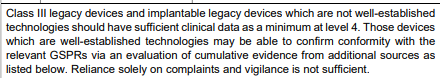 118
MDCG-2020-6
119
MDCG-2020-6
120
Klinik Verinin Değerlendirilmesi
Klinik Araştırma Verilerinin İstatistiksel Değerlendirmesi
Literatür Verilerinin Değerlendirilmesi
IMDRF, klinik değerlendirme raporu için bir klinik literatür değerlendirme protokolü yayınladı. (IMDRF MDCE WG/N56FINAL:2019)
Değerleme kriterleri makalede verilmiştir.
Harici bırakma kriterleri, klinik verilerin değerlenlendirenler tarafından belirtilmelidir.
Katkının ağırlıklandırılması yapılmalıdır.
Bilimsel makalelerde sağlanan klinik risk, fayda veya istenmeyen yan etkileri belirlemek iyi bir analiz yöntemidir.
Klinik araştırmalardan elde edilen klinik veriler kategorik veya sayısal olabilir. Sonuçları yorumlamak için buna uygun istatistiksel bir yöntem seçilir.
Niteliksel Yöntemler: Çubuk Grafikler, Pareto Grafikleri ve Trend Analizi.
Nicel Yöntemler: Box Analizi, Hipoteze dayalı test (t-test). ANOVA, mini-stat veya STAT araçları kullanmayı gerektirir.
121
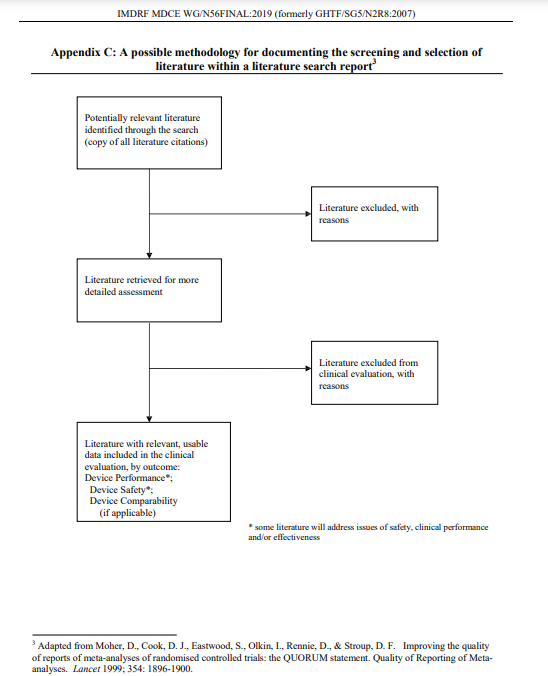 IMDRF- Clinical Evaluation- Literatür Araştırması Yöntemi
122
IMDRF MDCE WG (PD1)/N55 (formerly GHTF/SG5/N1R8:2007)
123
Eşdeğerlilik Verileri
MDR (EU) Ek XIV, Bölüm A, madde 3.


“A clinical evaluation may be based on clinical data relating to a device for which equivalence to the device in question can be demonstrated. The technical, biological and clinical characteristics shall be taken into consideration for the demonstration of equivalence”
124
MDCG-2020-5 Annex I
125
MDCG-2020-5 Annex I
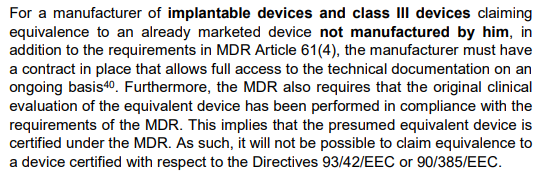 126
MEDDEV’e göre Klinik Değerlendirme Rapor Formatı
127
MDR’a göre CER formatı
128
MDCG-2020-6
129
MDCG-2020-6
Artık risklerin ve yan etkilerin belirlenmesine açık bir referansla birlikte klinik güvenliliğin nitel ve nicel hususlarının incelenmesi için kullanılacak yöntemlerin açıklamasını,
Tıptaki en son gelişmeler ışığında cihazın çeşitli endikasyonlarına ve kullanım amacı veya amaçlarına yönelik fayda-risk oranının kabul edilebilirliğini belirlemek için kullanılacak parametrelerin belirleyici bir listesini ve açıklamasını,
Farmasötiklerin, cansız hayvan veya insan dokularının kullanımı gibi, spesifik bileşenlerle ilgili fayda-risk hususlarının nasıl ele alınacağının göstergesini,
130
MDCG-2020-6
Klinik verinin değişen tanımı ışığında ilgili mevcut tüm klinik verilerin tanımlanması, analiz edilmesi ve değerlendirilmesine yönelik bir strateji ve metodoloji, 

Eş değer bir cihazdan alınan klinik verilerin klinik değerlendirmeye dâhil edilmesi halinde eş değerliliğe ilişkin kanıtı,
131
MDCG-2020-6
Cihazın karakteristikleri ve kullanım amacı bakımından uygun olacak olan gerekli klinik kanıt seviyesinin bir tanımı ,
 
Güvenlilik ve performansın sürekliliğini ve eski (legacy) cihazlarda güvenlilik ve performans ile ilgili şikayetlerin ne ölçüde gözlendiğini göstermek üzere piyasaya arz sonrası gözetim verilerinin sistematik bir şekilde toplanması, özetlenmesi ve değerlendirilmesine yönelik bir strateji ve metodoloji.
132
Klinik Değerlendirme Sonuçlarının Diğer Sistemlere Aktarılması
133
Diğer Sistem Verilerinin Klinik Değerlendirmede Kullanılması
134
MDCG-2020-13 CEAR, Literature Review- Section D
135
MDCG-2020-13 CEAR TEMPLATECER ve Klinik Araştırma
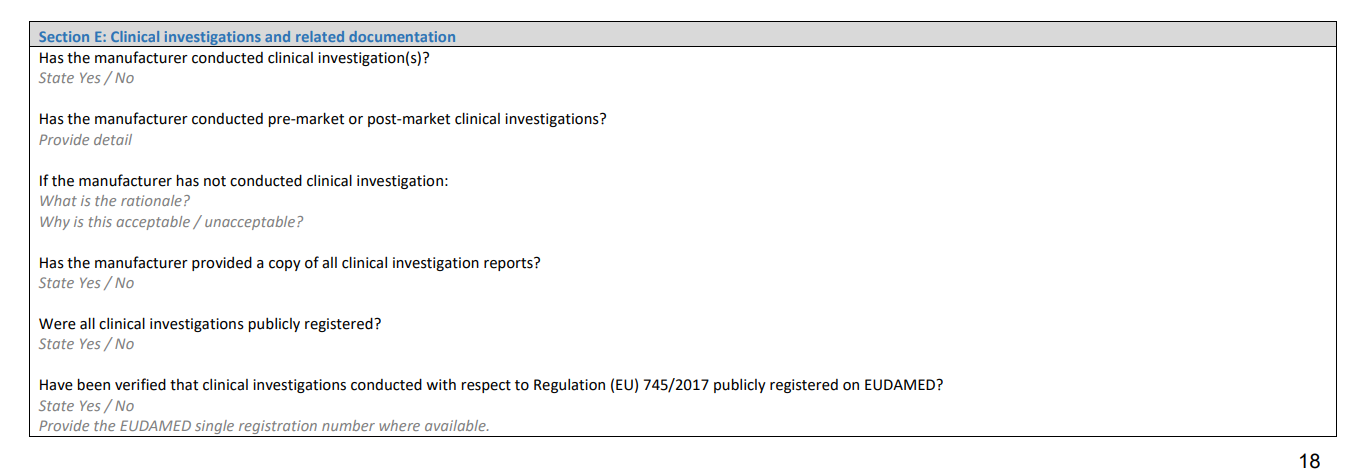 136
CER, Klinik Araştırma ve PMCF
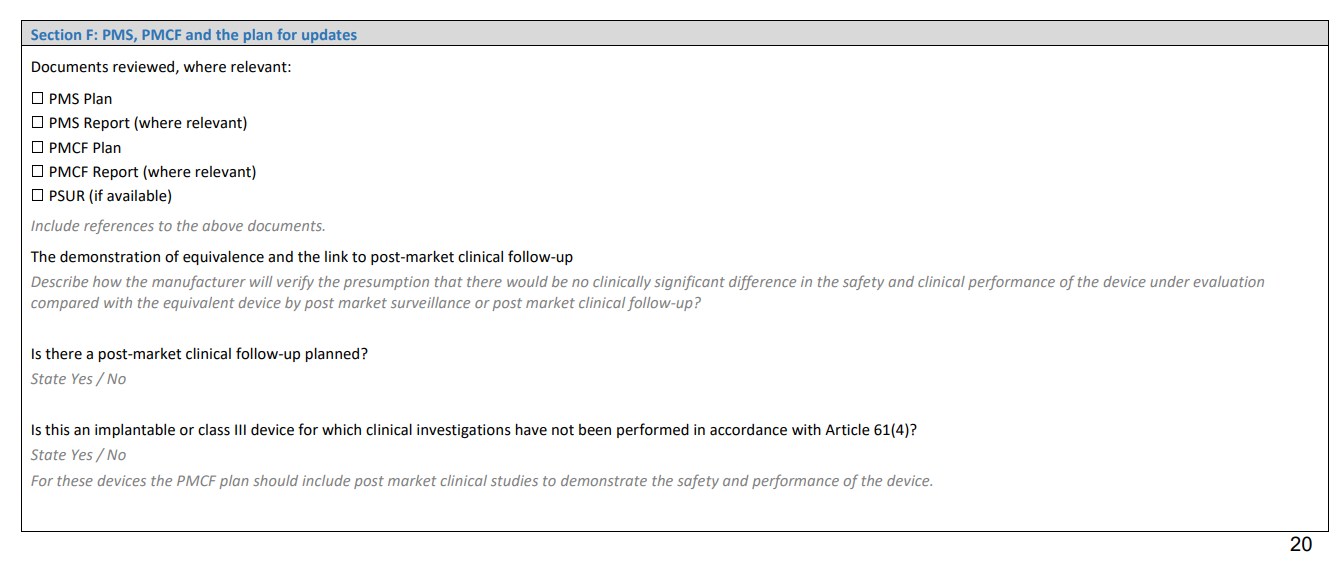 137
MDCG-2020-1
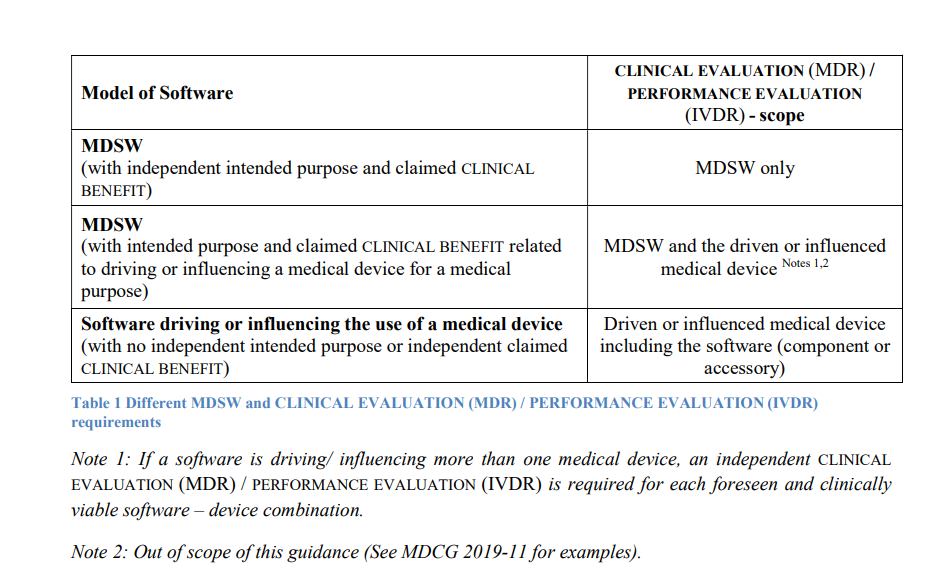 Tıbbi Cihaz Yazılımının KlinikDeğerlendirmesi (MDR) /Performans Değerlendirmesi(IVDR) Hakkında Rehber
138
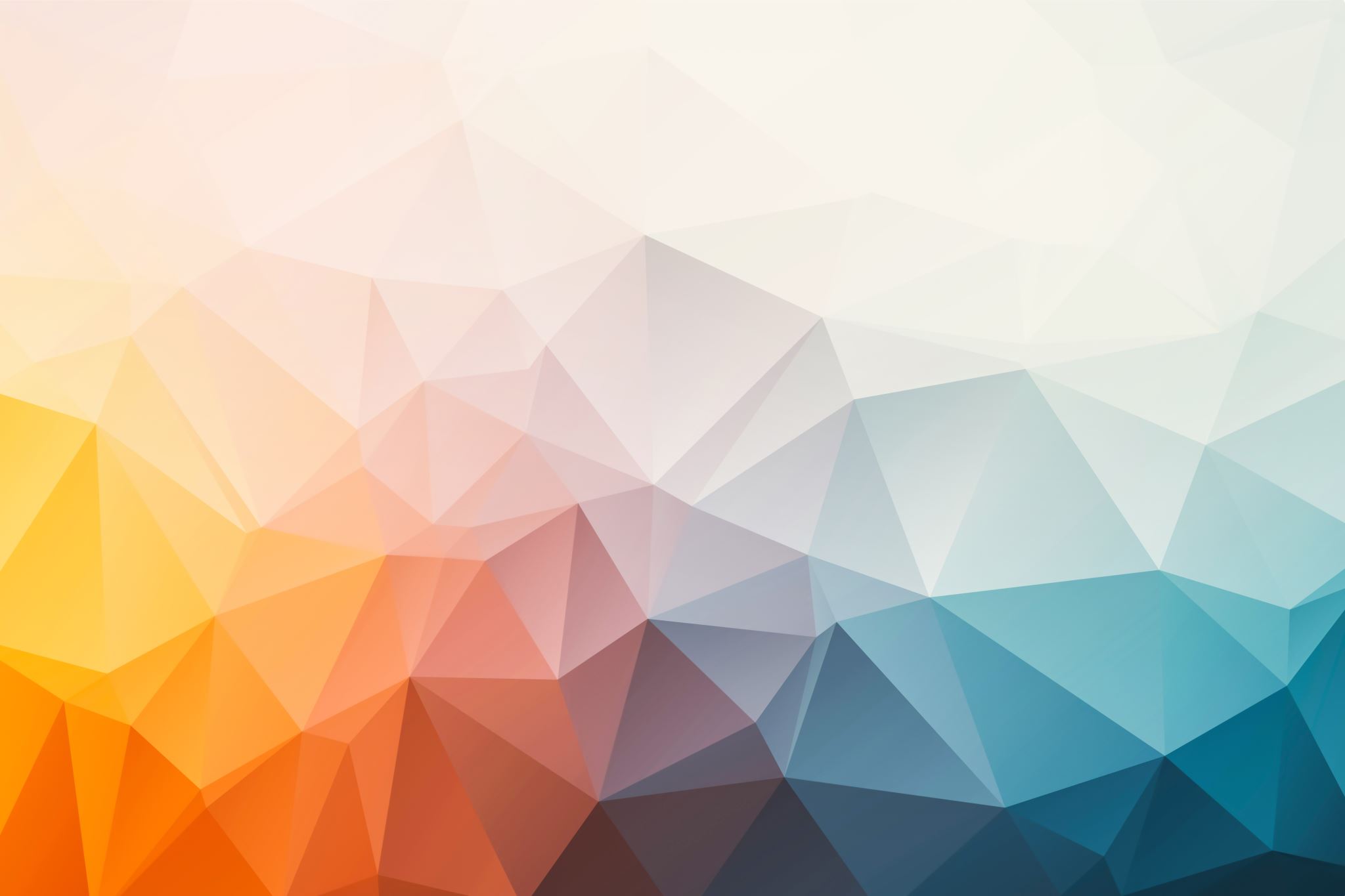 Klinik Değerlendirme Sonucu
139
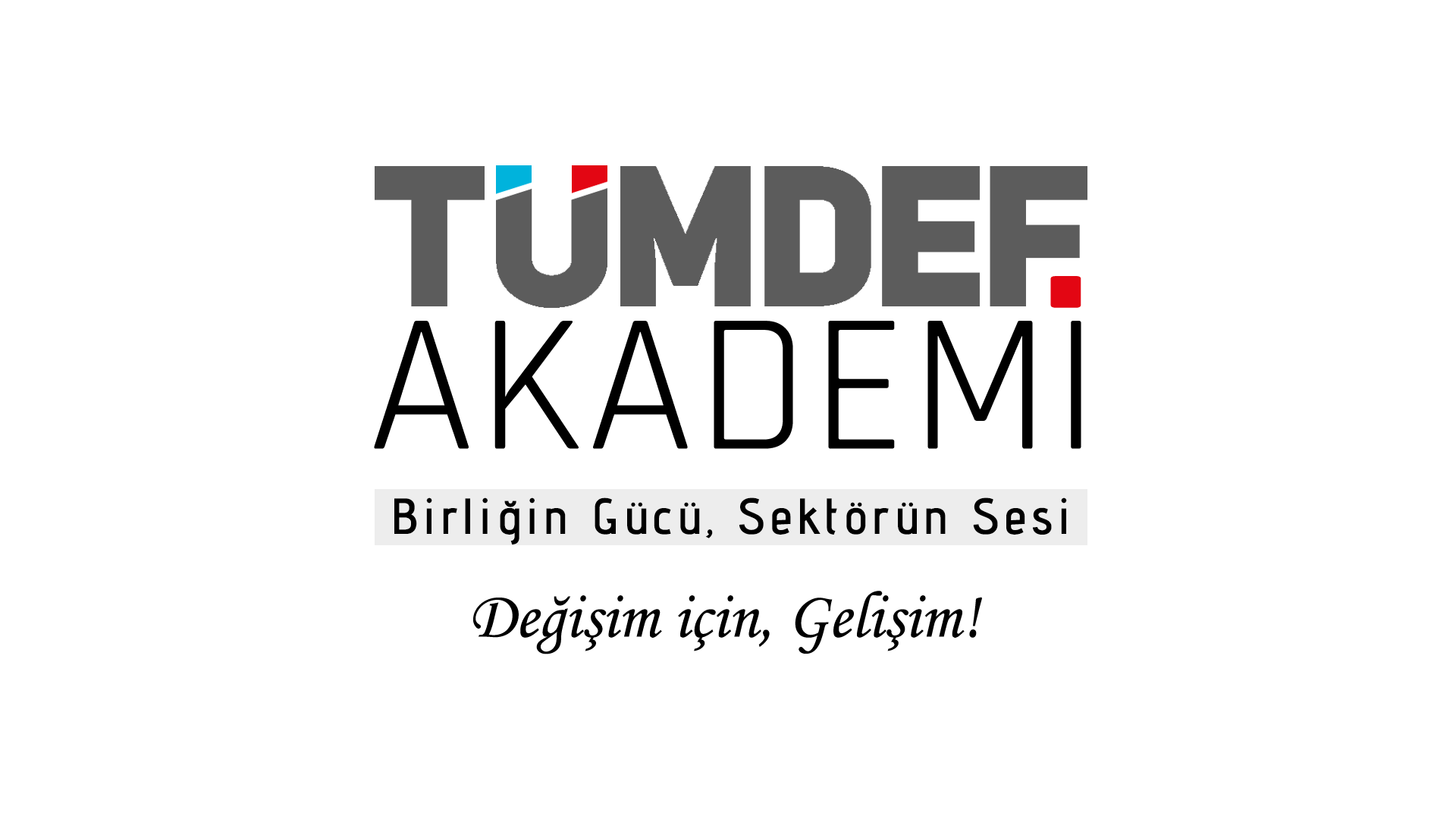 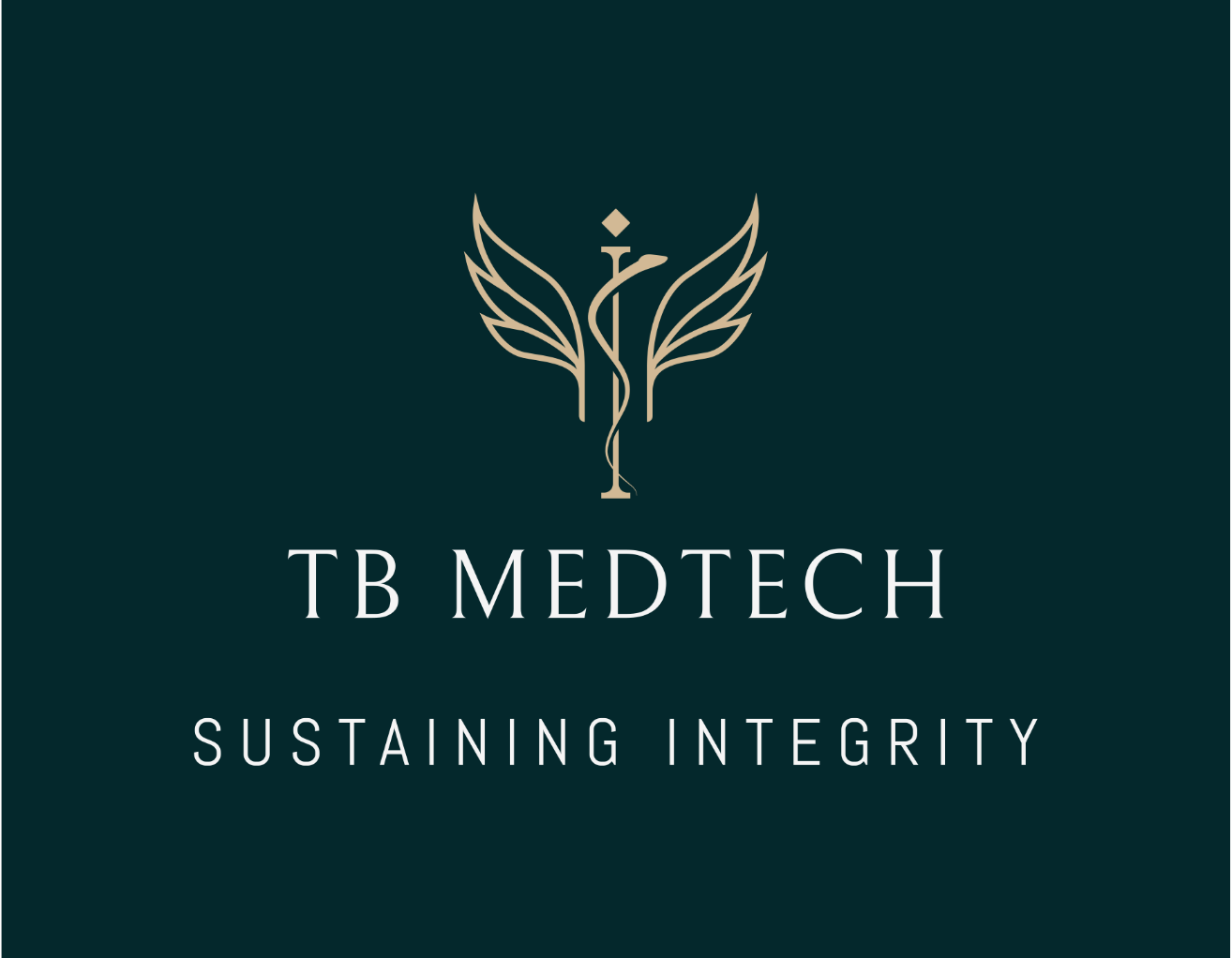 TEŞEKKÜR EDERİZ!
Soru/Cevap
İletişim Bilgileri:
abatmaz@tb-medtech.com
mtuzcu@tb-medtech.com
Websitesi: Tb-medtech.com
Telefon: 0530 467 7134
140